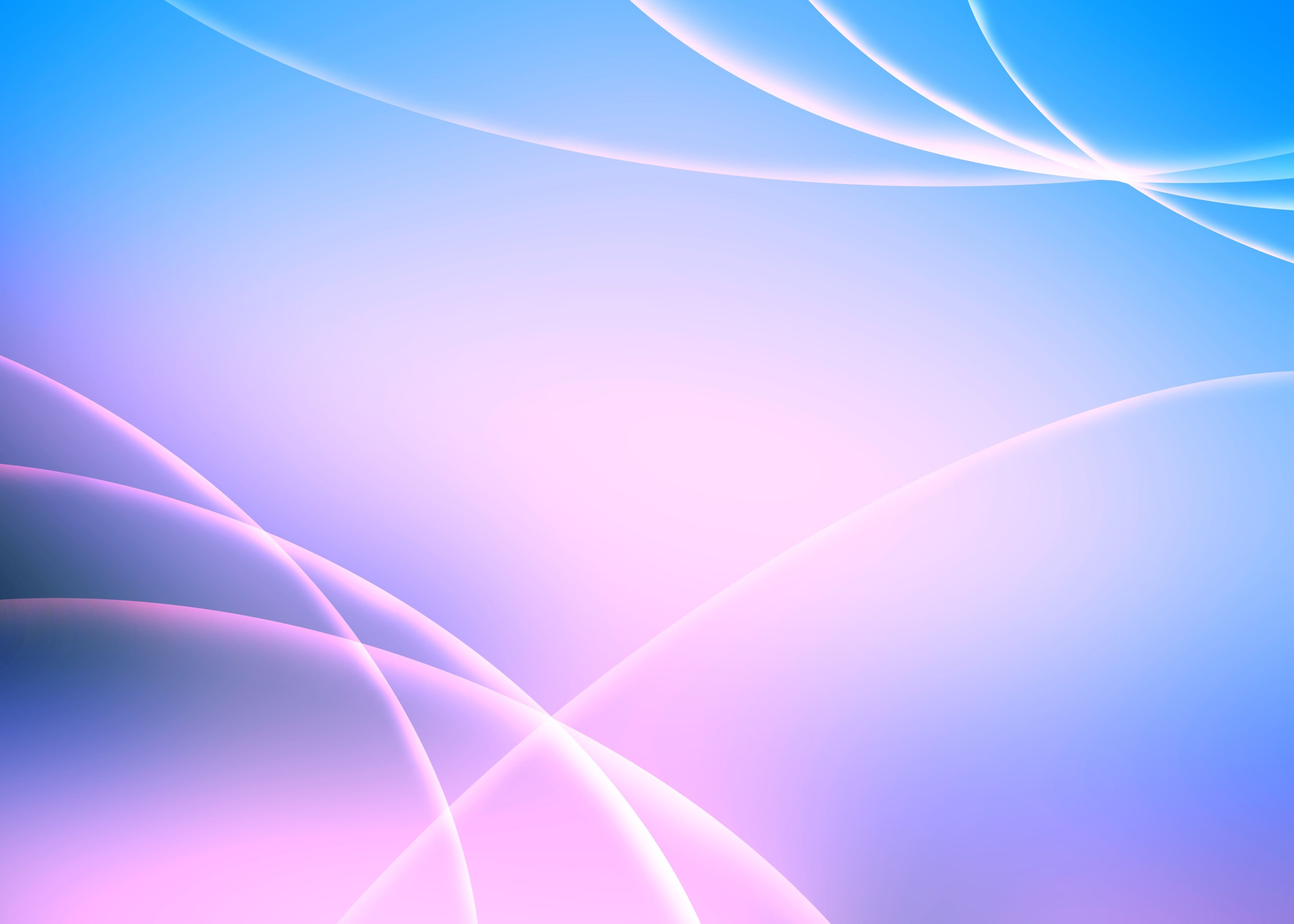 Министерство образования Мордовии
ПОРТФОЛИО
ПОРТФОЛИО
Горбуновой Марии Александровны, 
воспитателя МАДОУ «Центр развития ребенка-детский сад № 14»
 г.о.Саранск
Дата рождения: 17.02.1989 г.
Профессиональное образование: 
высшее, ФГБОУ ВПО «МГПМ им.М.Е.Евсевьева».
Педагогика и методика дошкольного 
образования с дополнительной специальностью педагогика 
и психология.
Диплом: № 42455
Стаж педагогической работы (по специальности): 11 лет
Общий трудовой стаж: 11 лет
Наличие квалификационной категории: -
Дата последней аттестации: -
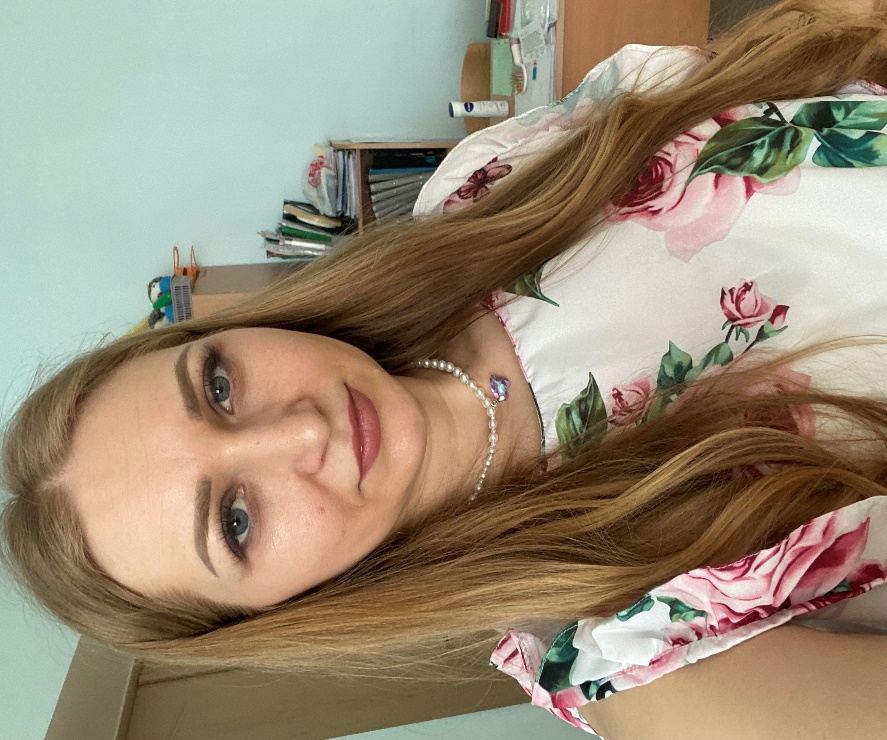 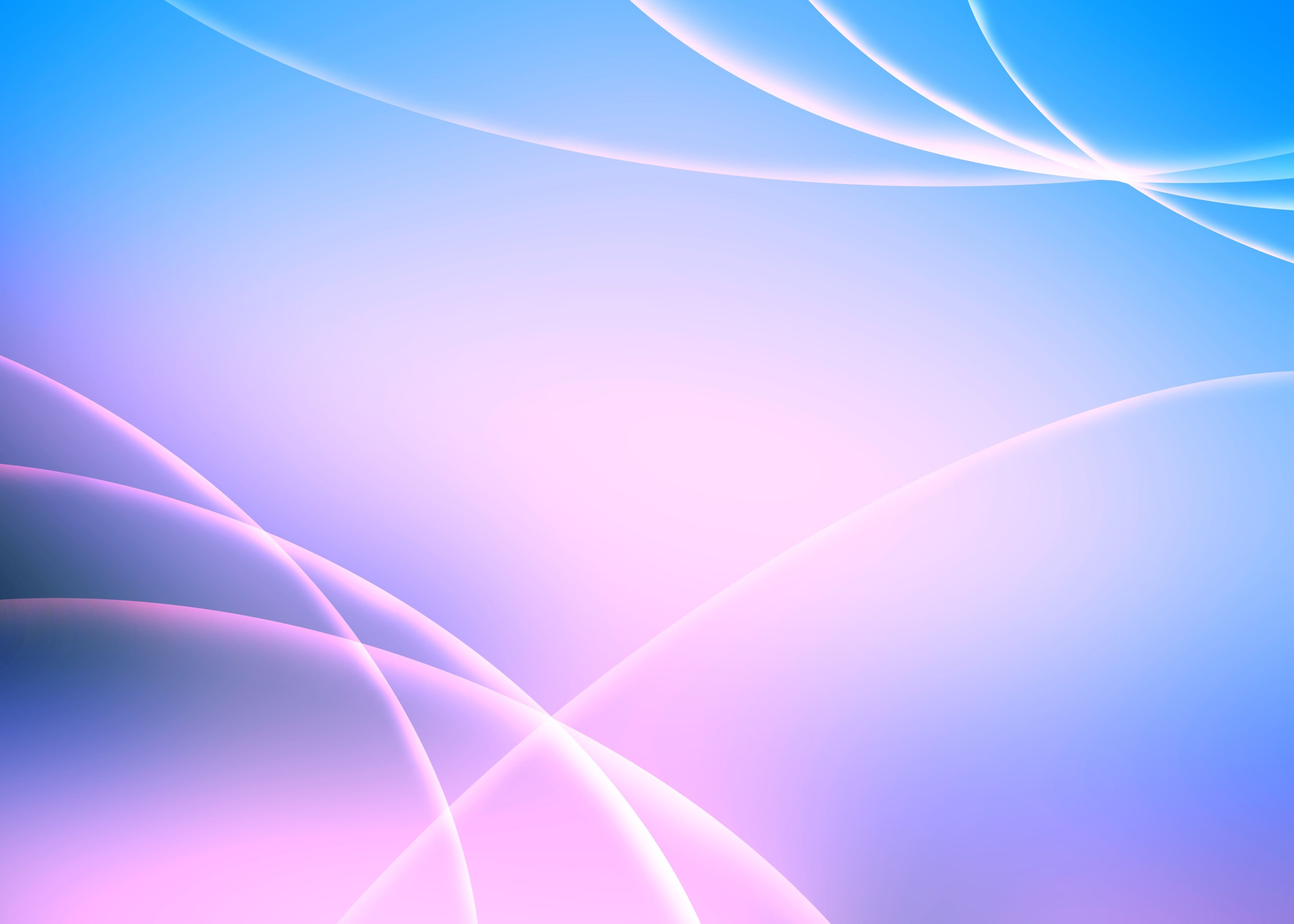 Представление аттестационного педагогического опыта на сайте МАДОУ «Центр развития ребенка – детский сад №14»https://ds14sar.schoolrm.ru/sveden/employees/11122/410254/?sphrase_id=2008681
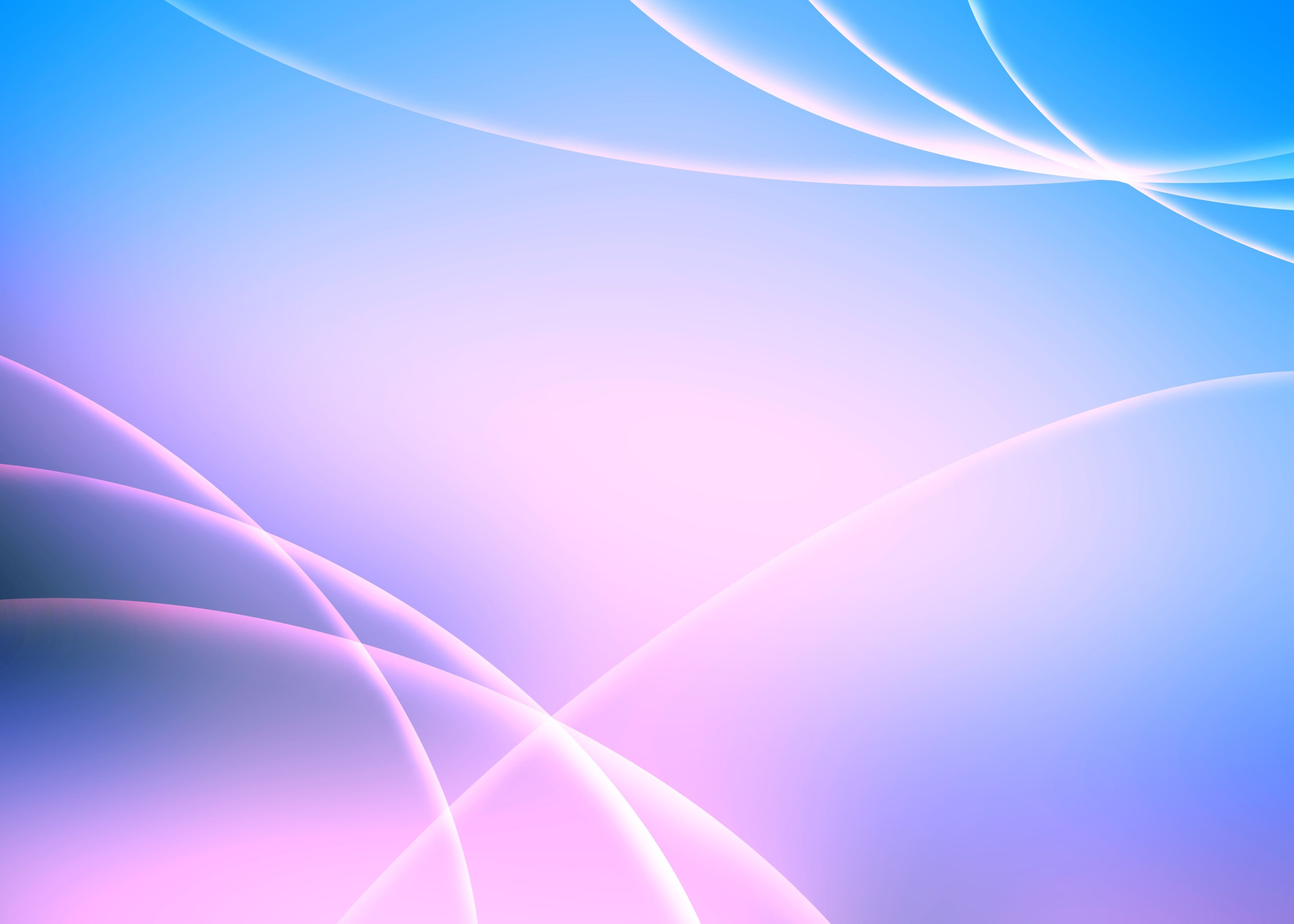 1. Участие в инновационной (экспериментальной) деятельности
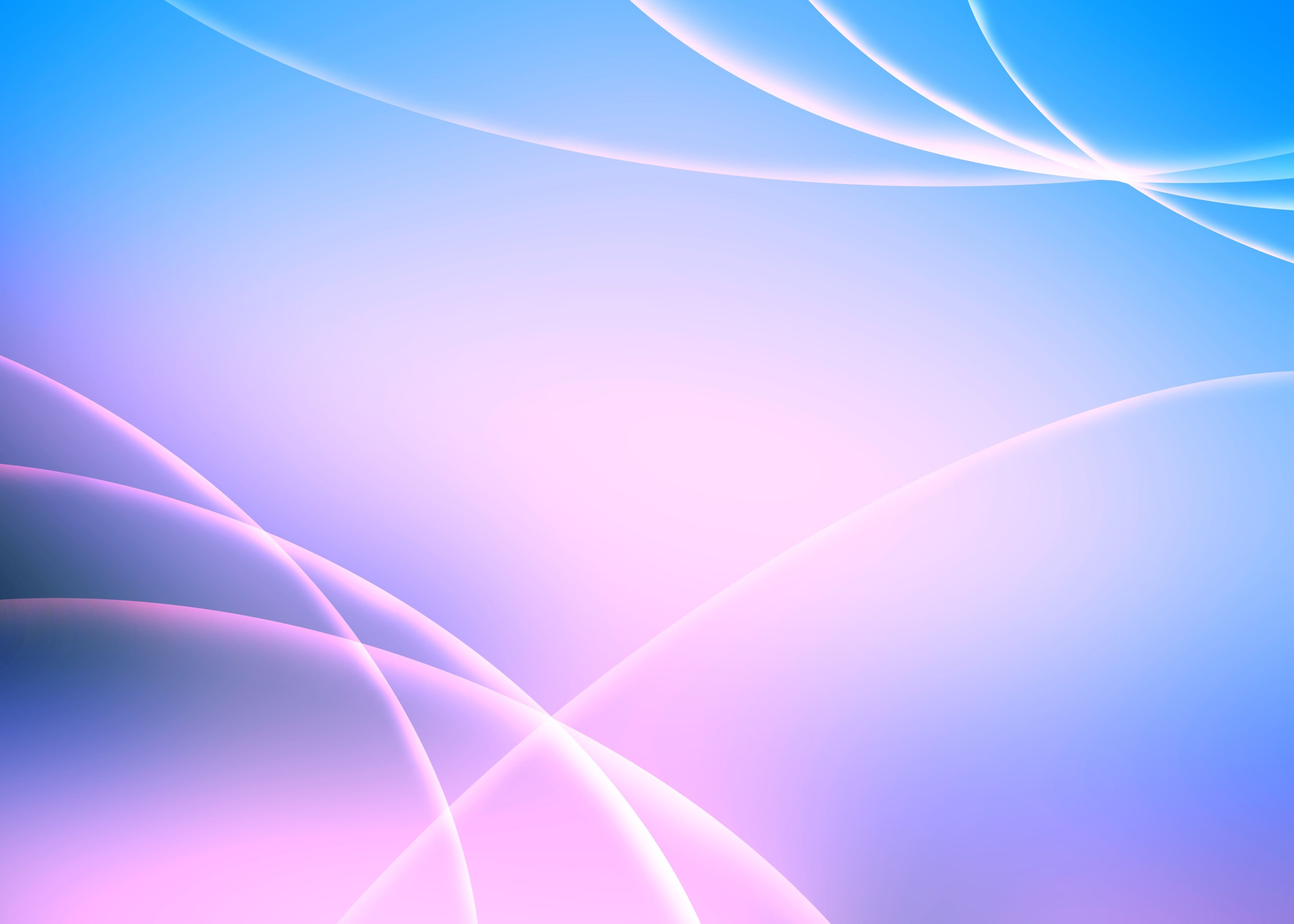 Участие в инновационной (экспериментальной) деятельности
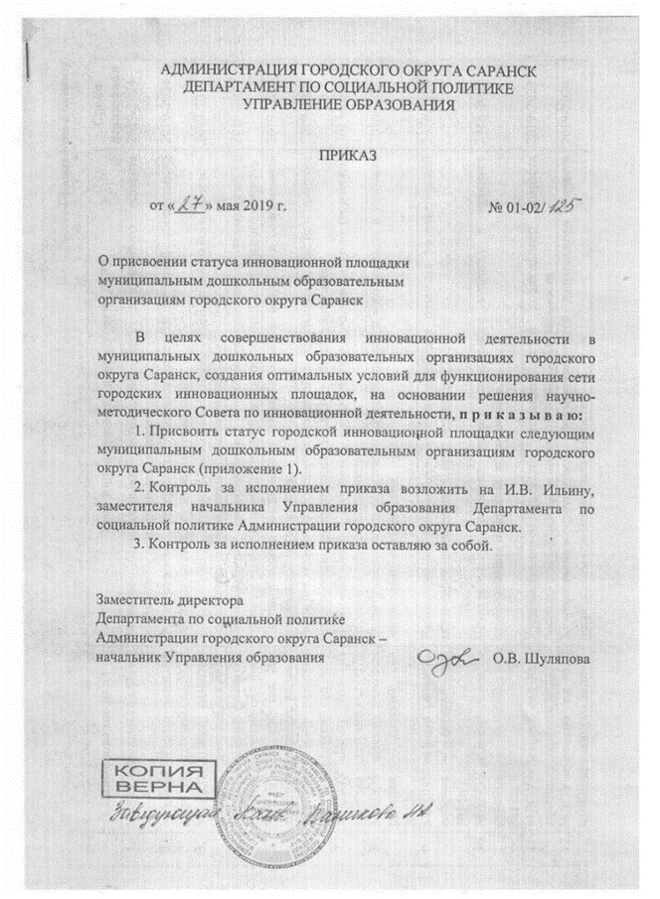 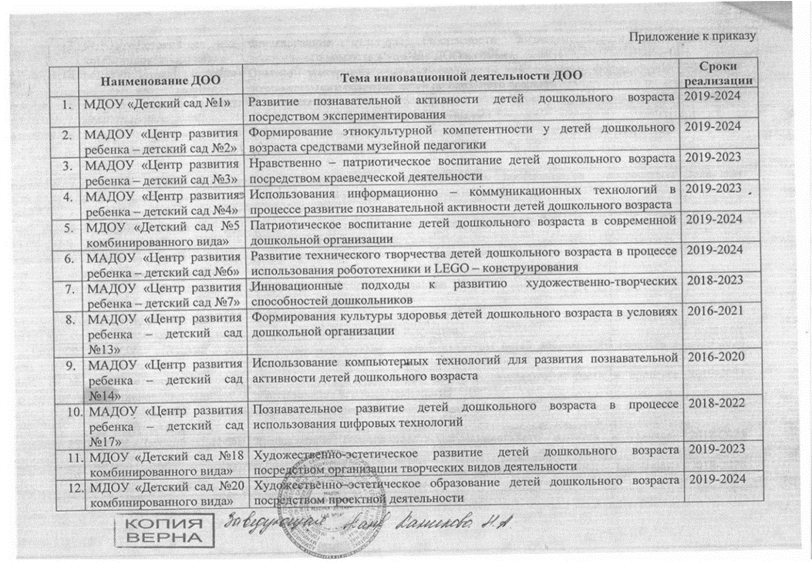 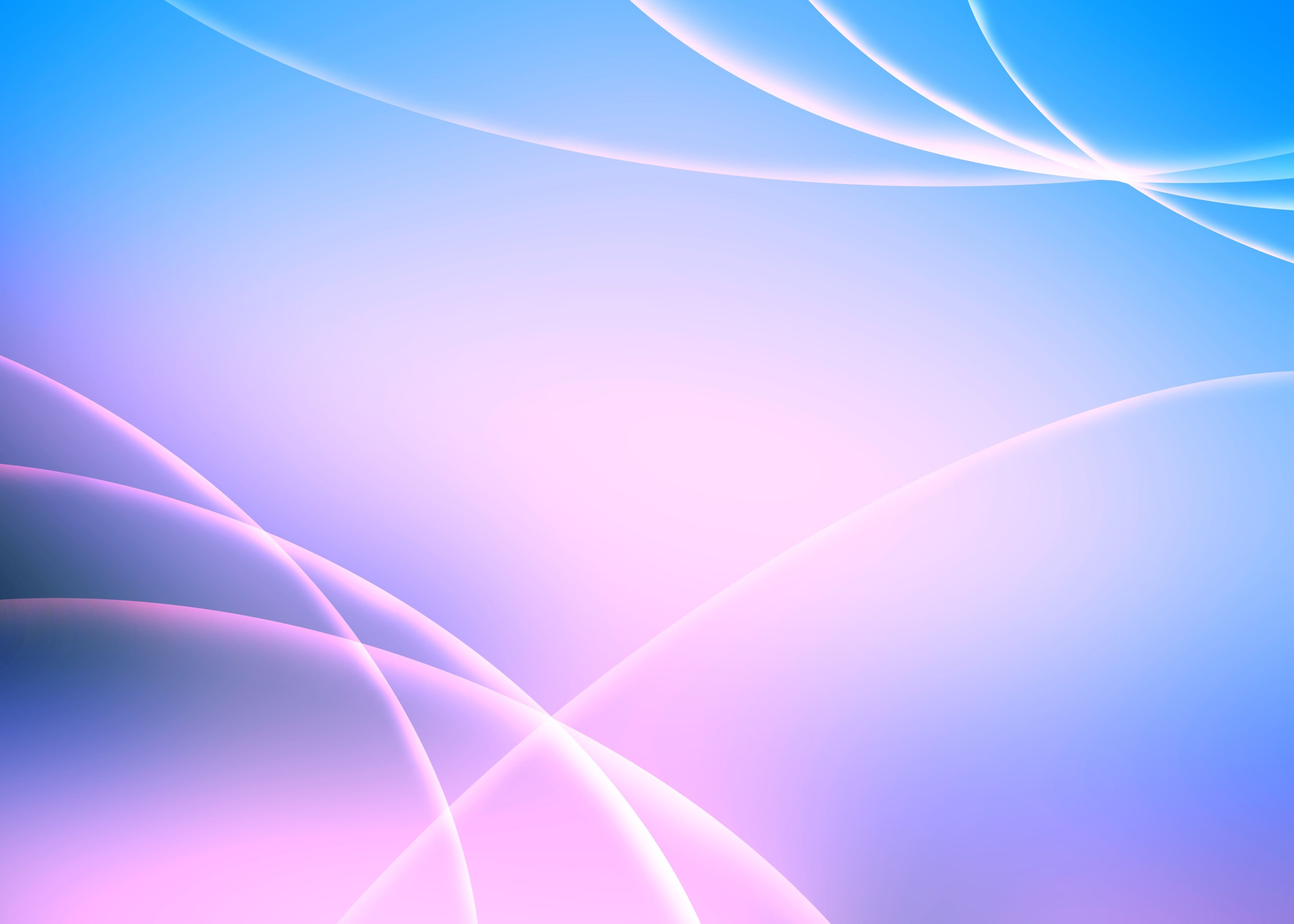 Участие в инновационной (экспериментальной) деятельности
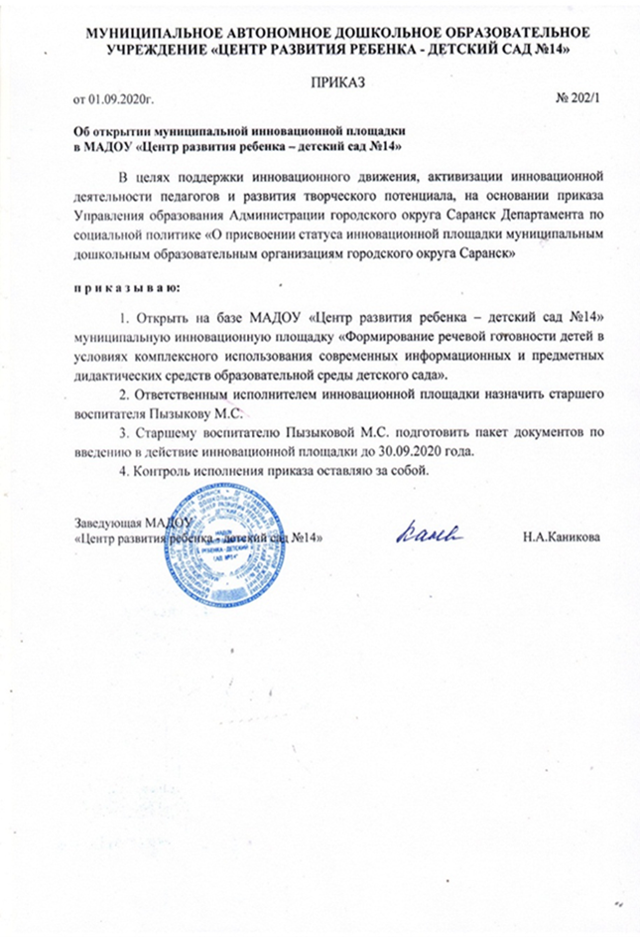 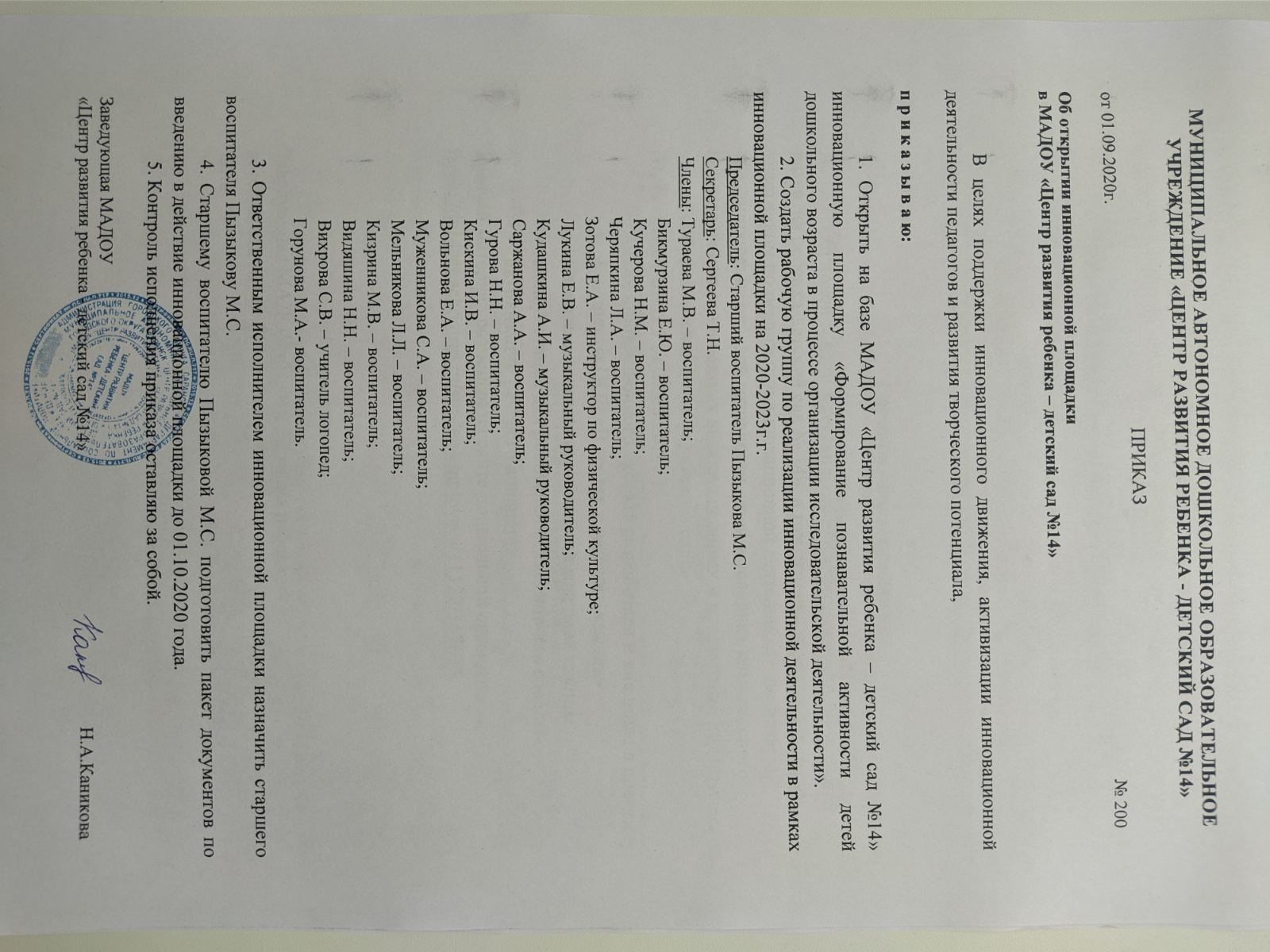 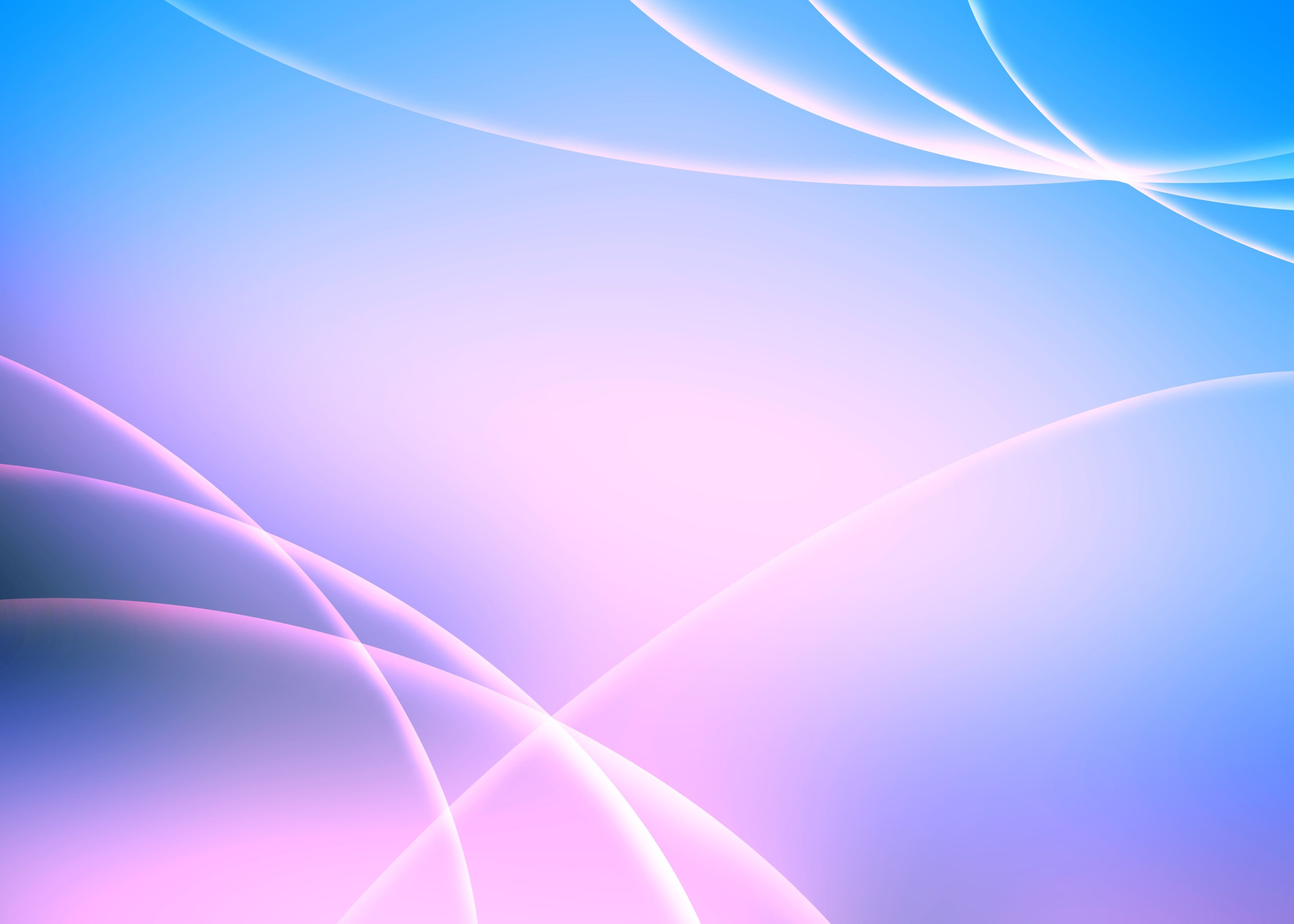 Участие в инновационной (экспериментальной) деятельности
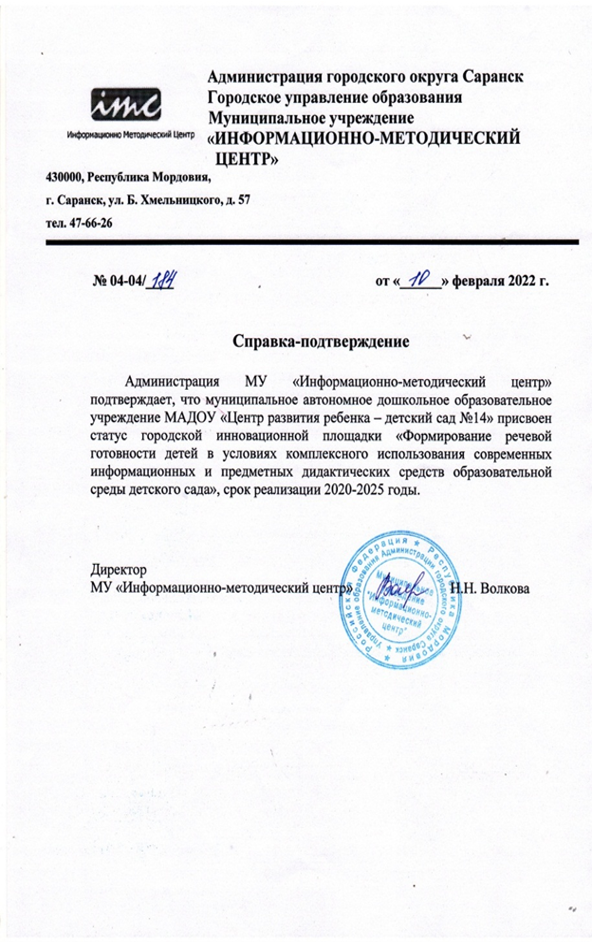 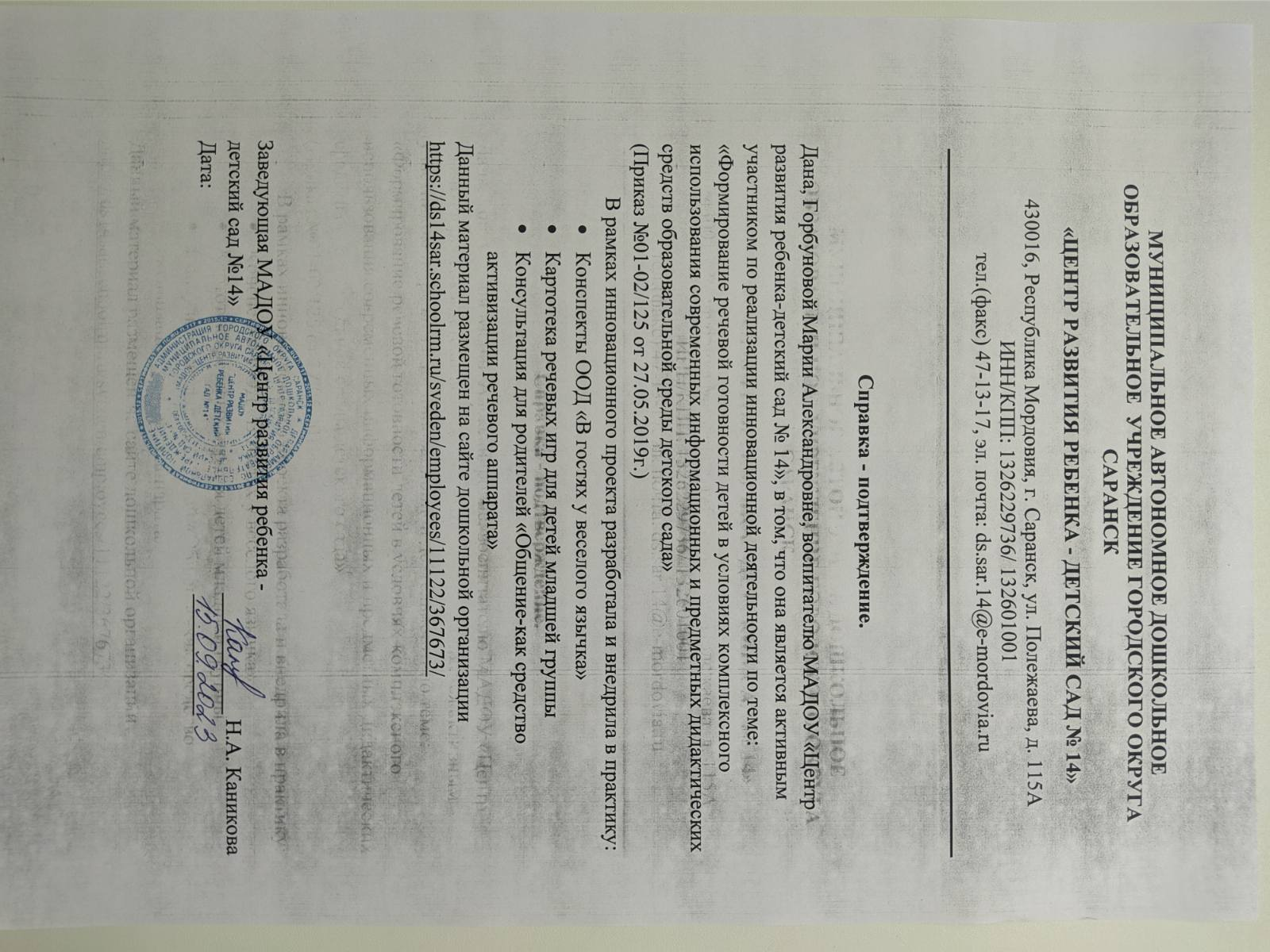 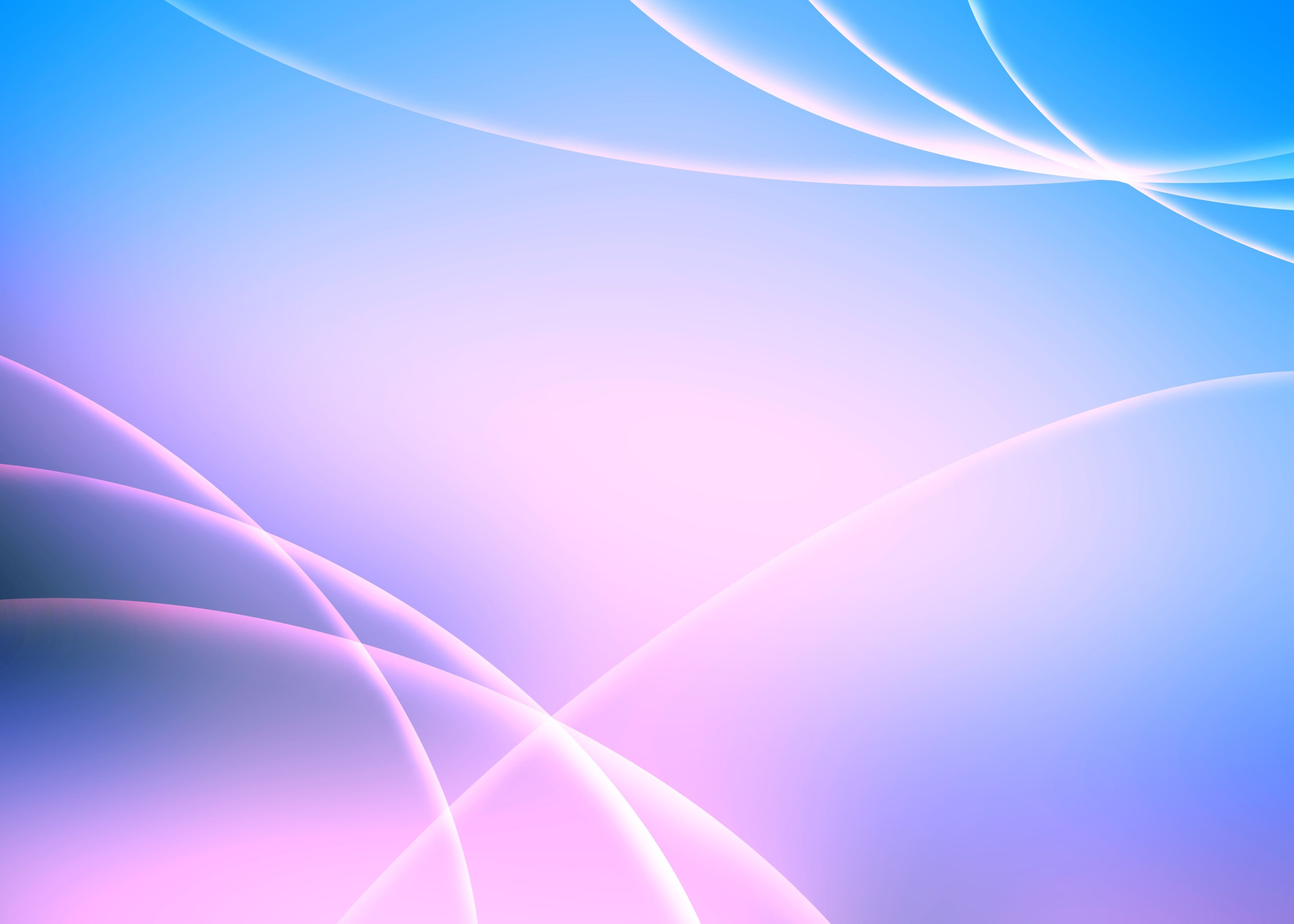 2. Наличие публикацийНа портале сайта Интернет-3Российский уровень-2
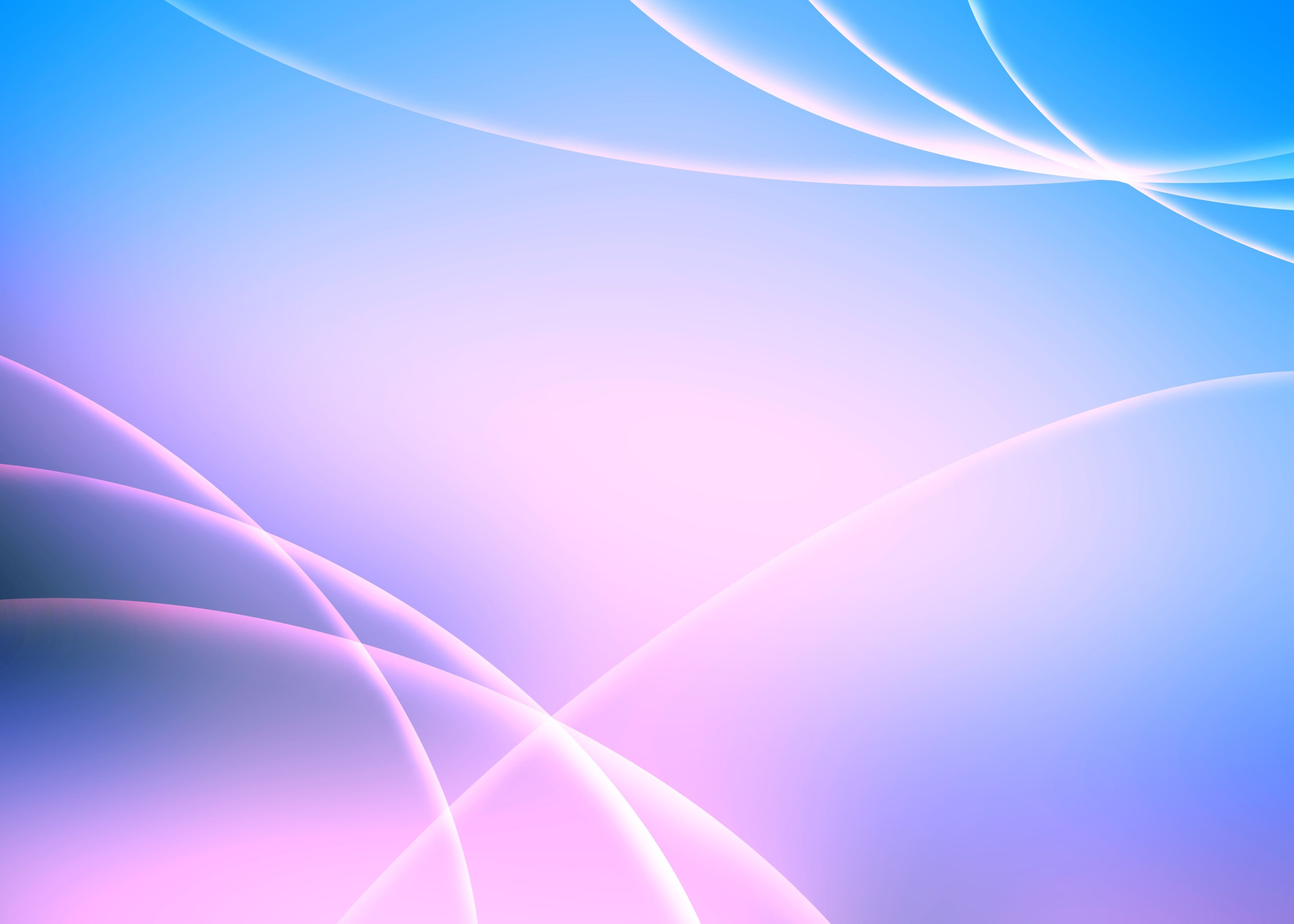 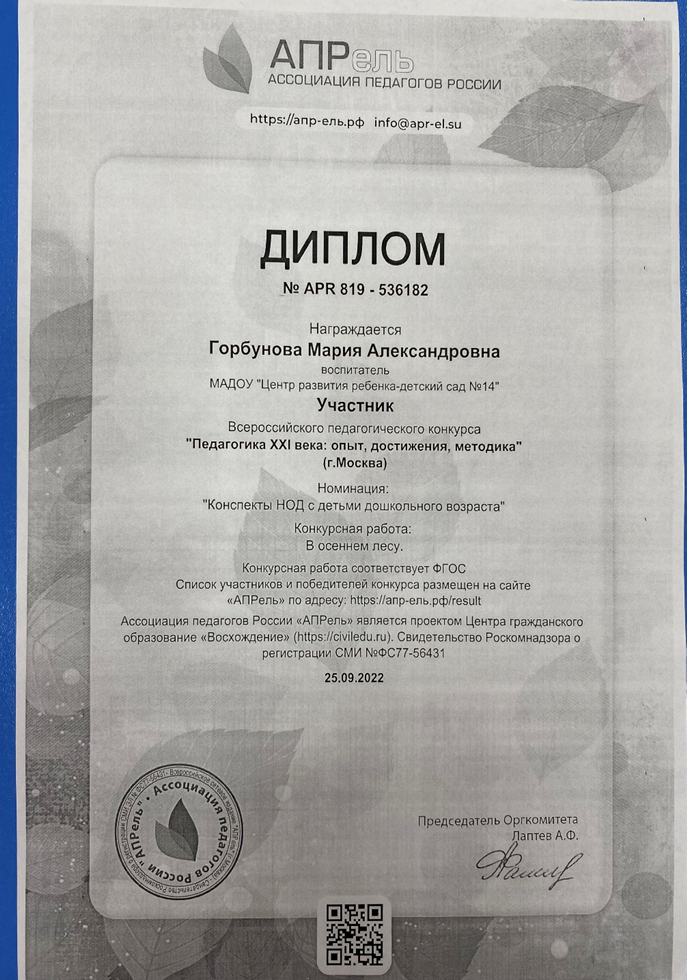 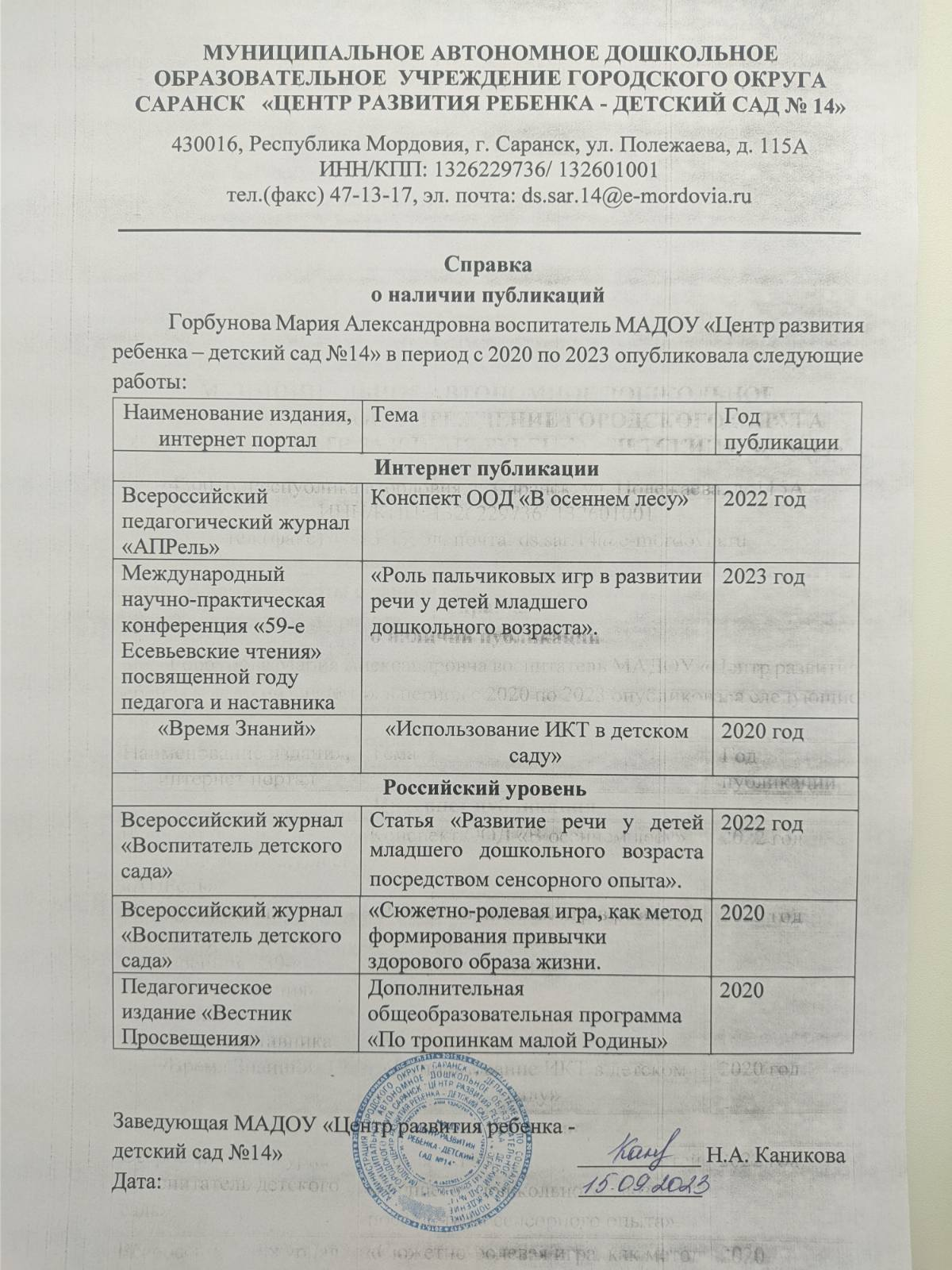 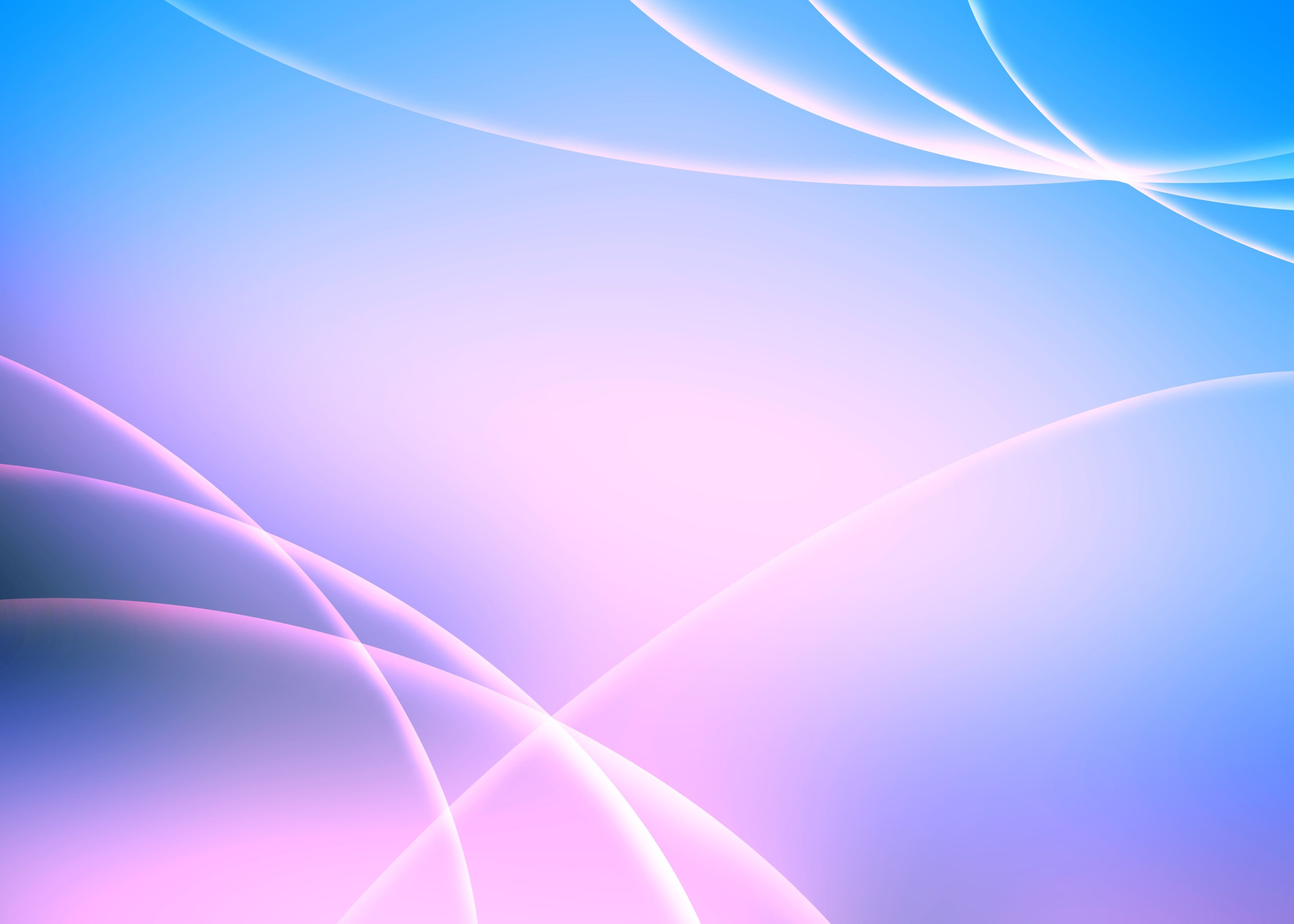 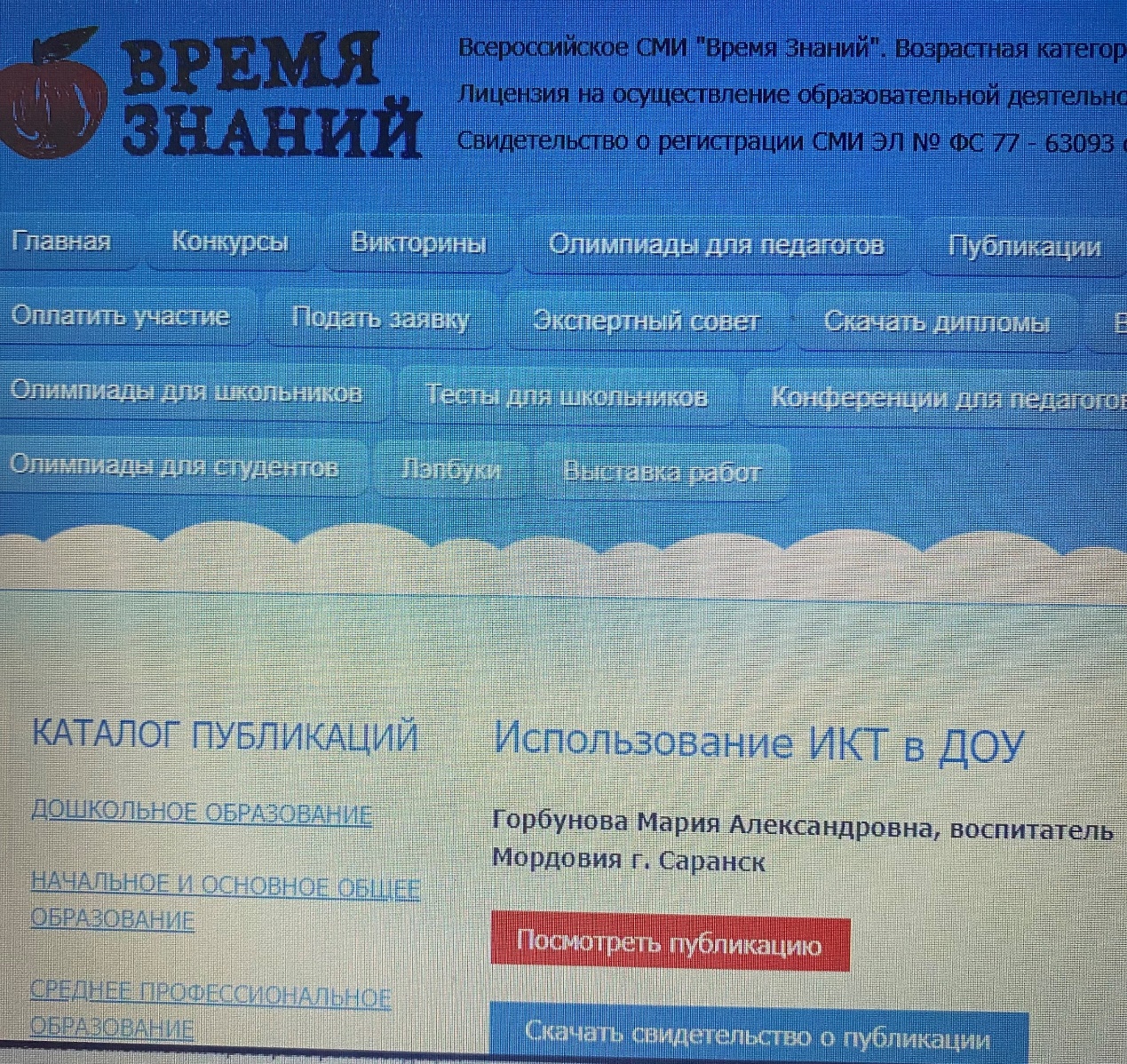 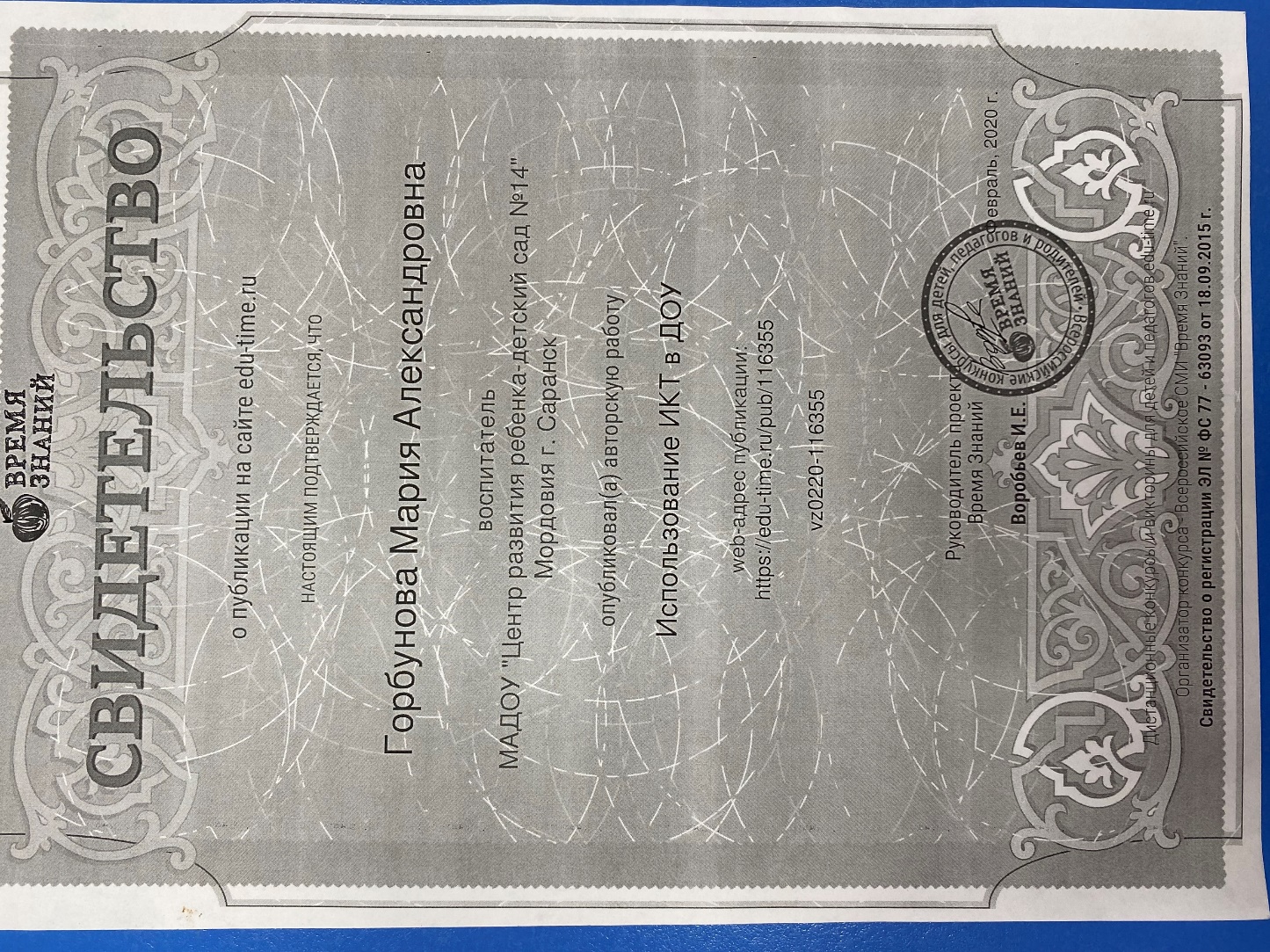 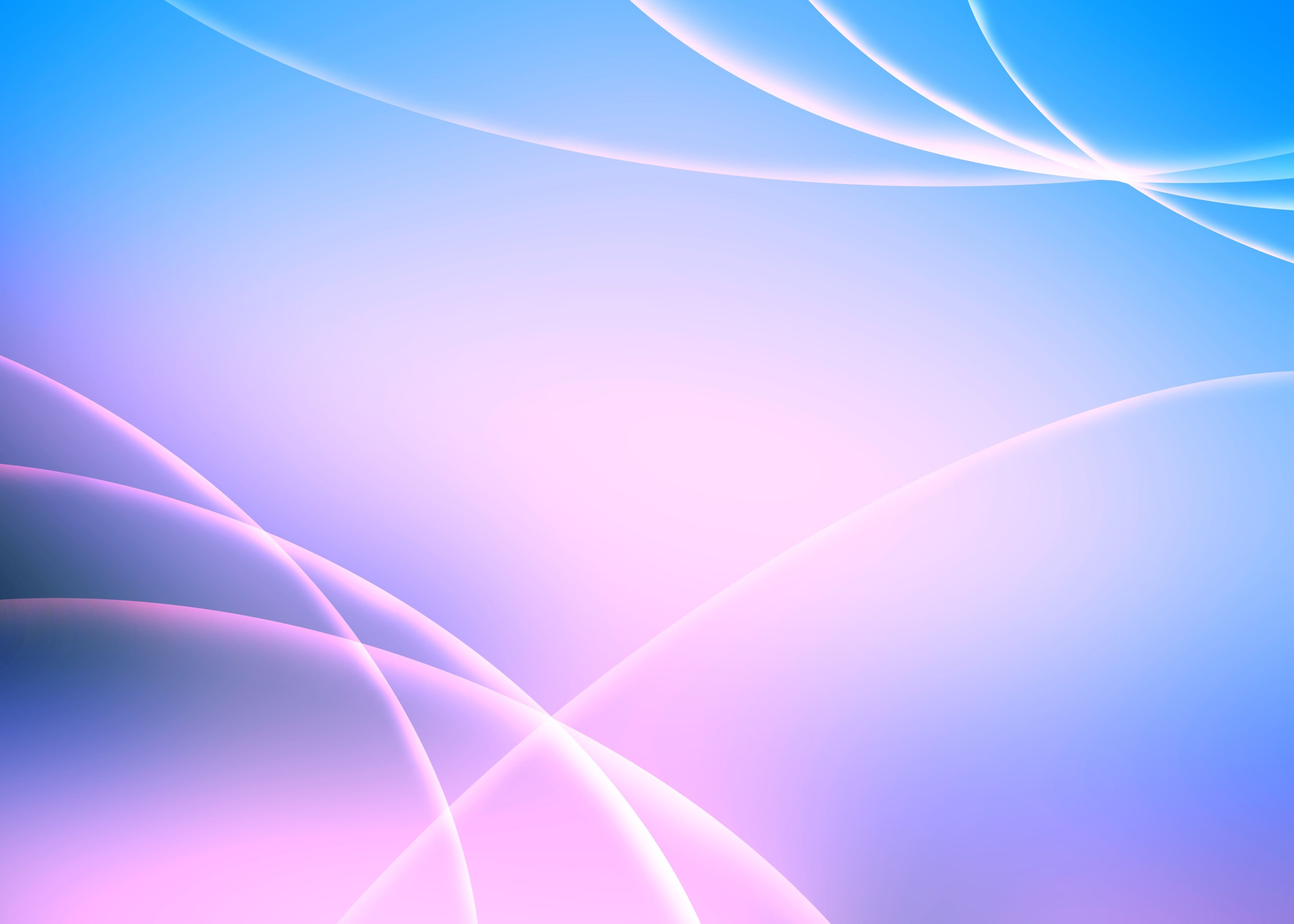 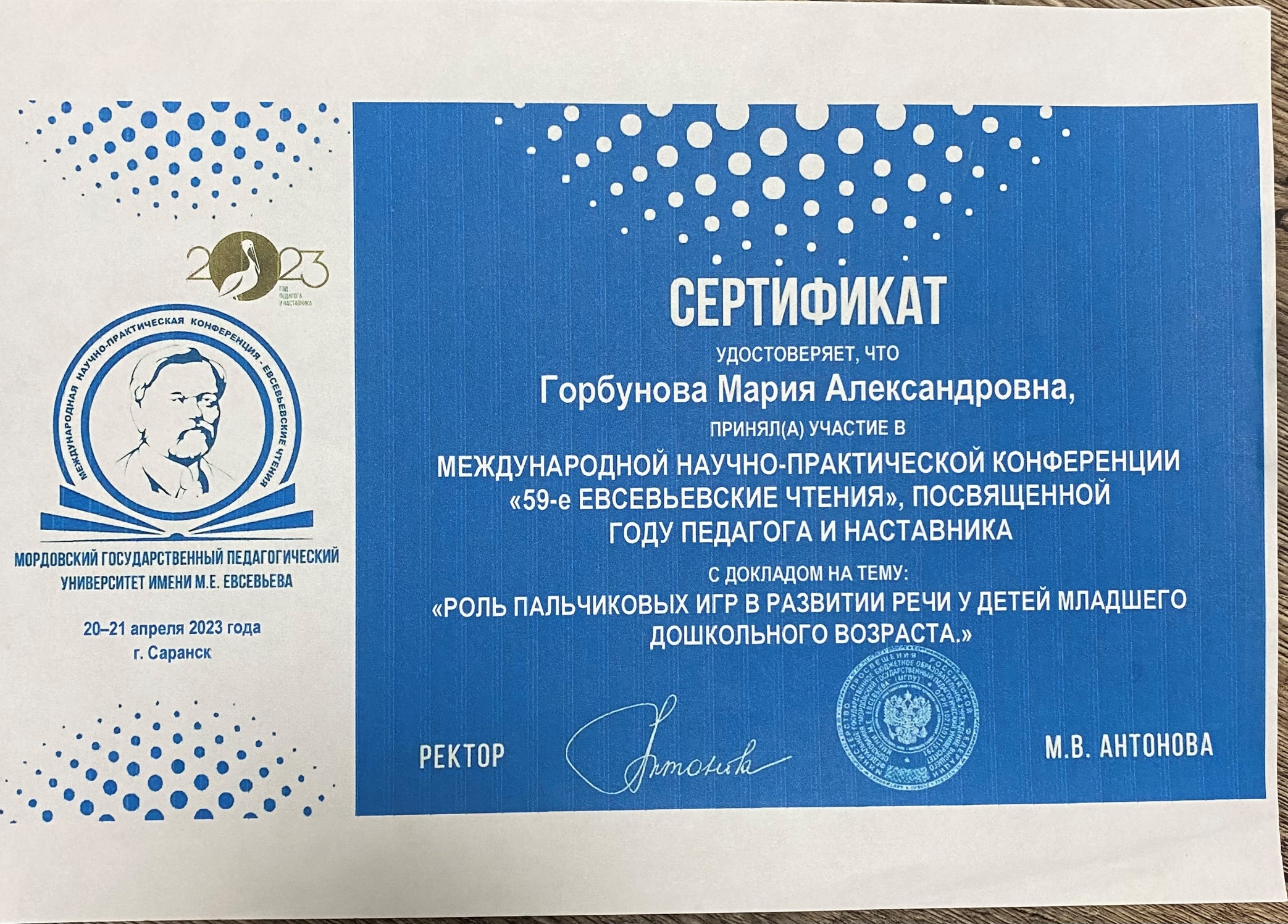 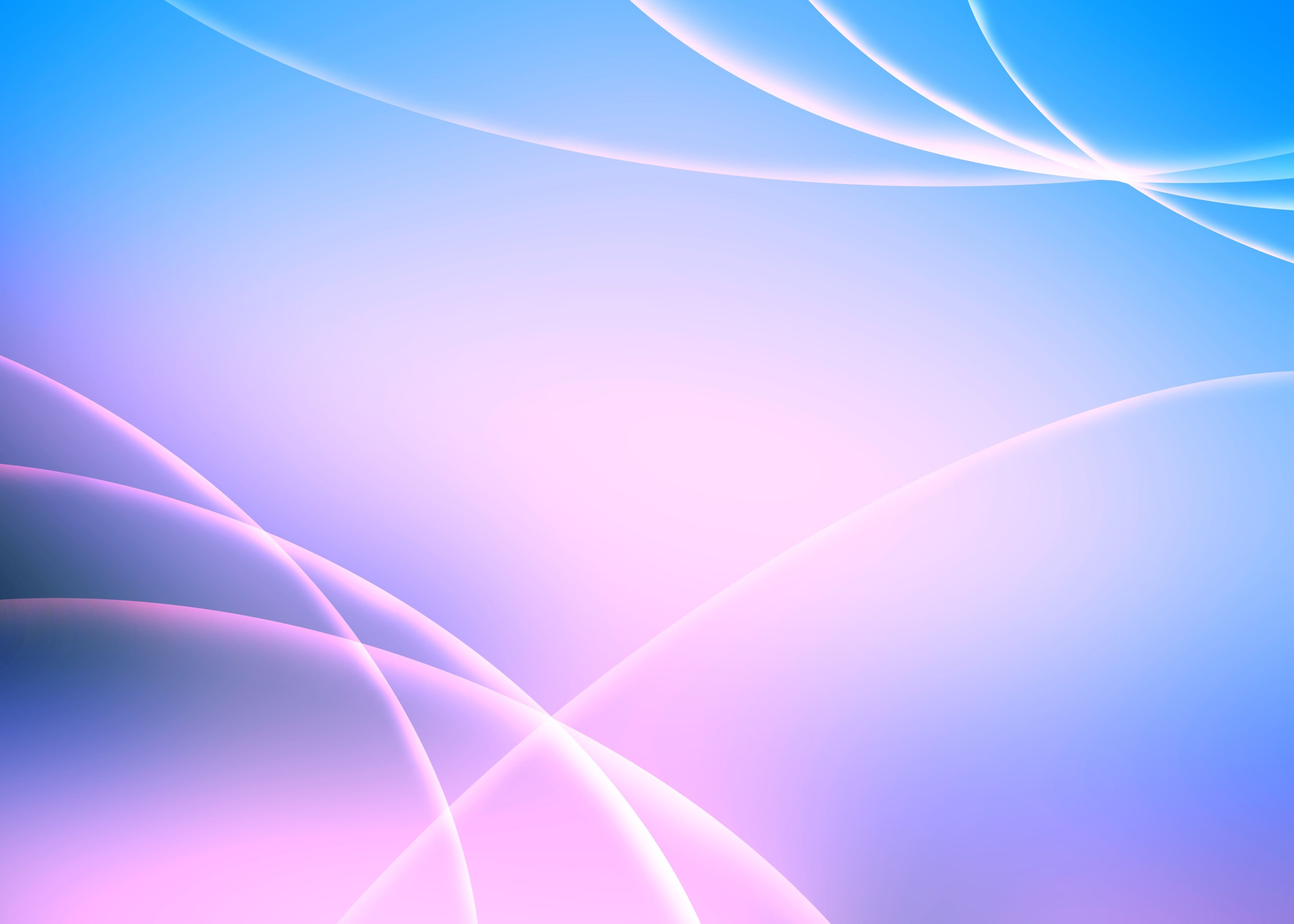 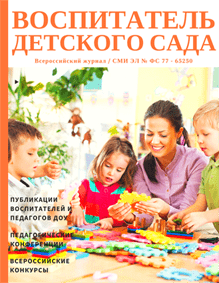 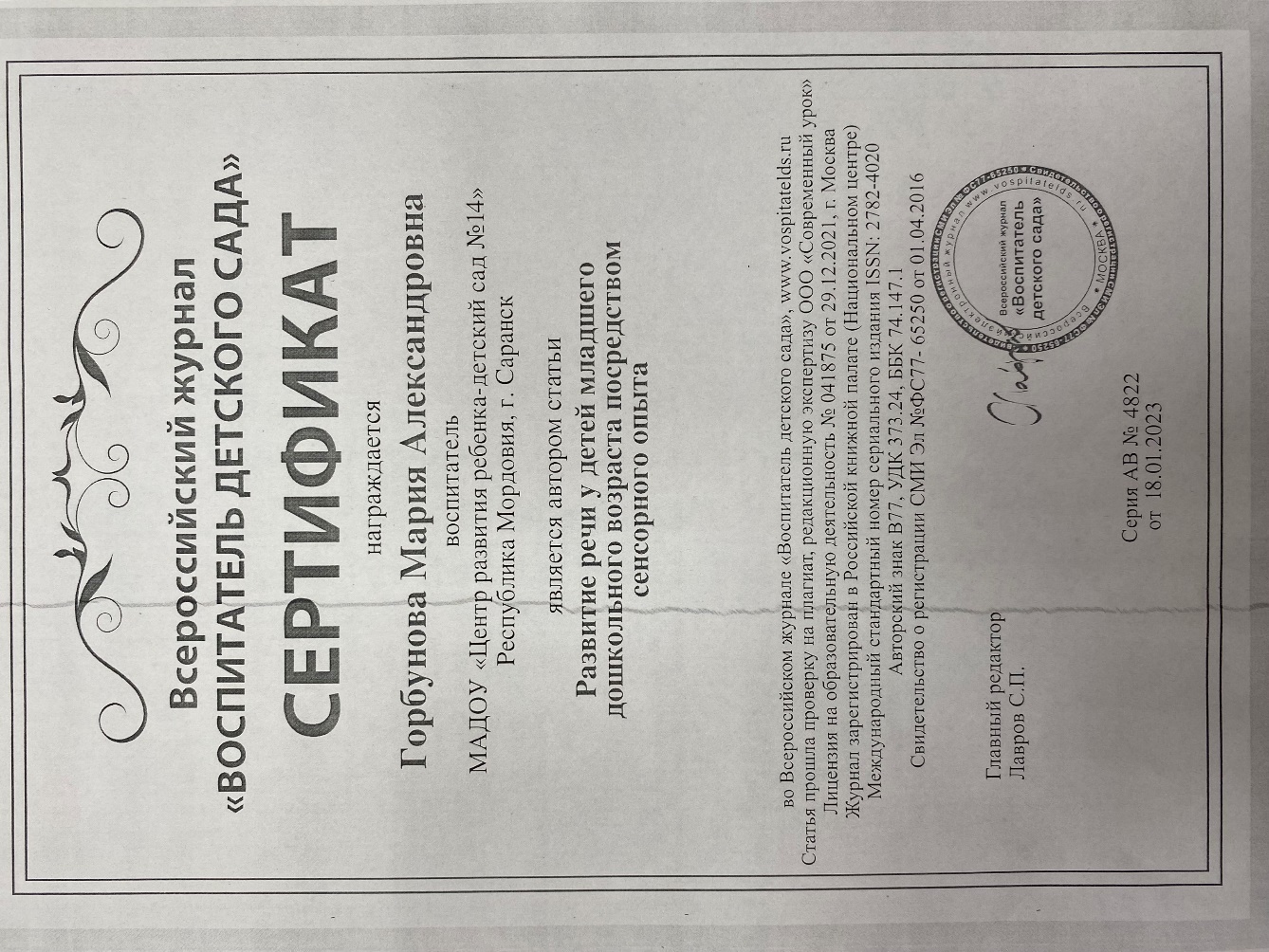 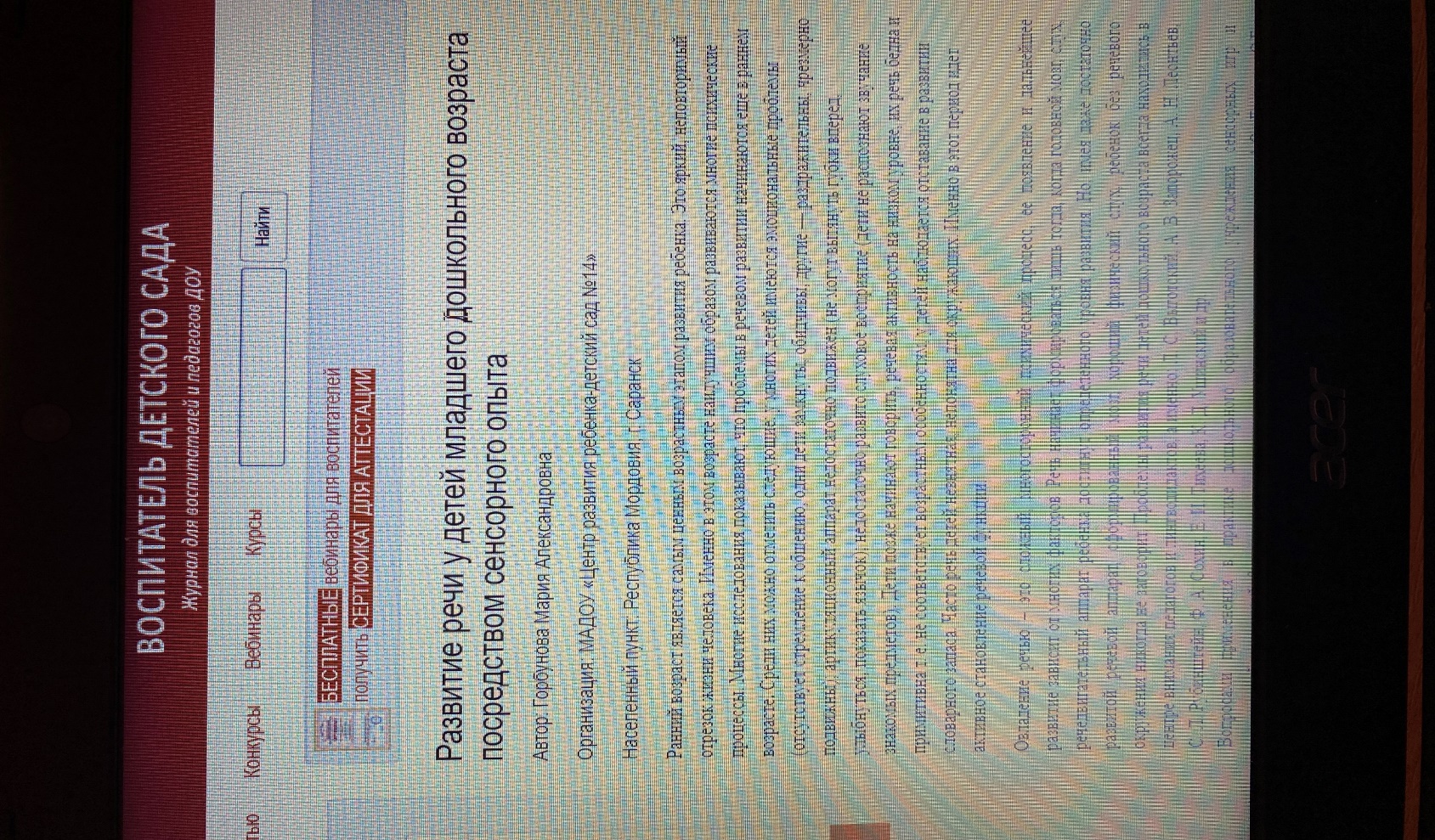 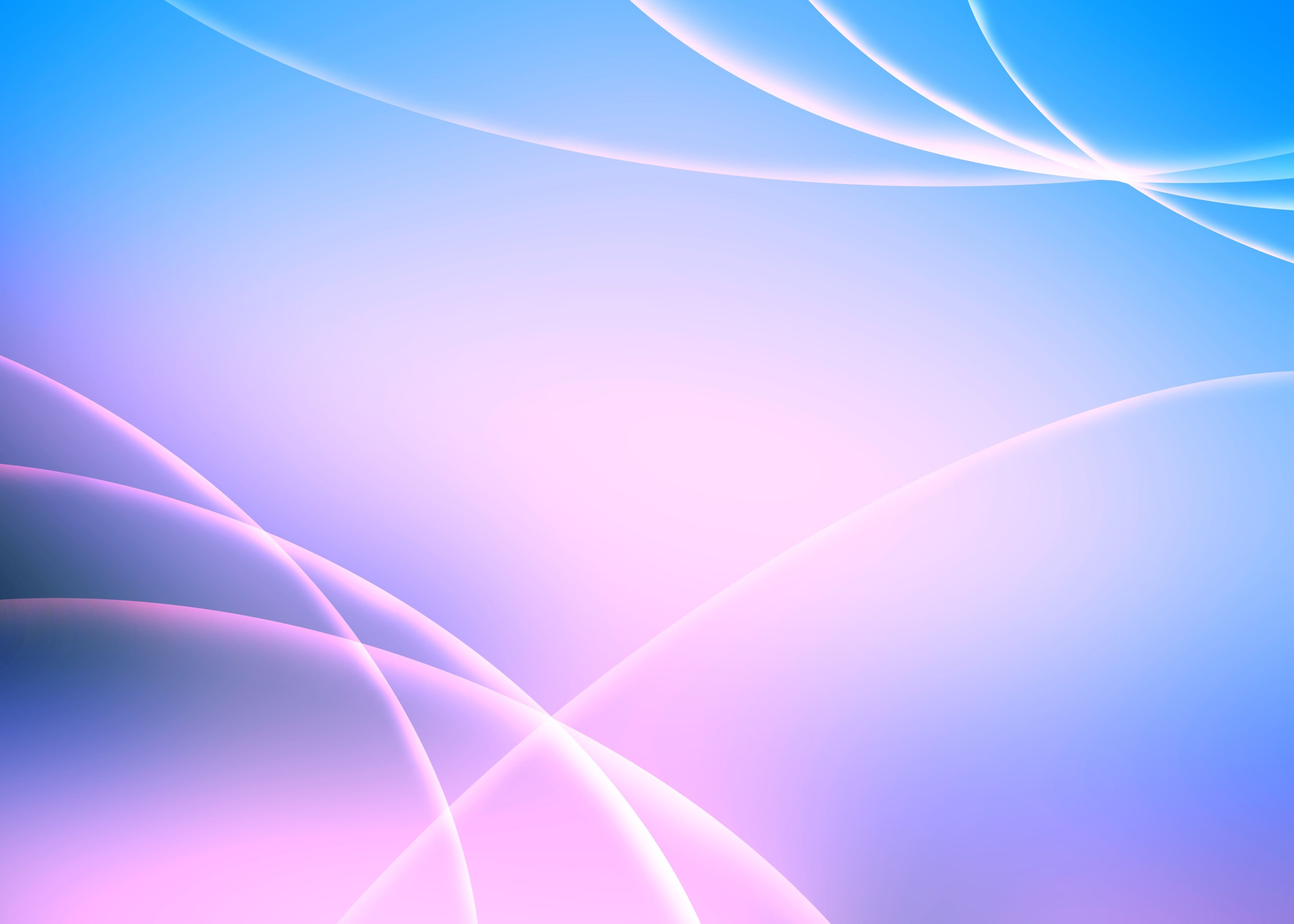 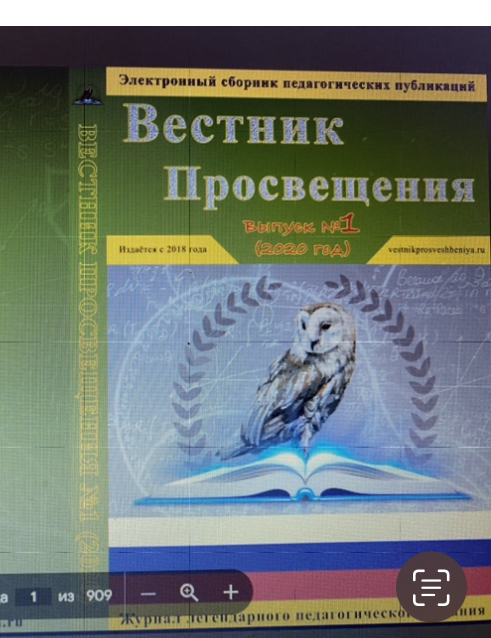 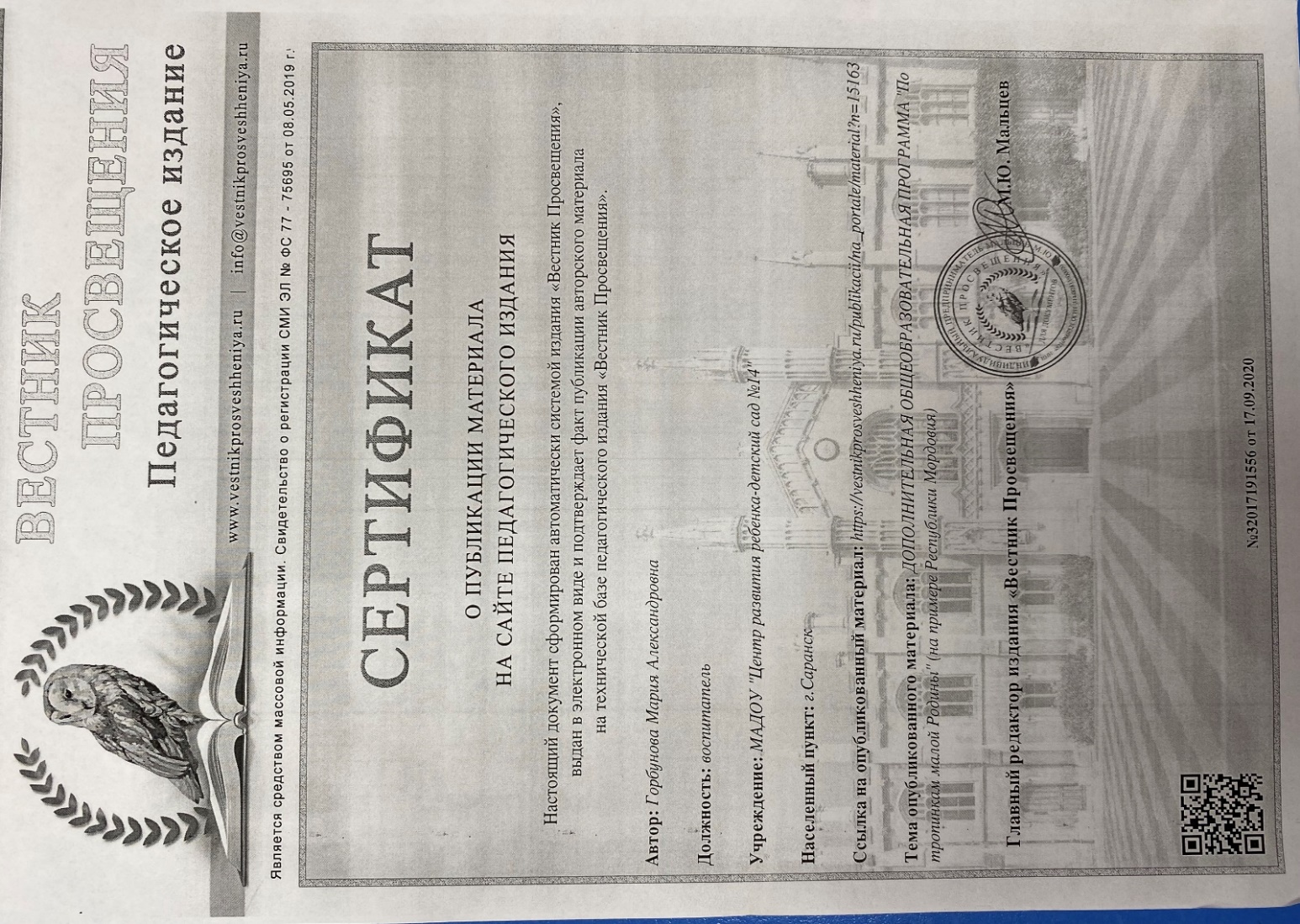 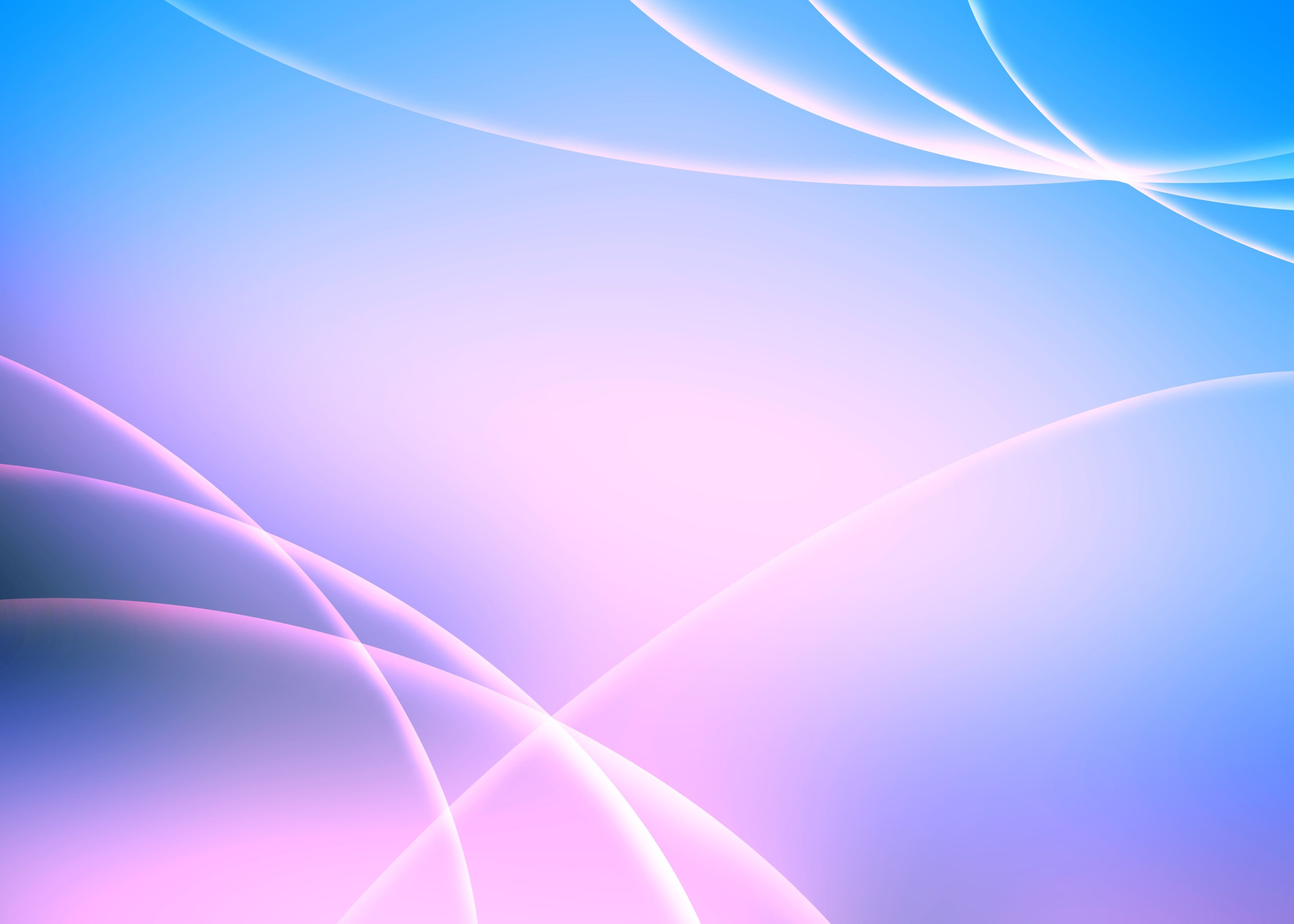 3.Результаты участия воспитанников в конкурсах, выставках, турнирах, соревнованиях, акциях, фестивалях
Муниципальный уровень- 1
Республиканский уровень-1
Всероссийский-4
Международный-2
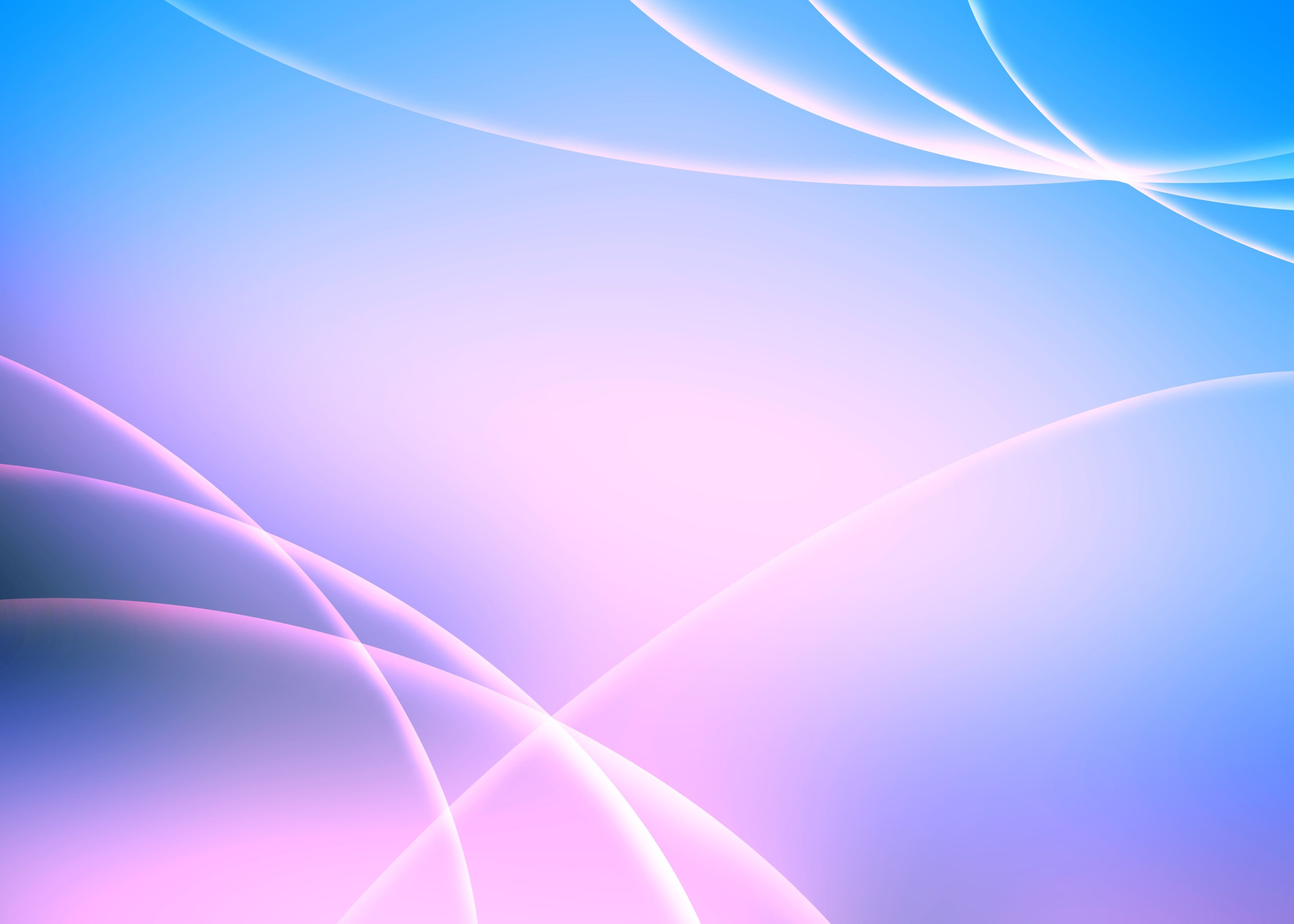 Результаты участия воспитанников в конкурсах, выставках, турнирах, соревнованиях, акциях, фестивалях.
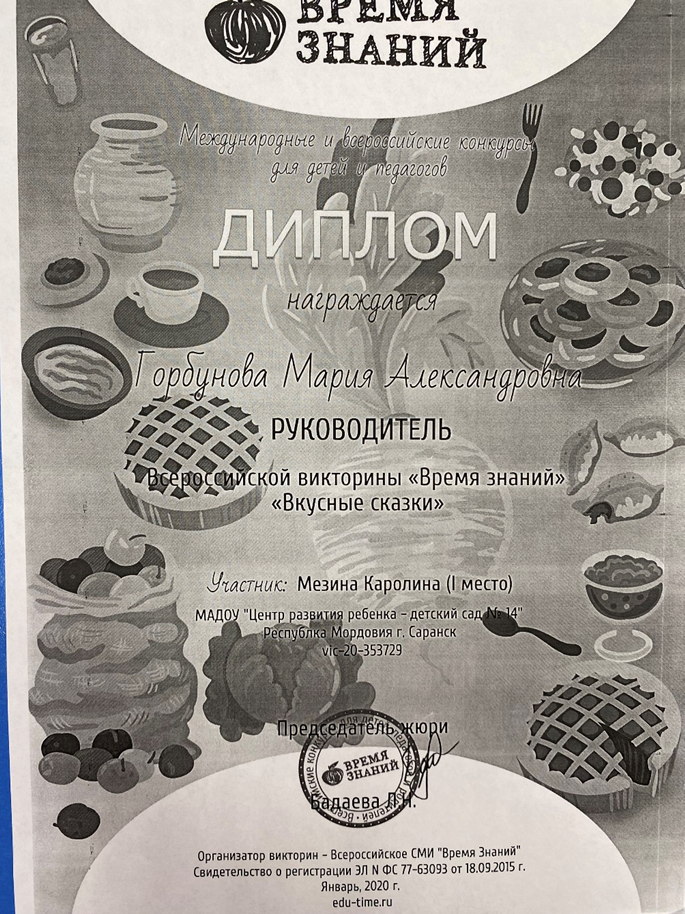 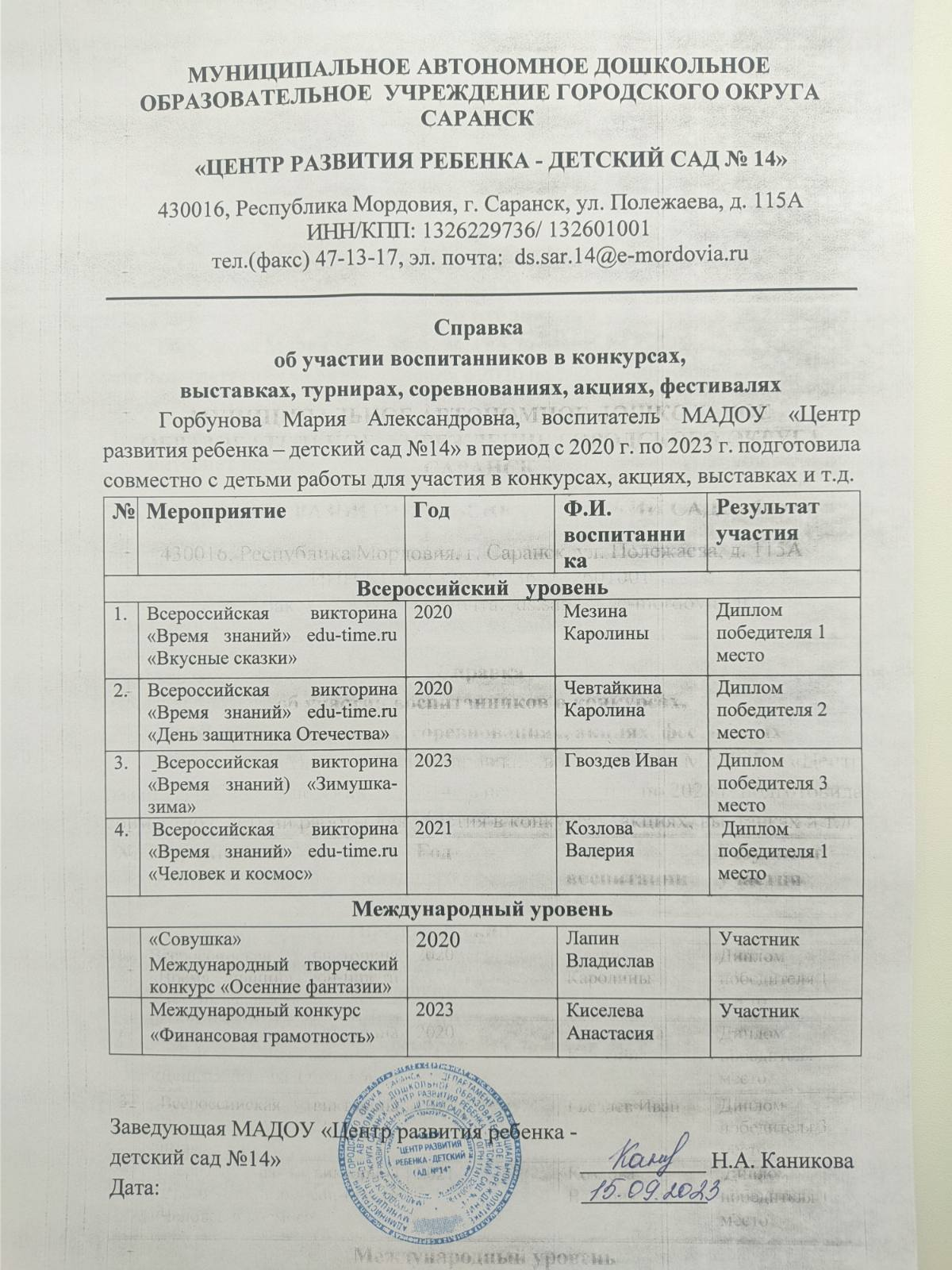 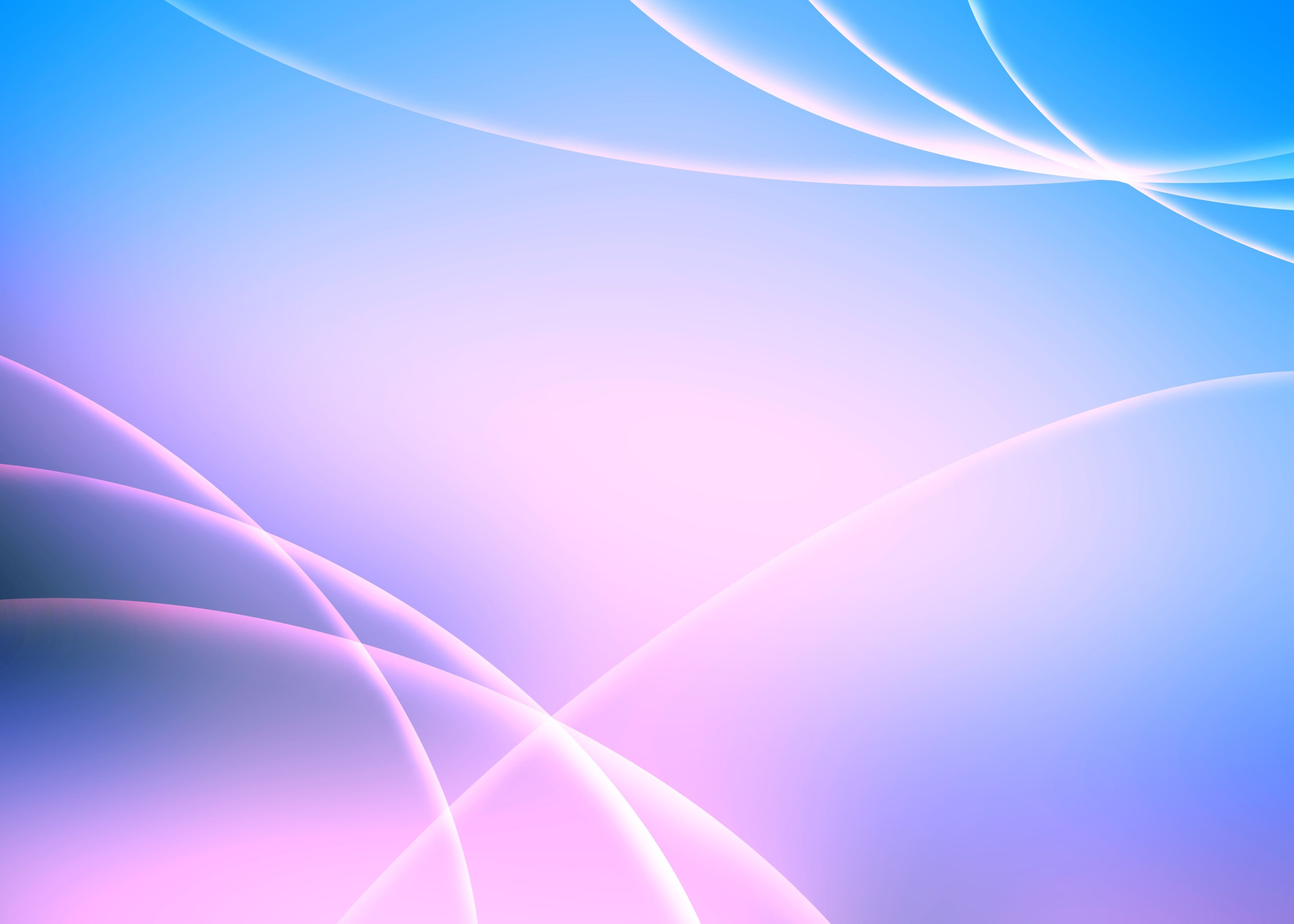 Результаты участия воспитанников в конкурсах, выставках, турнирах, соревнованиях, акциях, фестивалях.
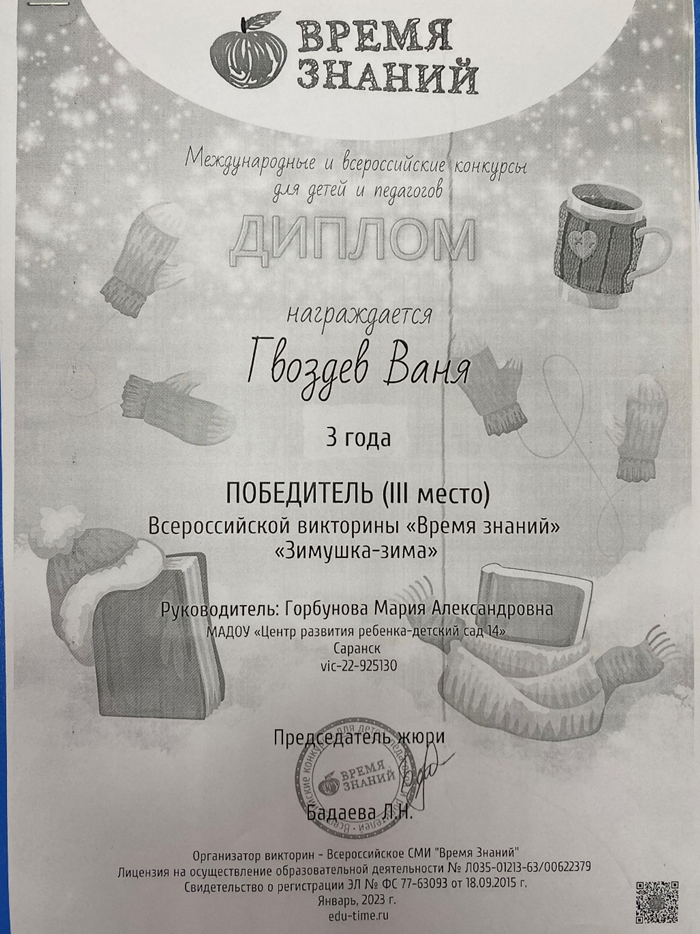 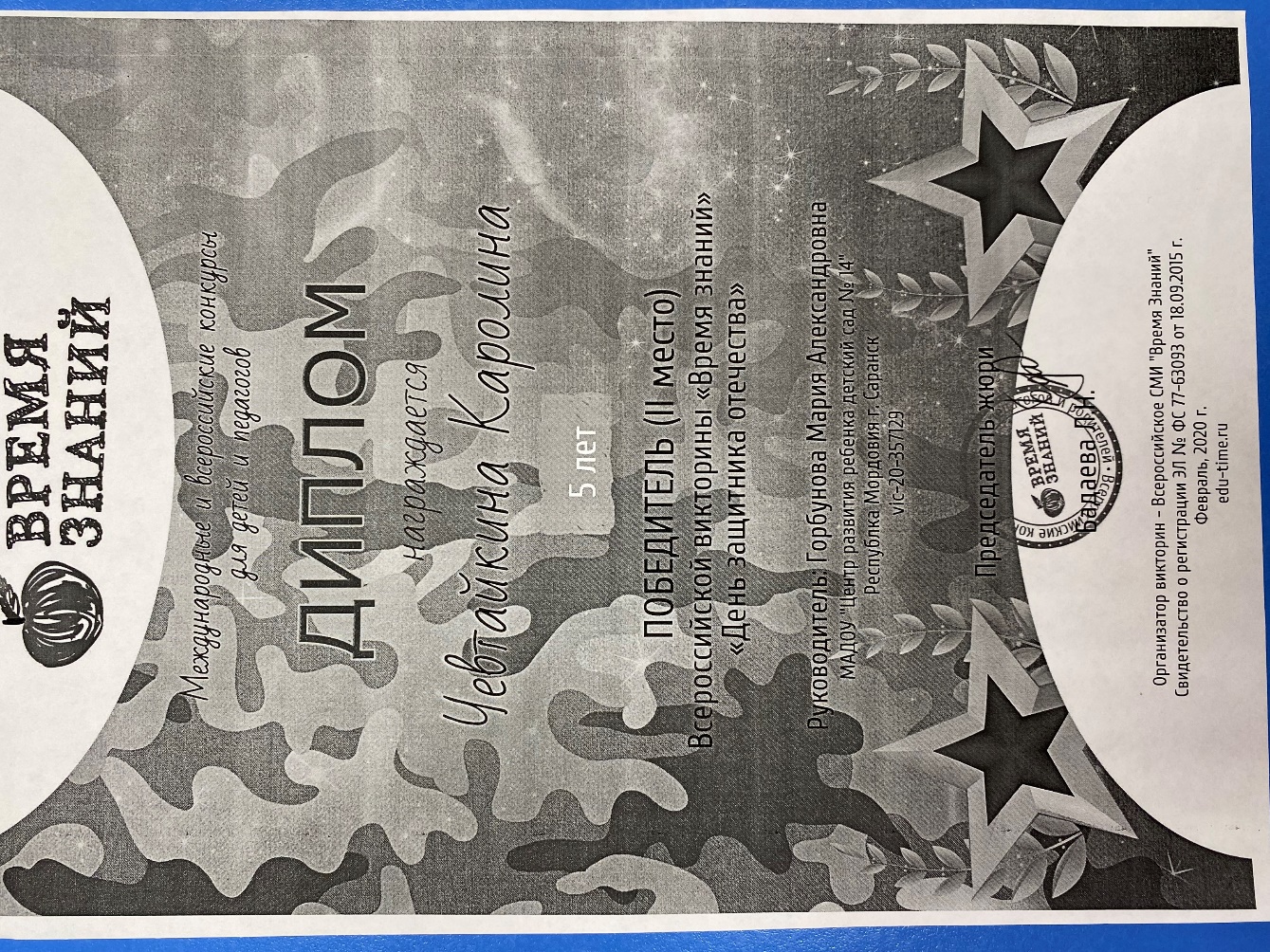 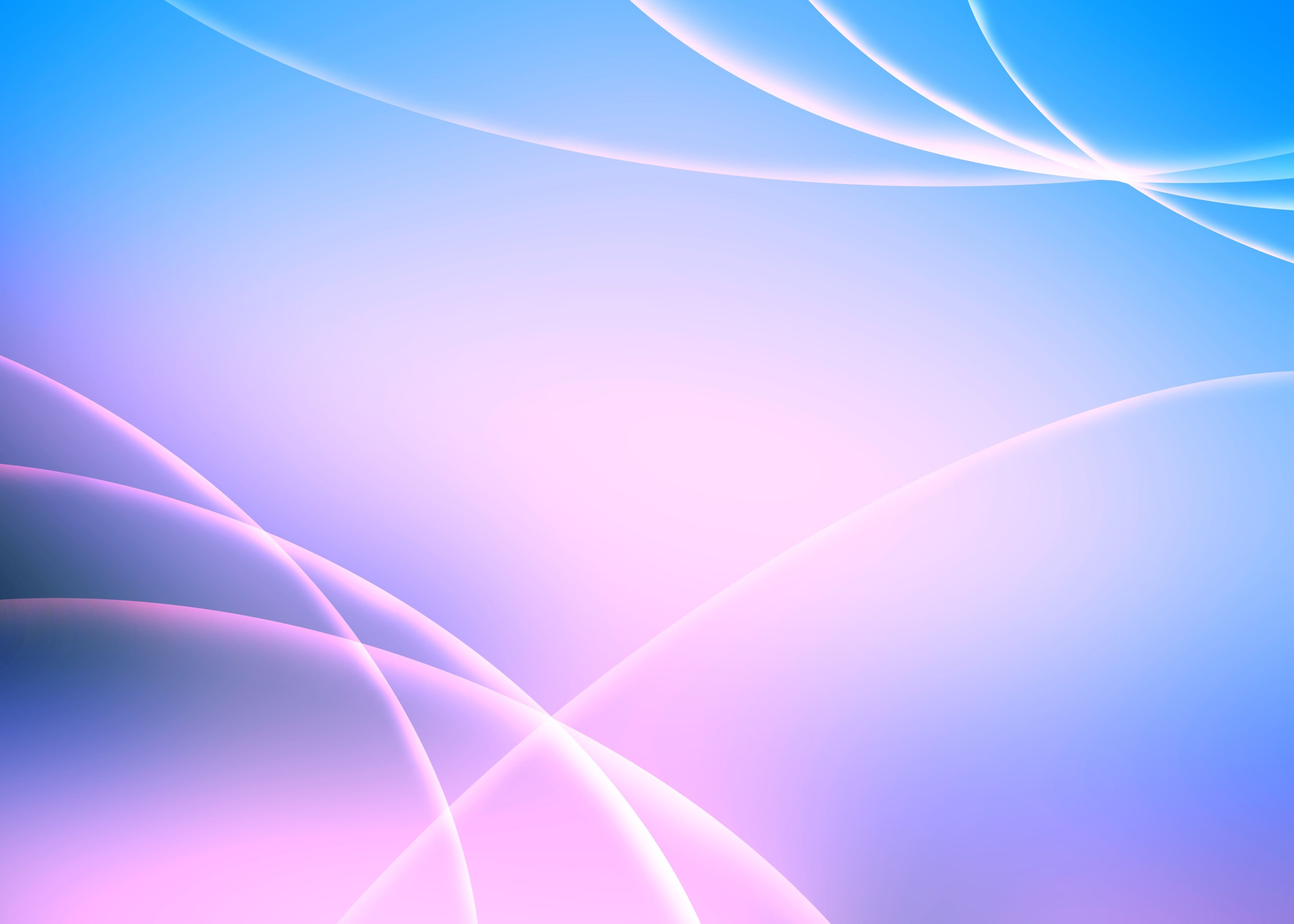 Результаты участия воспитанников в конкурсах, выставках, турнирах, соревнованиях, акциях, фестивалях.
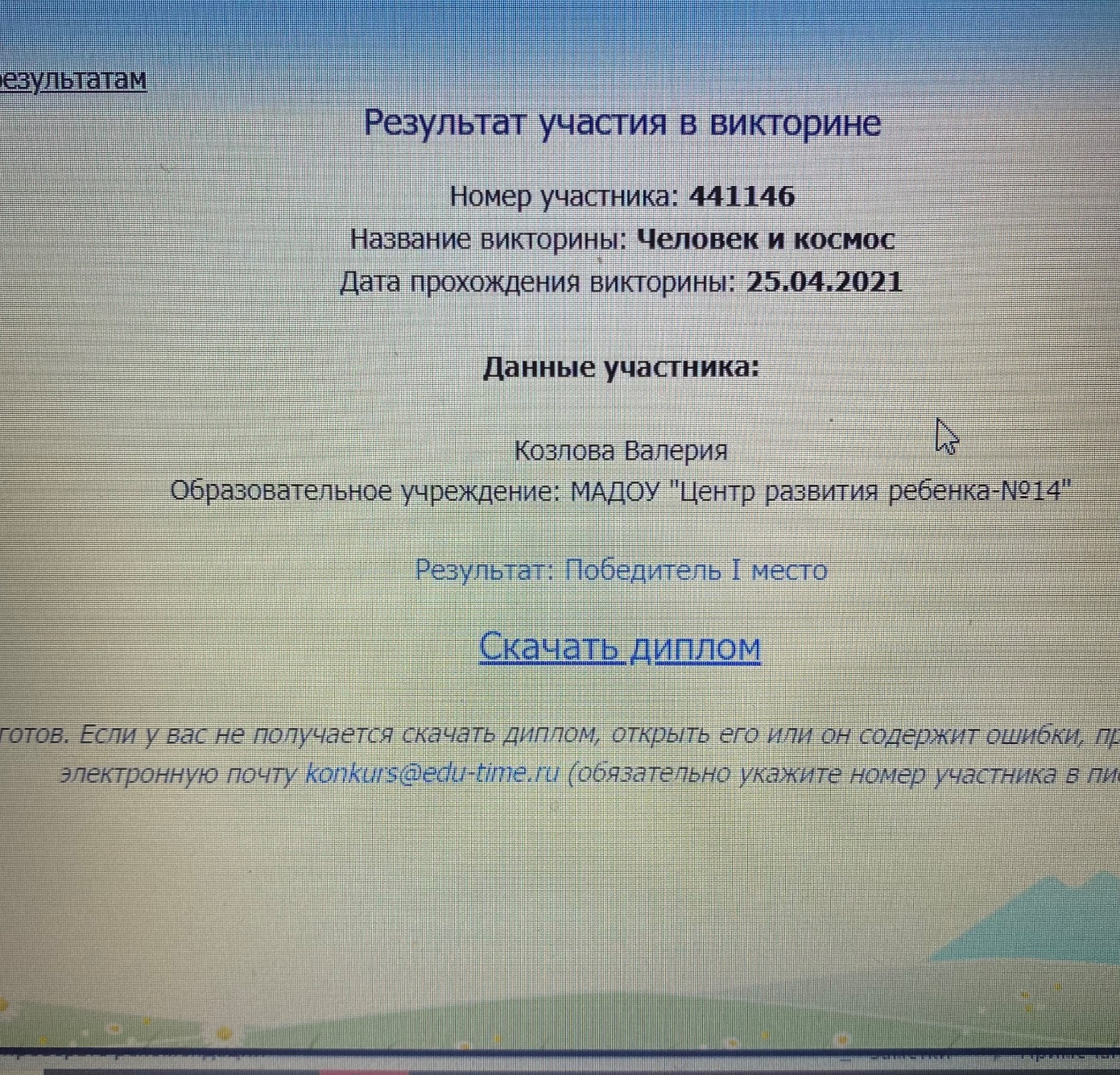 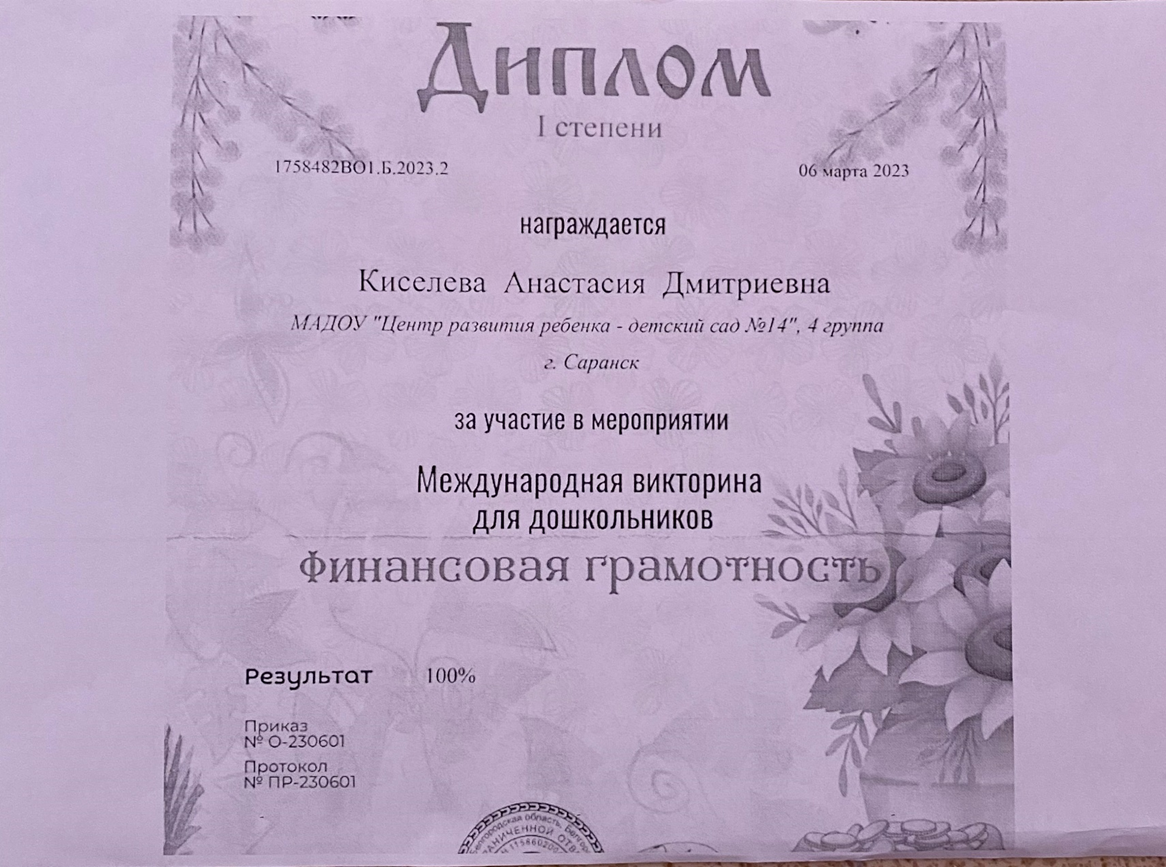 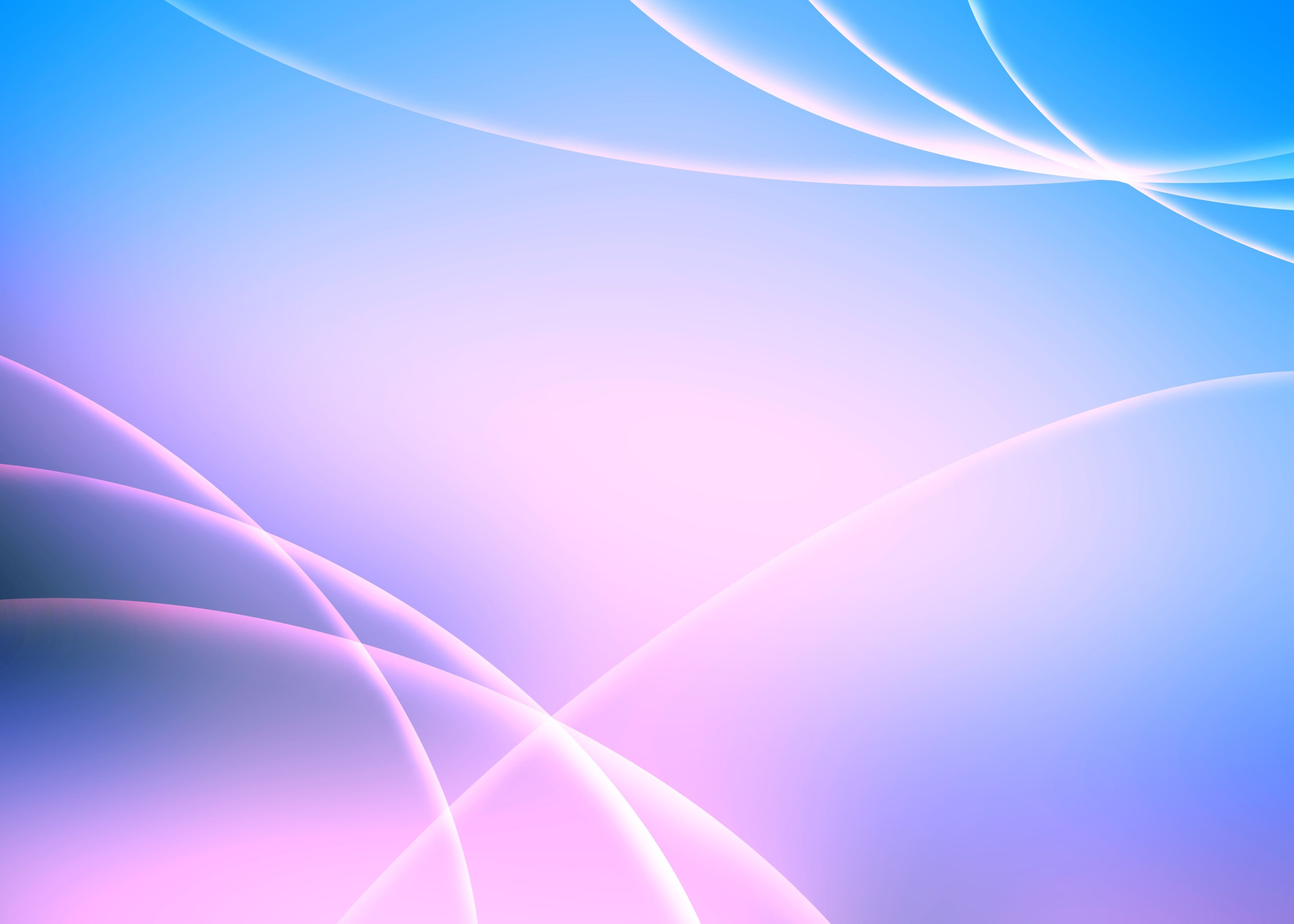 Результаты участия воспитанников в конкурсах, выставках, турнирах, соревнованиях, акциях, фестивалях.
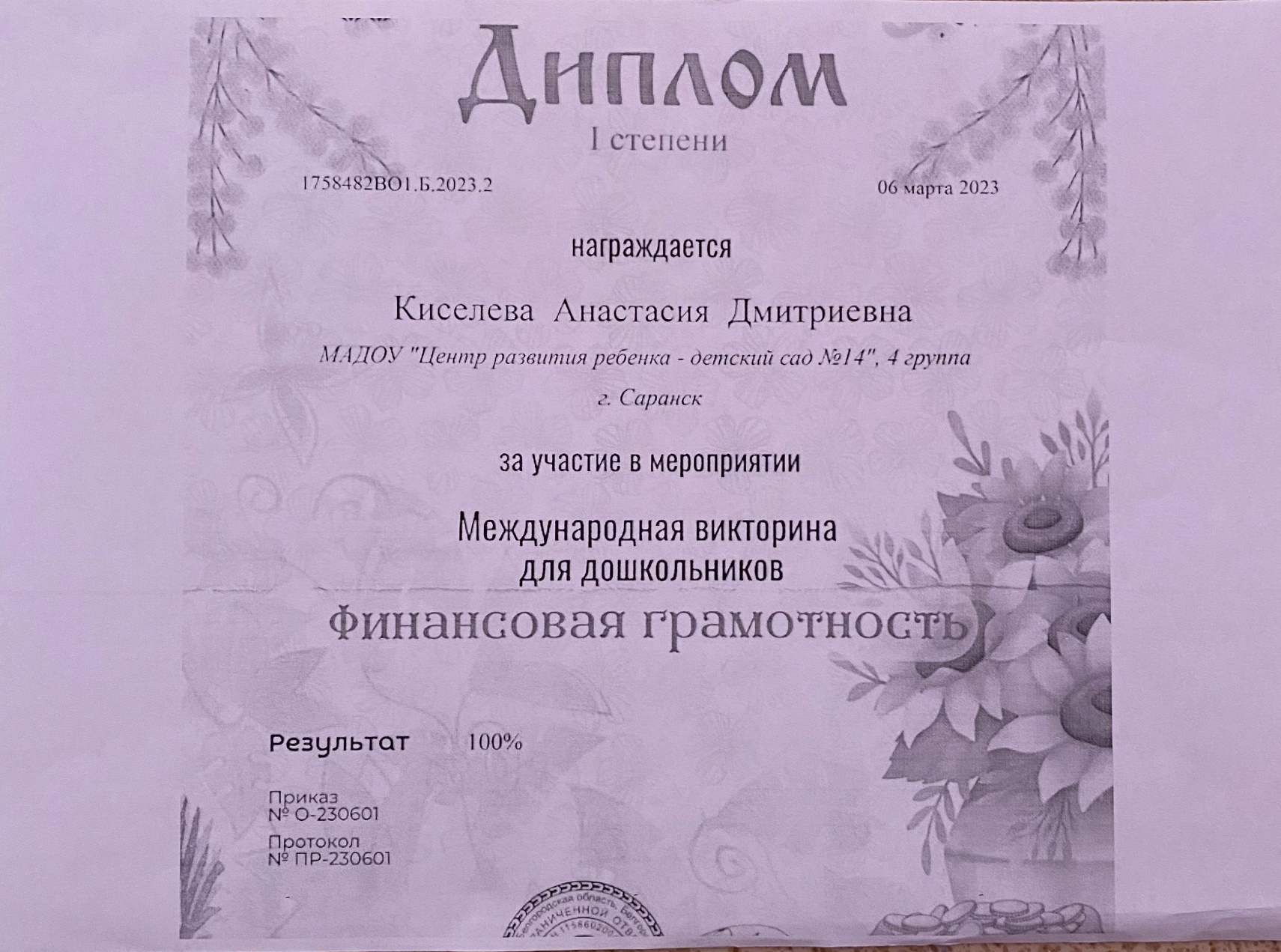 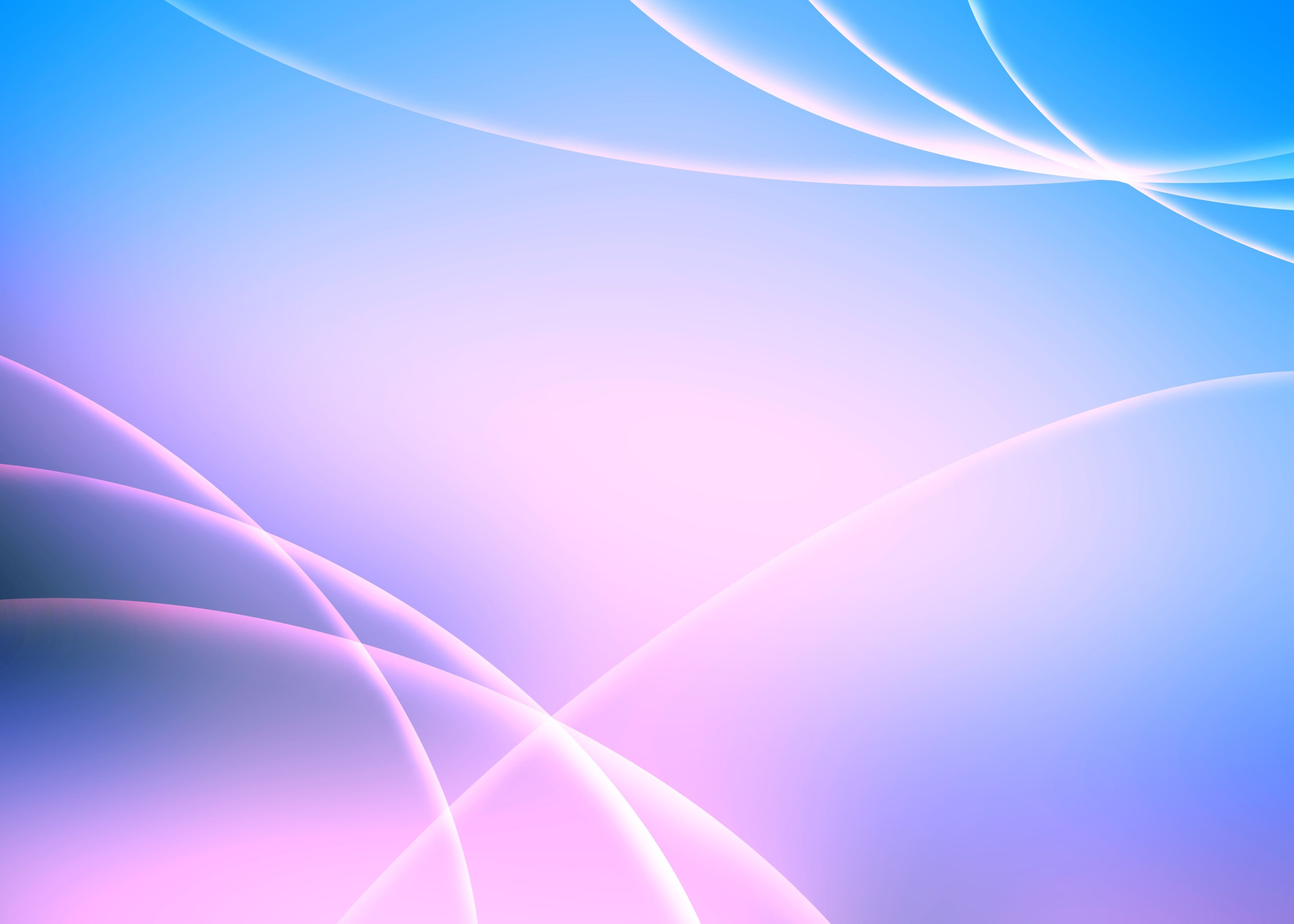 4.Наличие авторских программ, методических пособий
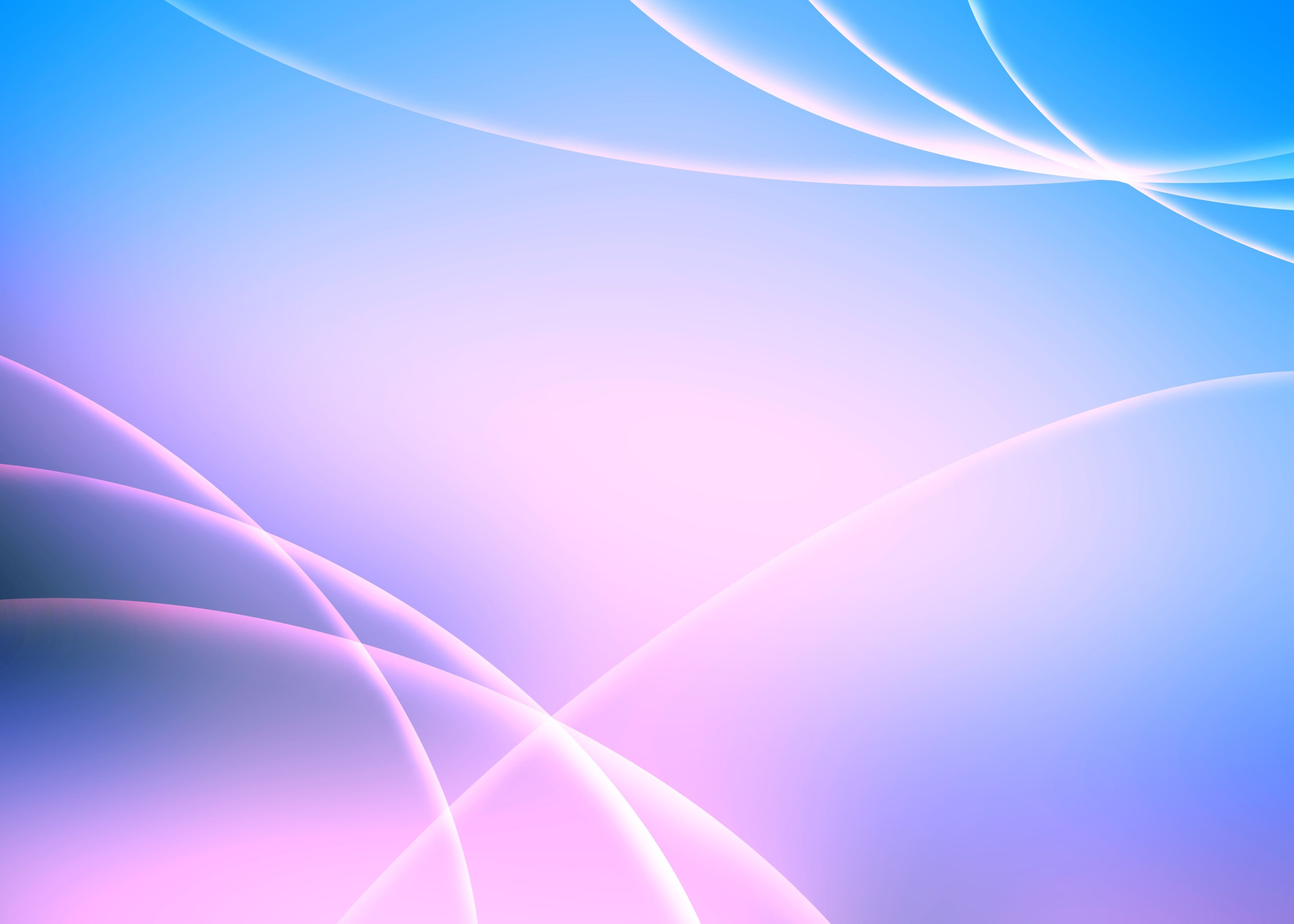 5.Выступления на заседаниях методических советов, научно-практических конференциях, педагогических чтениях, семинарах, секциях, форумах, радиопередачах (очно)Уровень образовательной организации-1Всероссийский-1Международный уровень-1
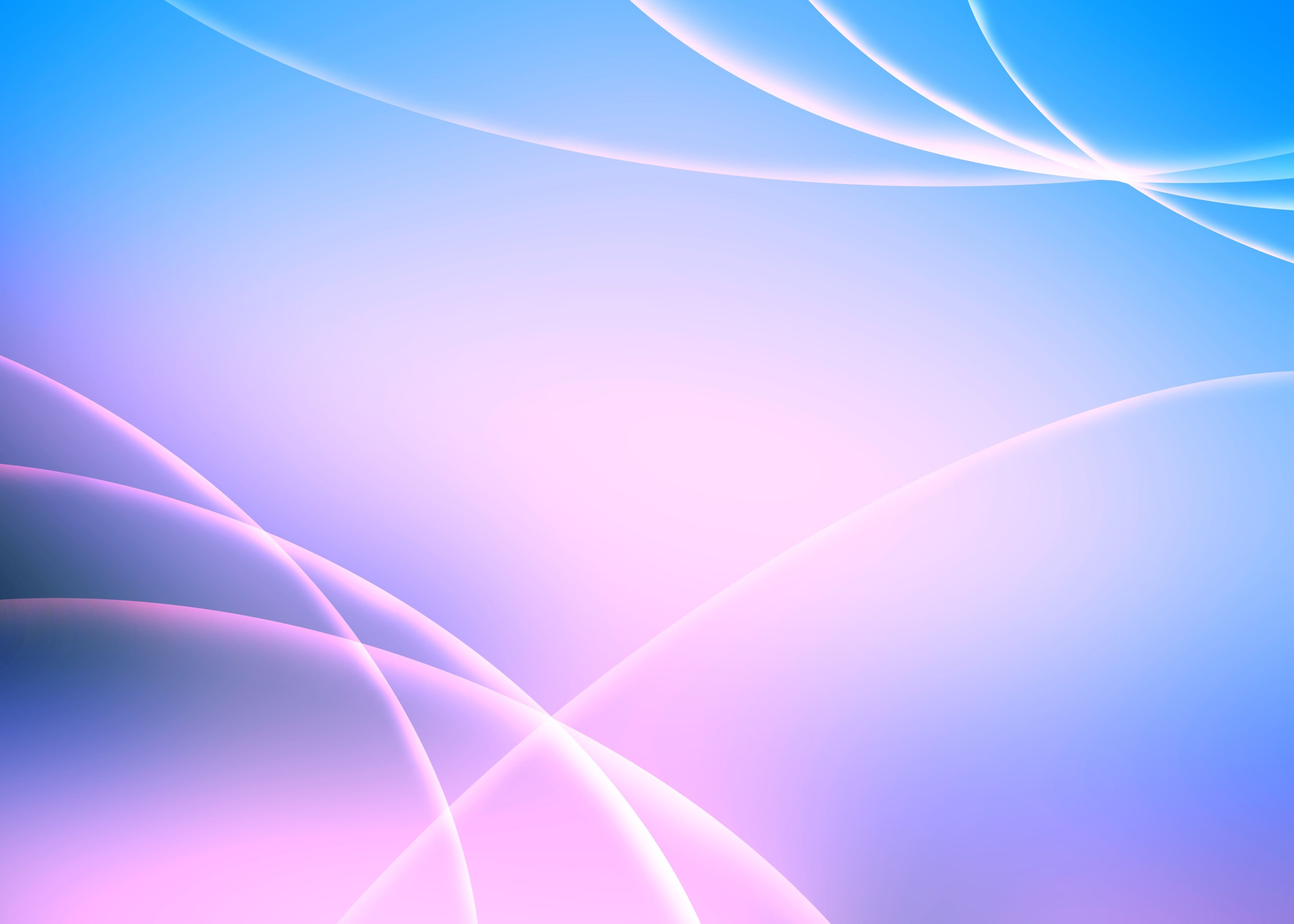 Выступления на заседаниях методических советов, научно-практических конференциях, педагогических чтениях, семинарах, секциях, форумах, радиопередачах (очно)
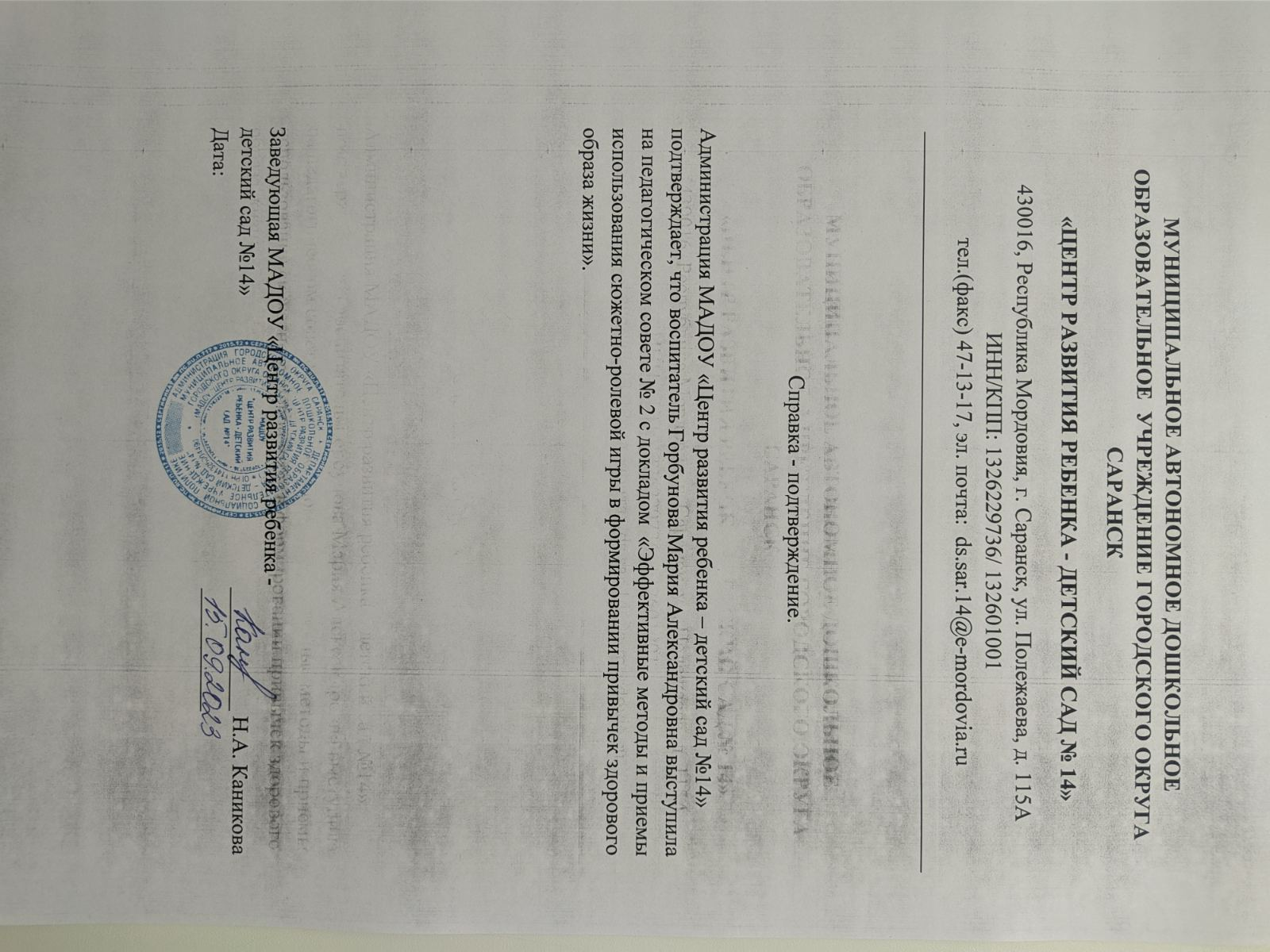 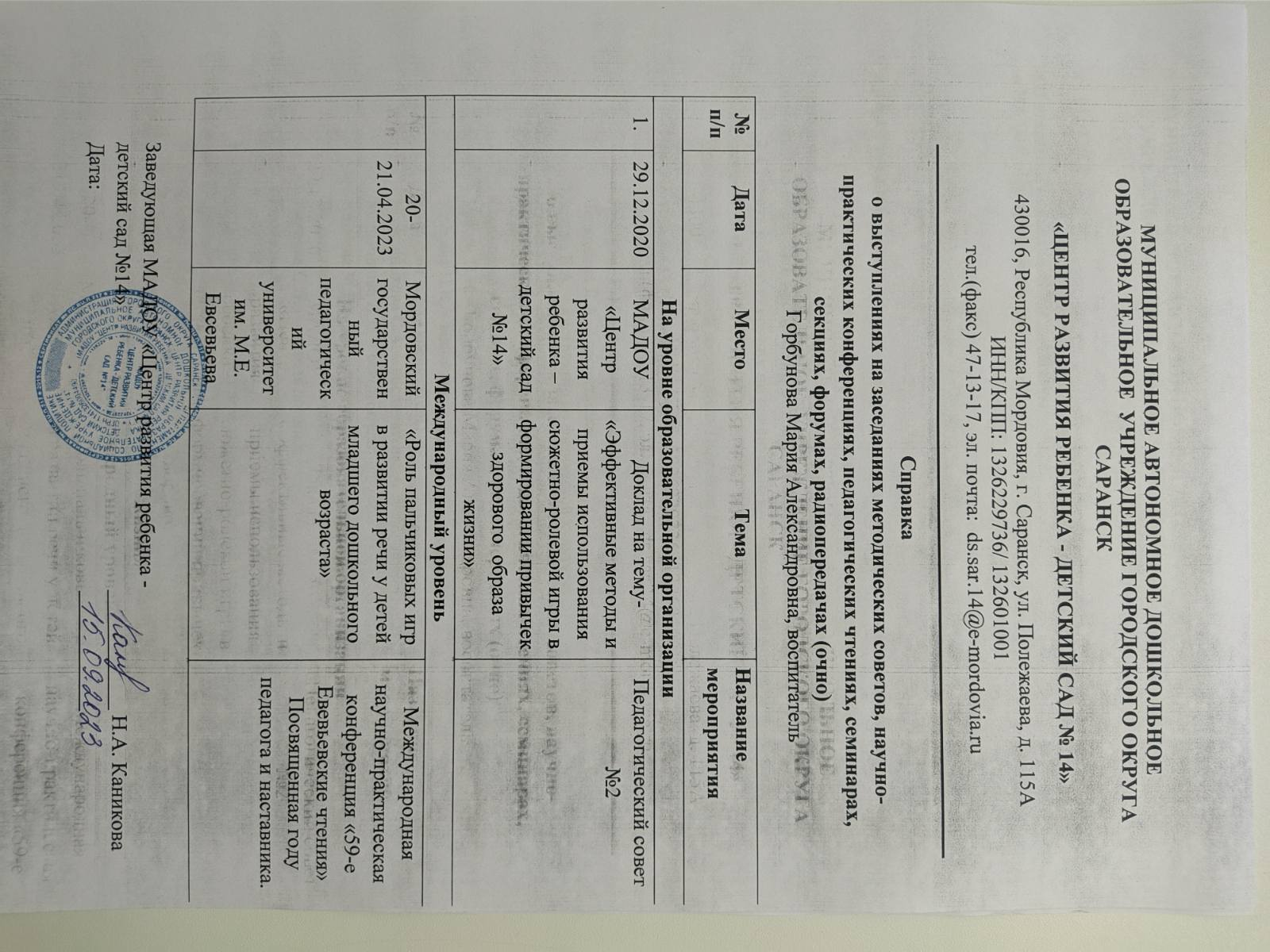 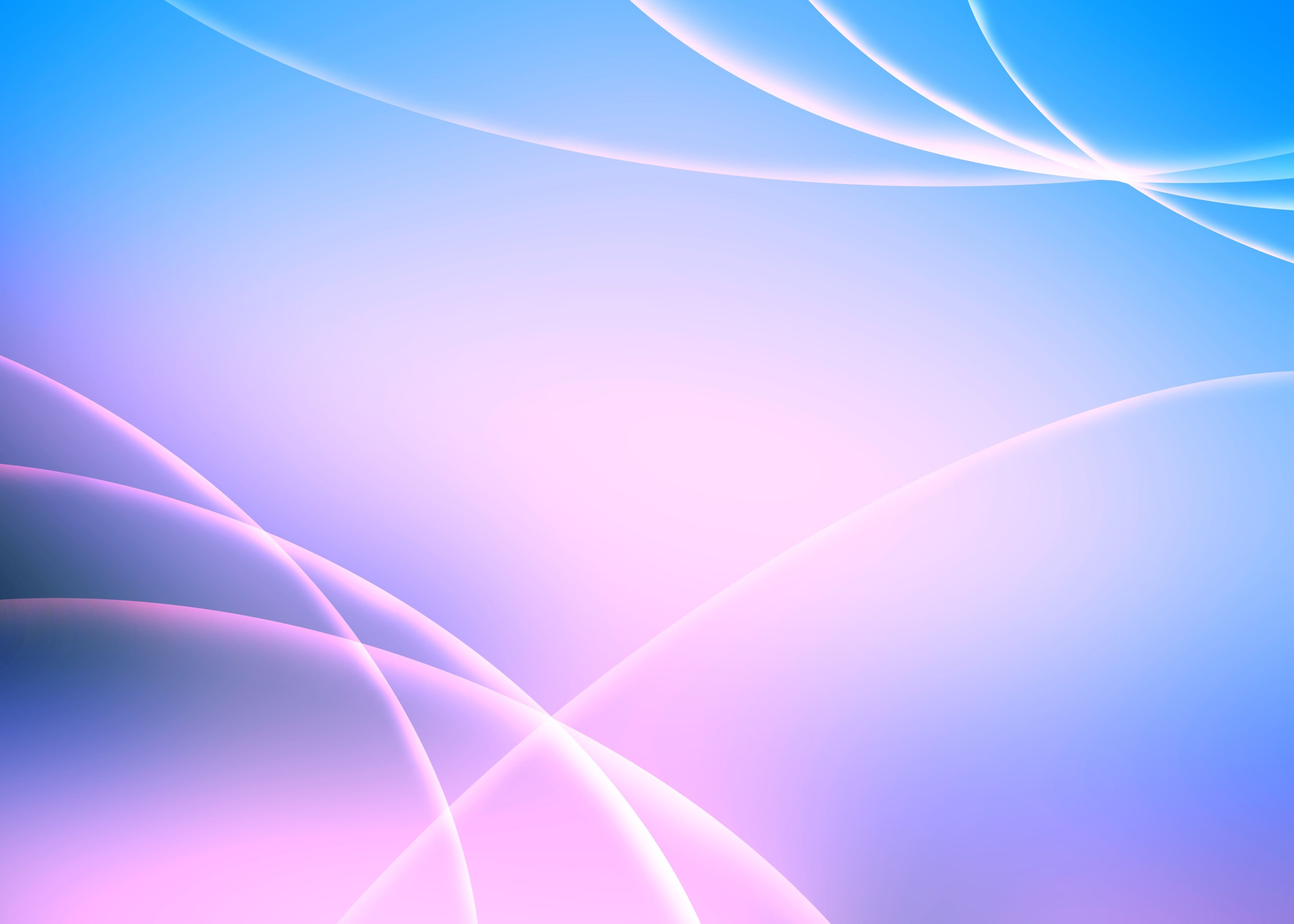 Выступления на заседаниях методических советов, научно-практических конференциях, педагогических чтениях, семинарах, секциях, форумах, радиопередачах (очно)
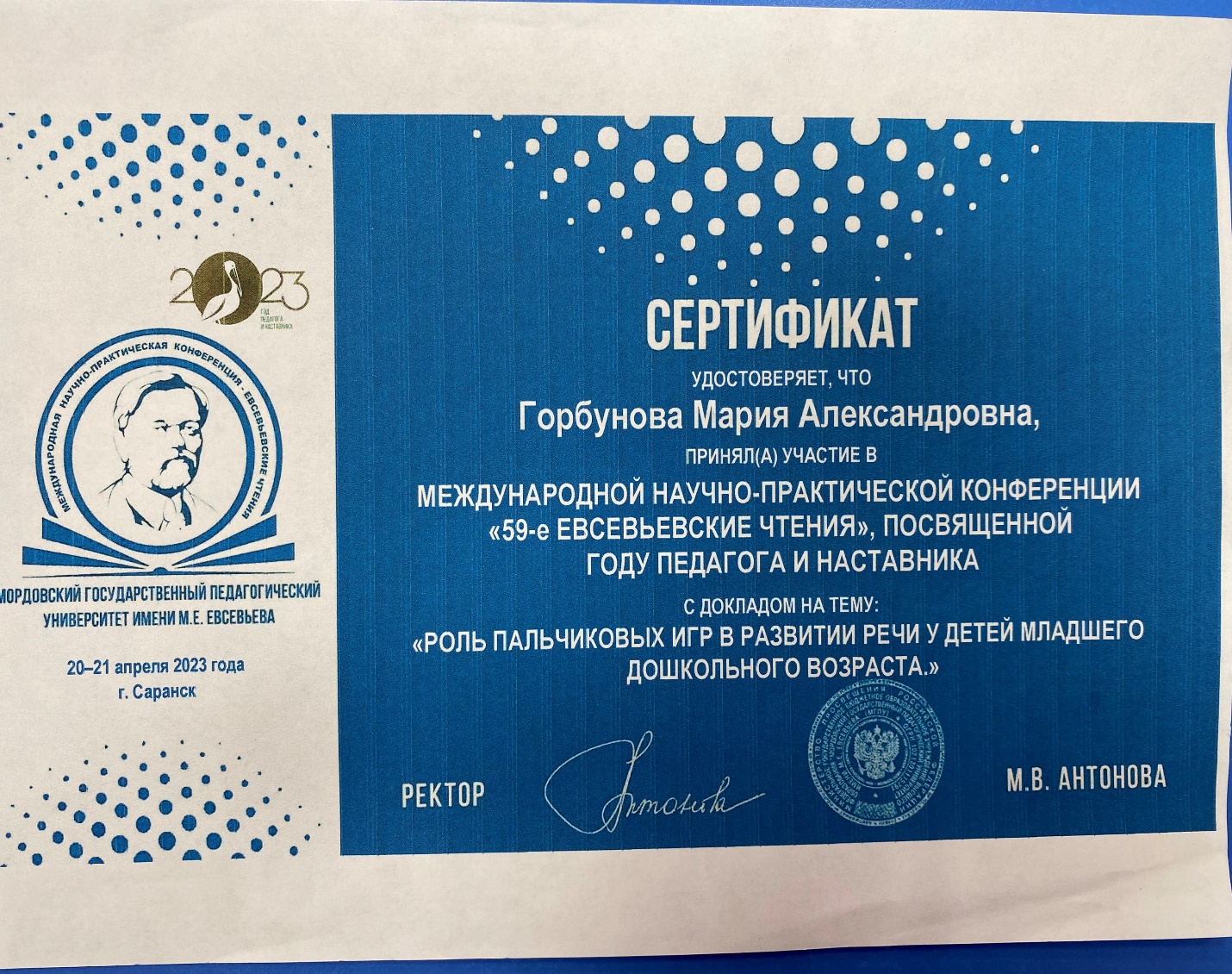 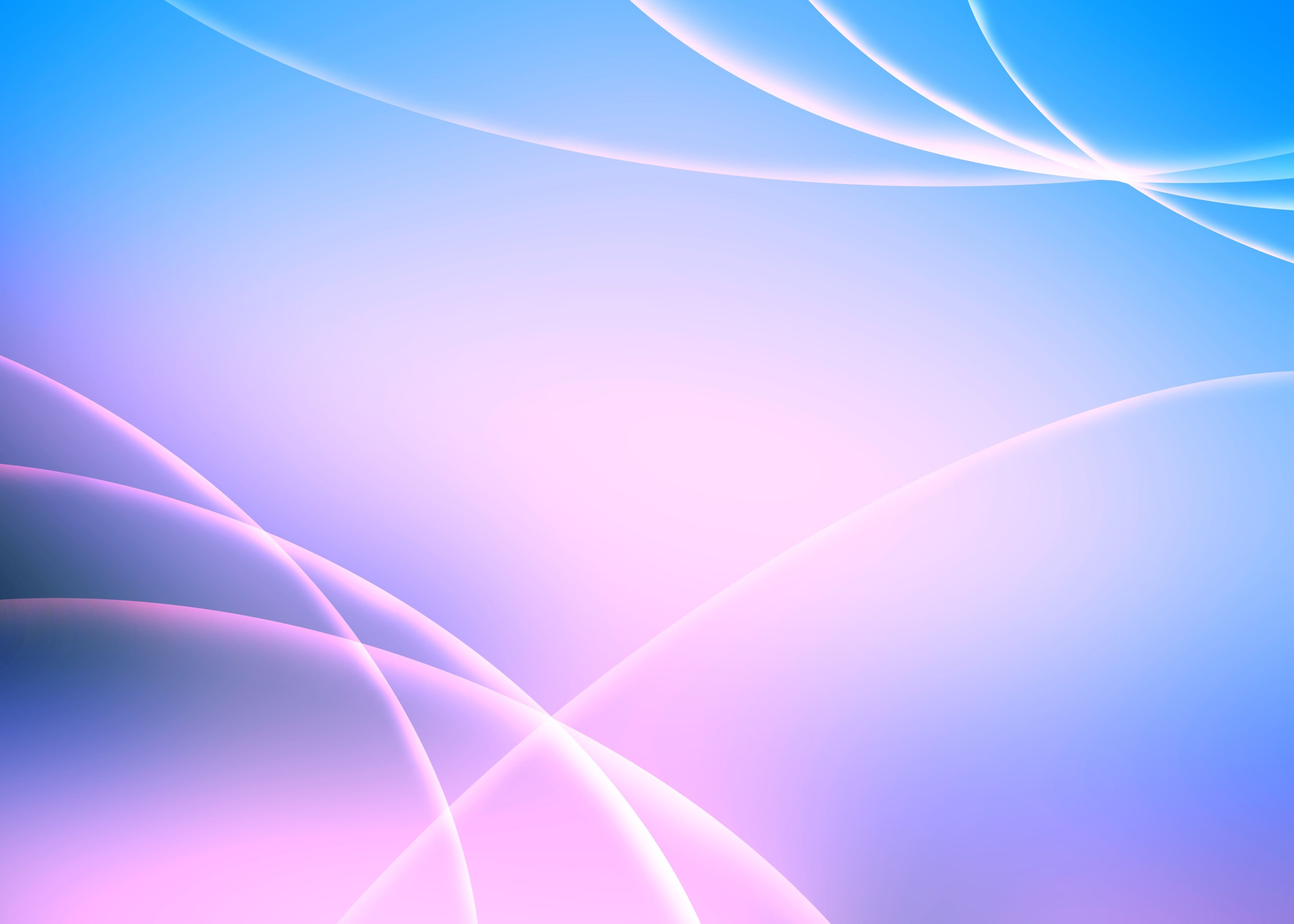 5.Проведение открытых занятий, мастер-классов, мероприятийНа уровне образовательной организации-2
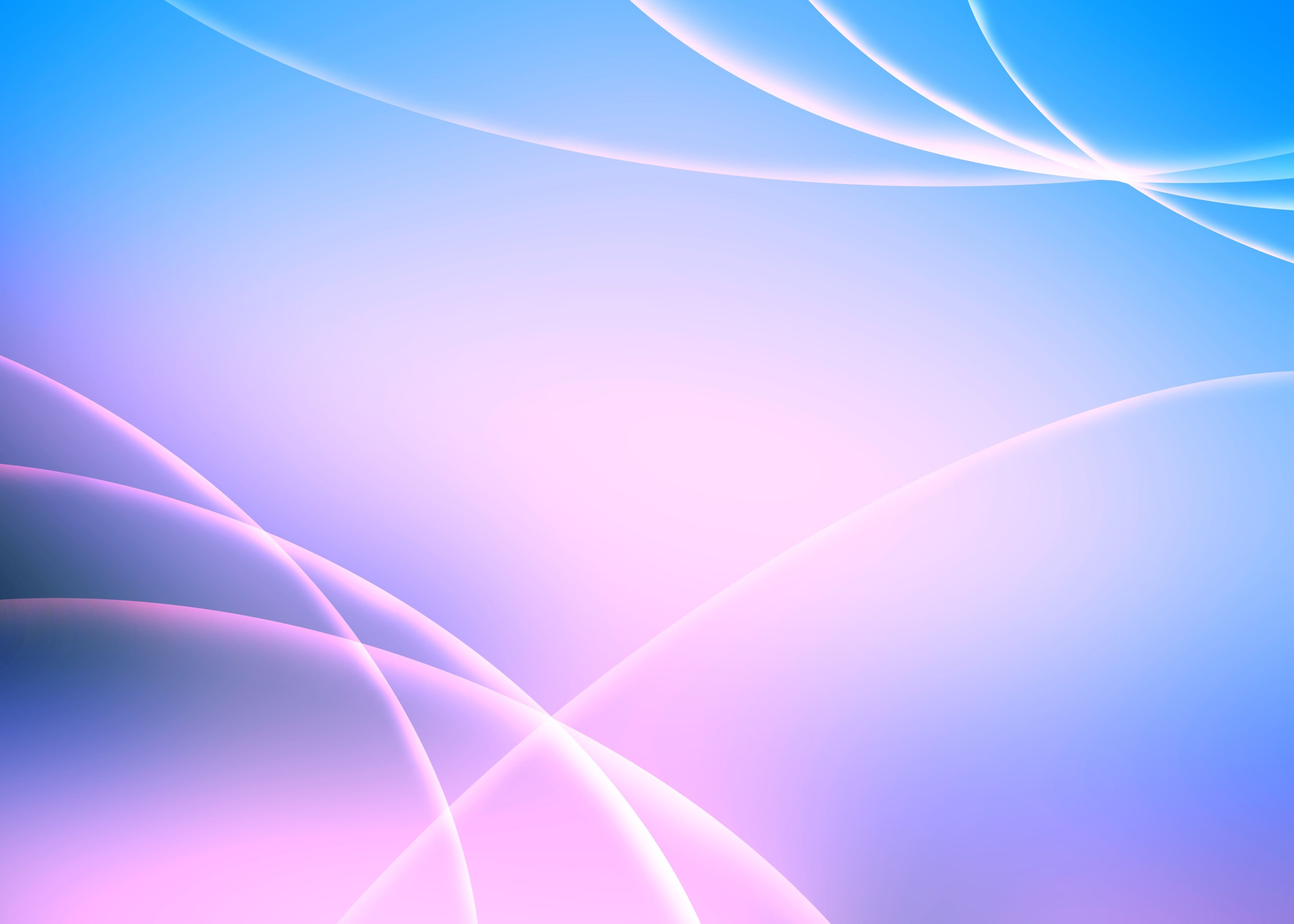 Проведение открытых занятий, мастер-классов, мероприятий
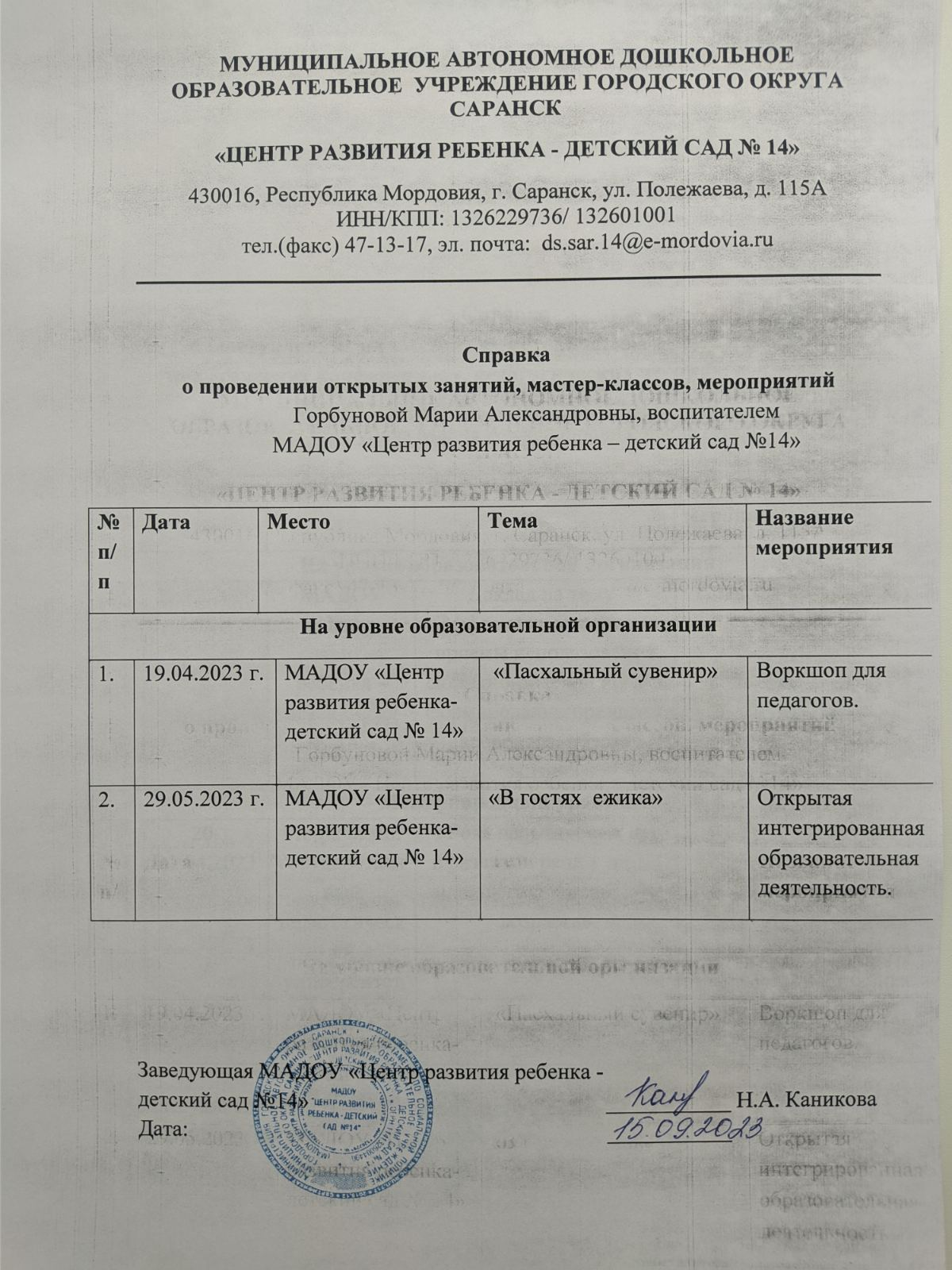 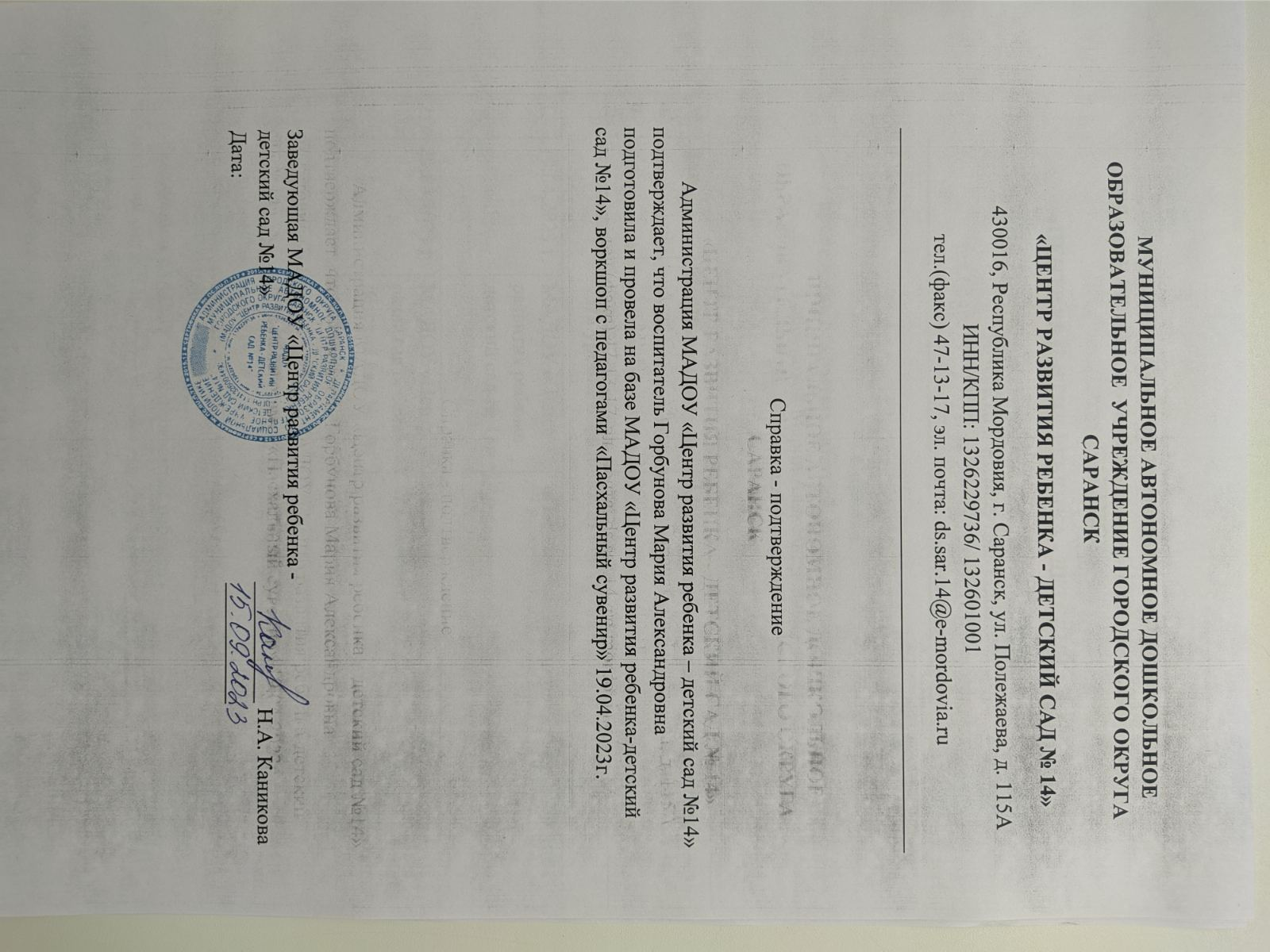 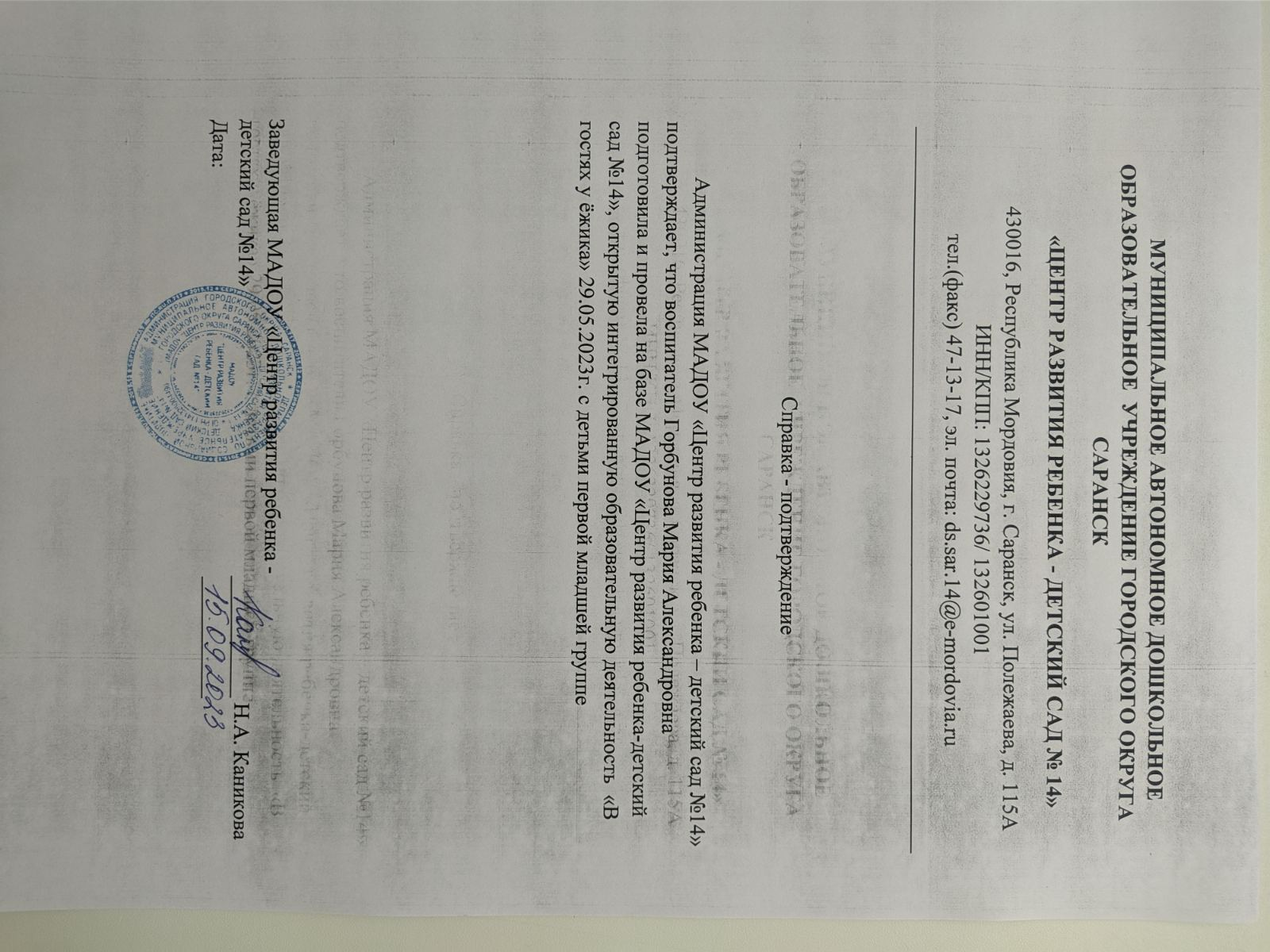 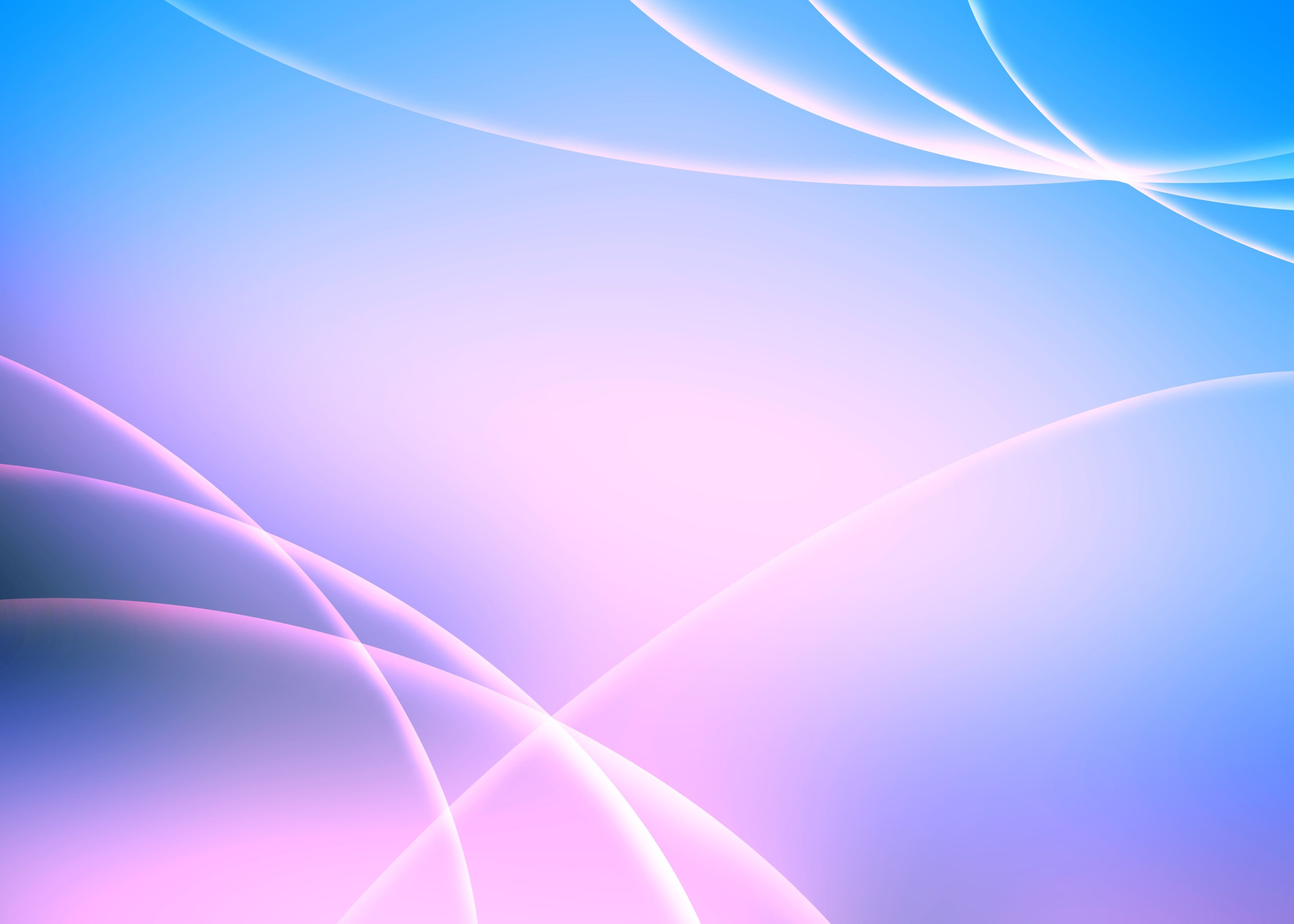 Позитивные результаты работы с воспитанниками-наличие системы воспитательной работы; -наличие качественной, эстетически оформленной текущей документации; -организация индивидуального подхода; -снижение простудной заболеваемости воспитанников; -отлаженная система взаимодействия с родителями ; -отсутствие жалоб и обращений родителей на неправомерные действия; -реализация здоровье сберегающих технологий в воспитательном процессе; -духовно-нравственное воспитание и народные традиции
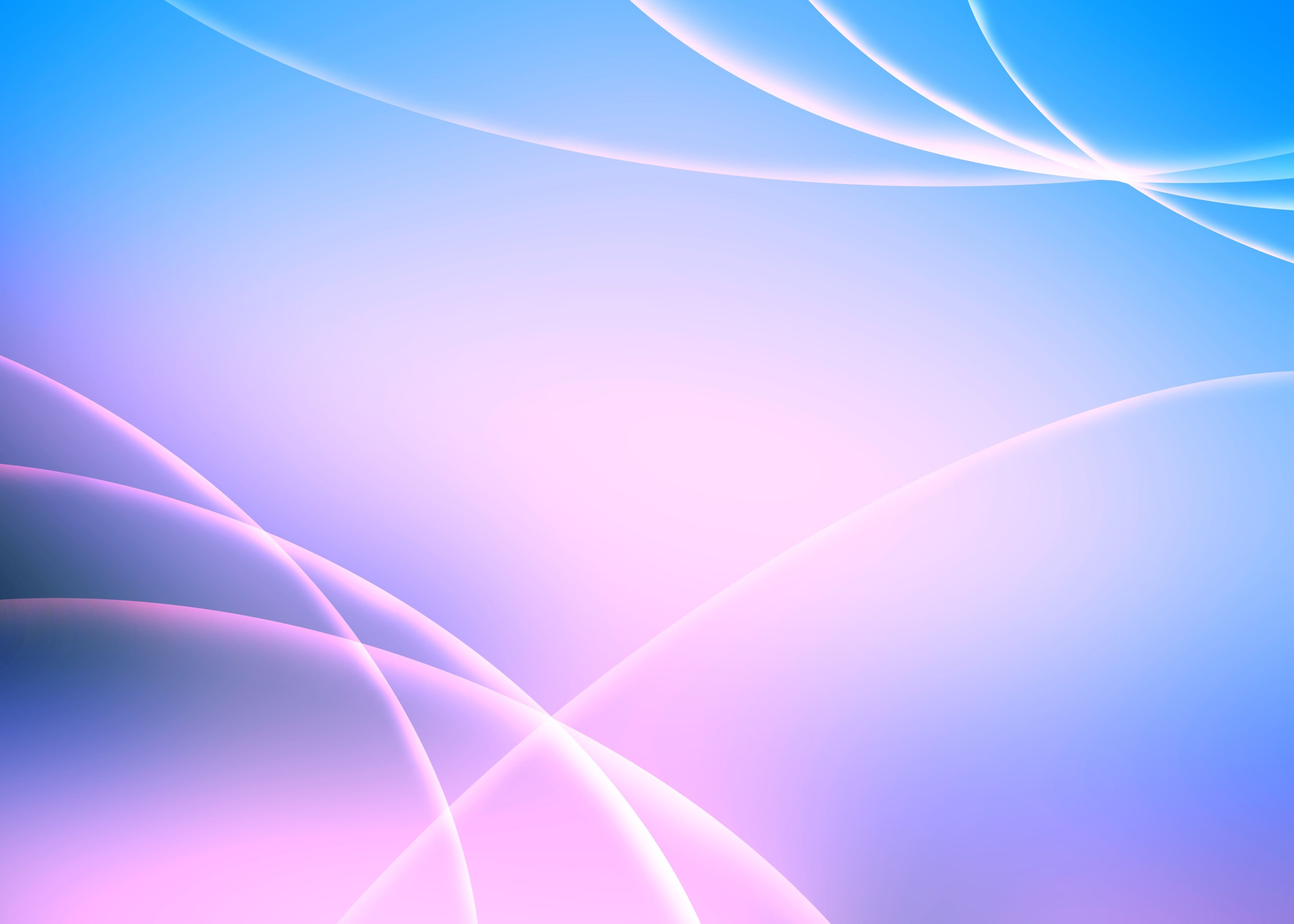 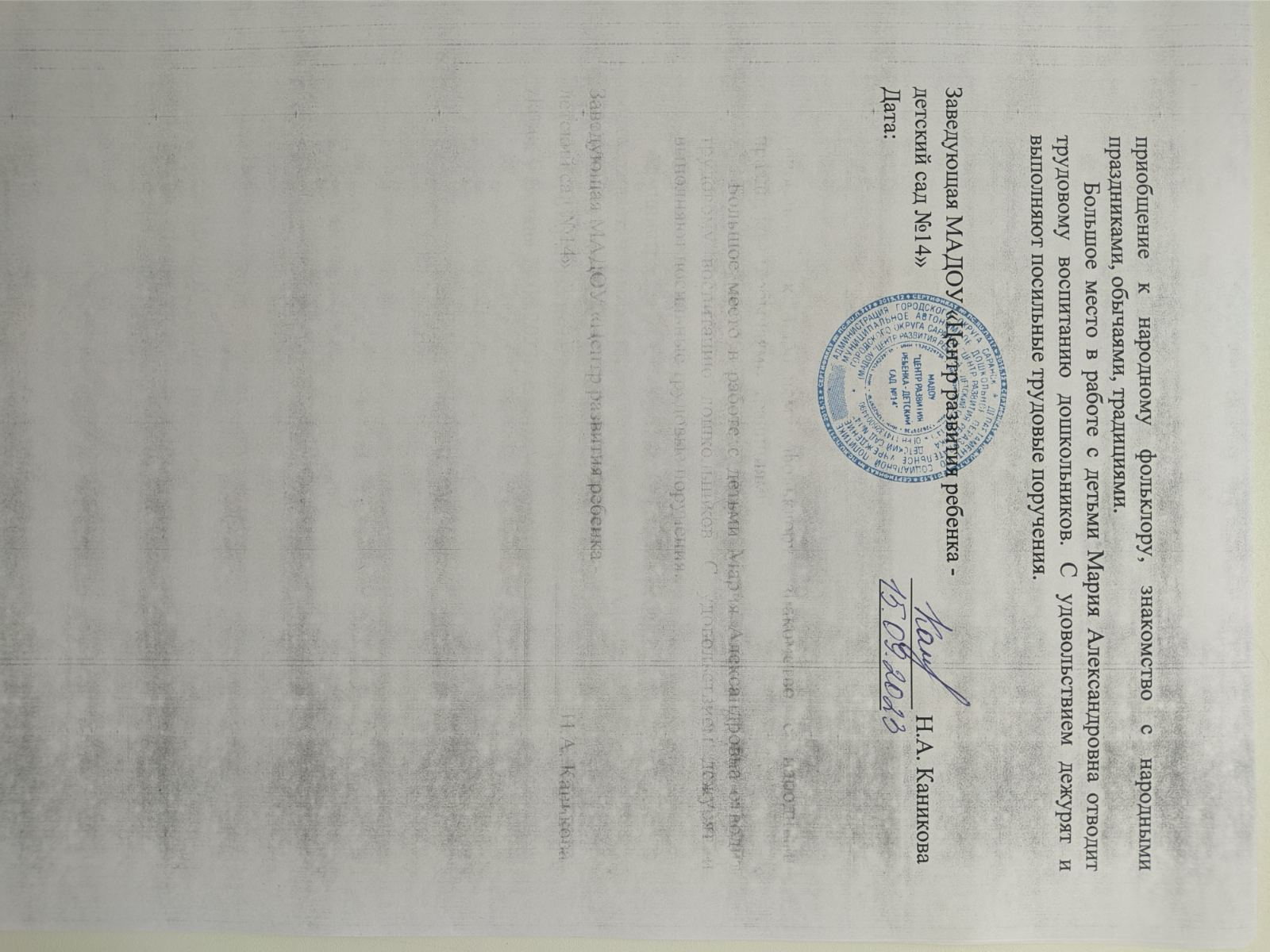 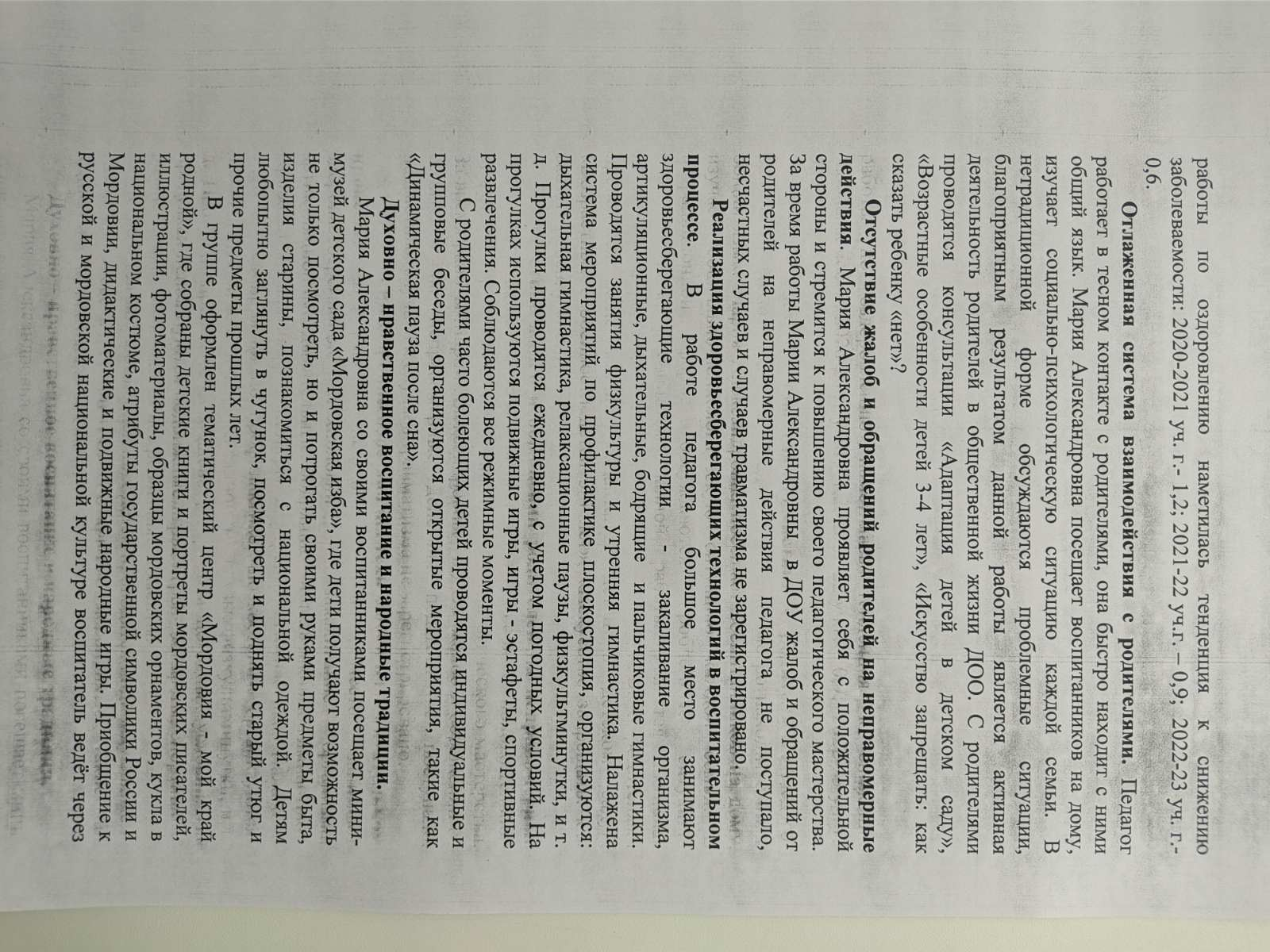 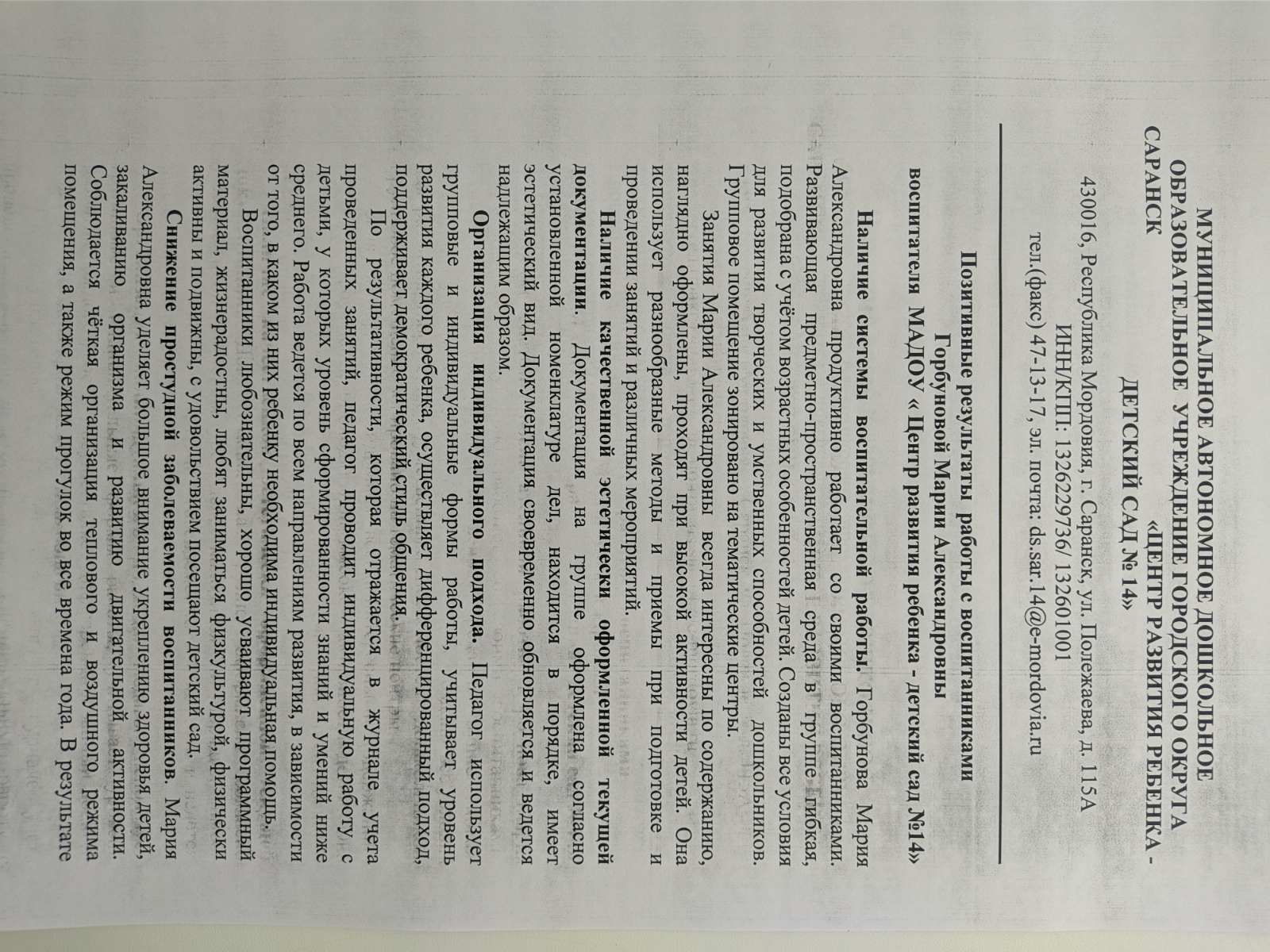 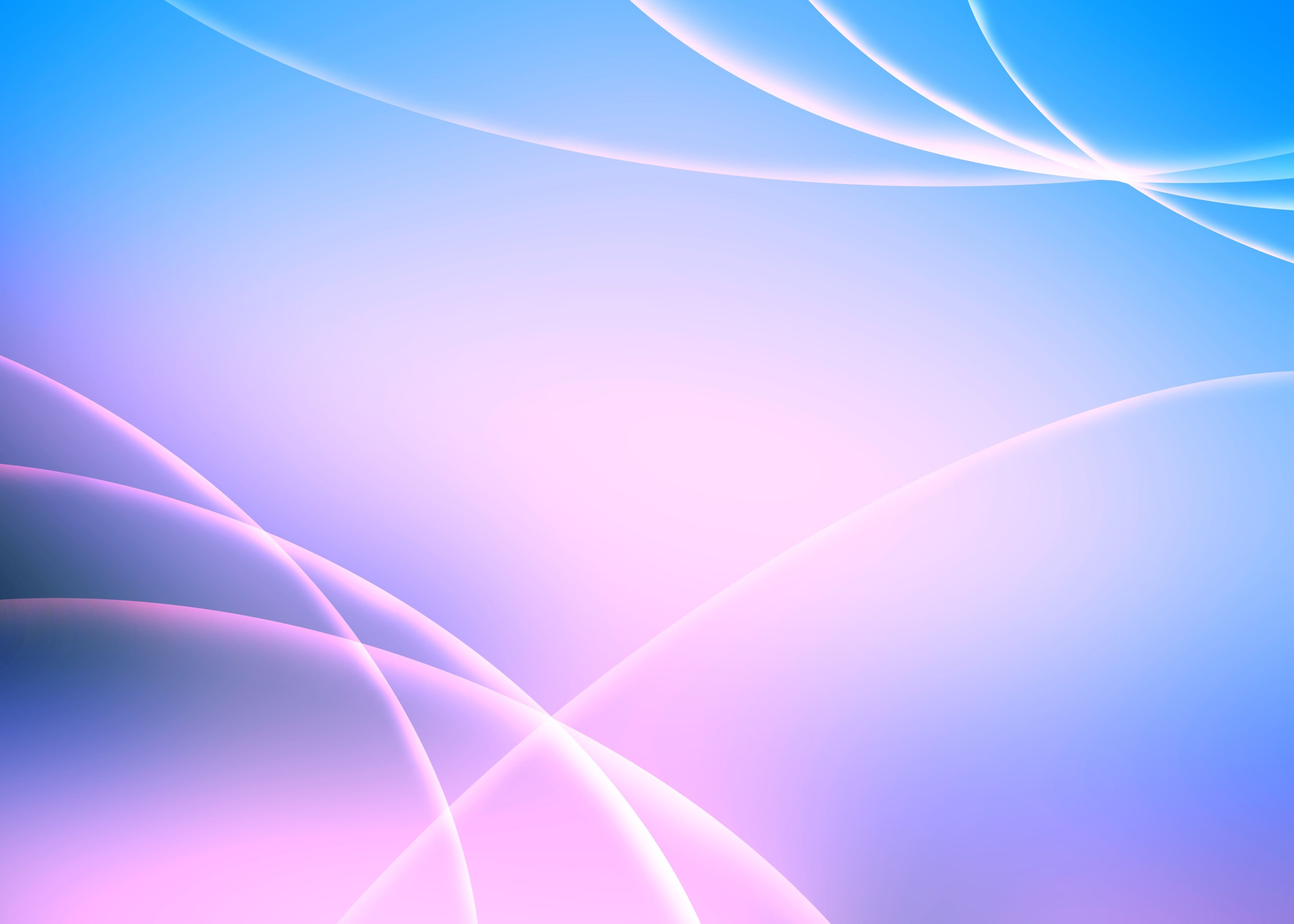 Качество взаимодействия с родителями
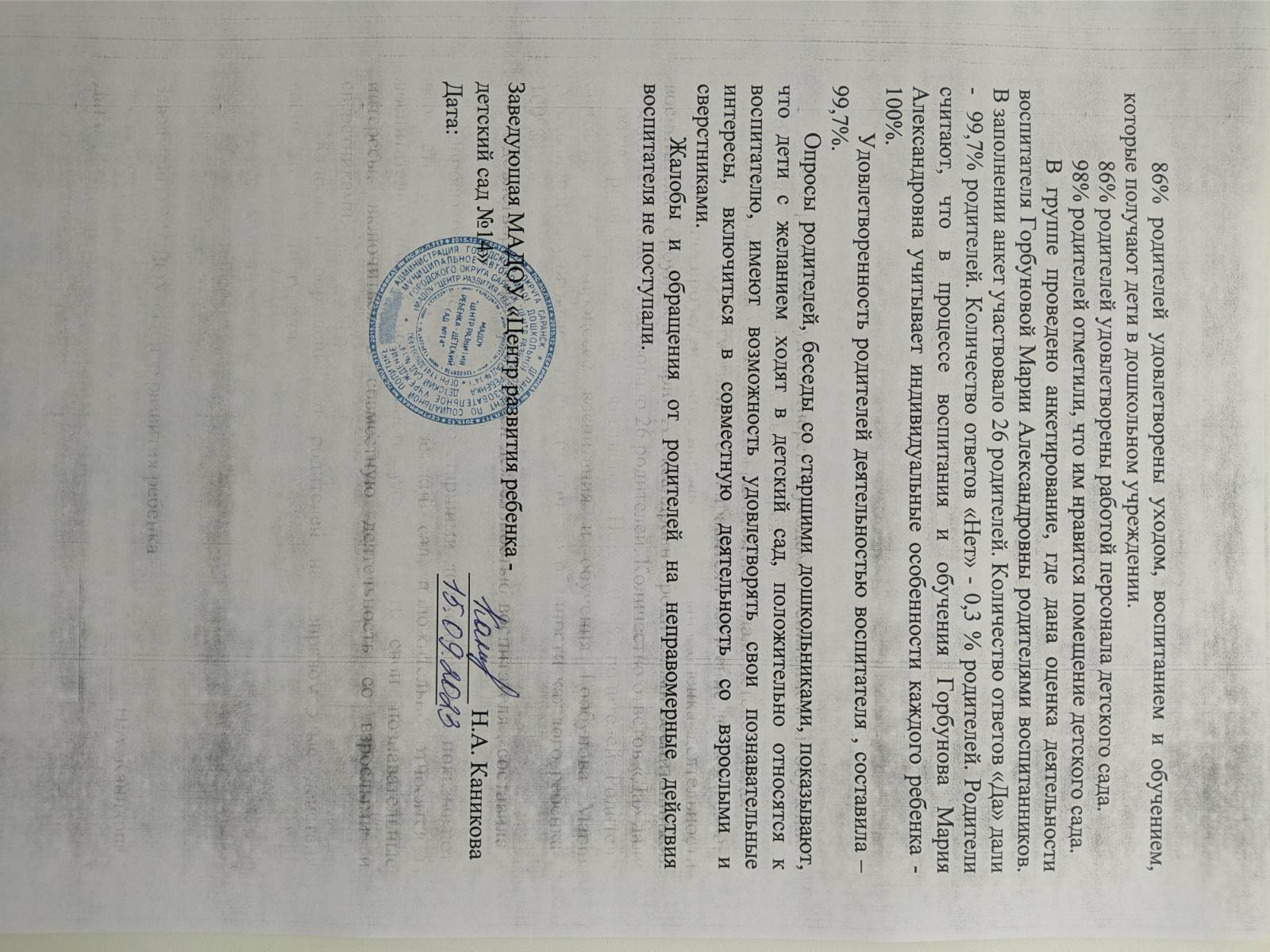 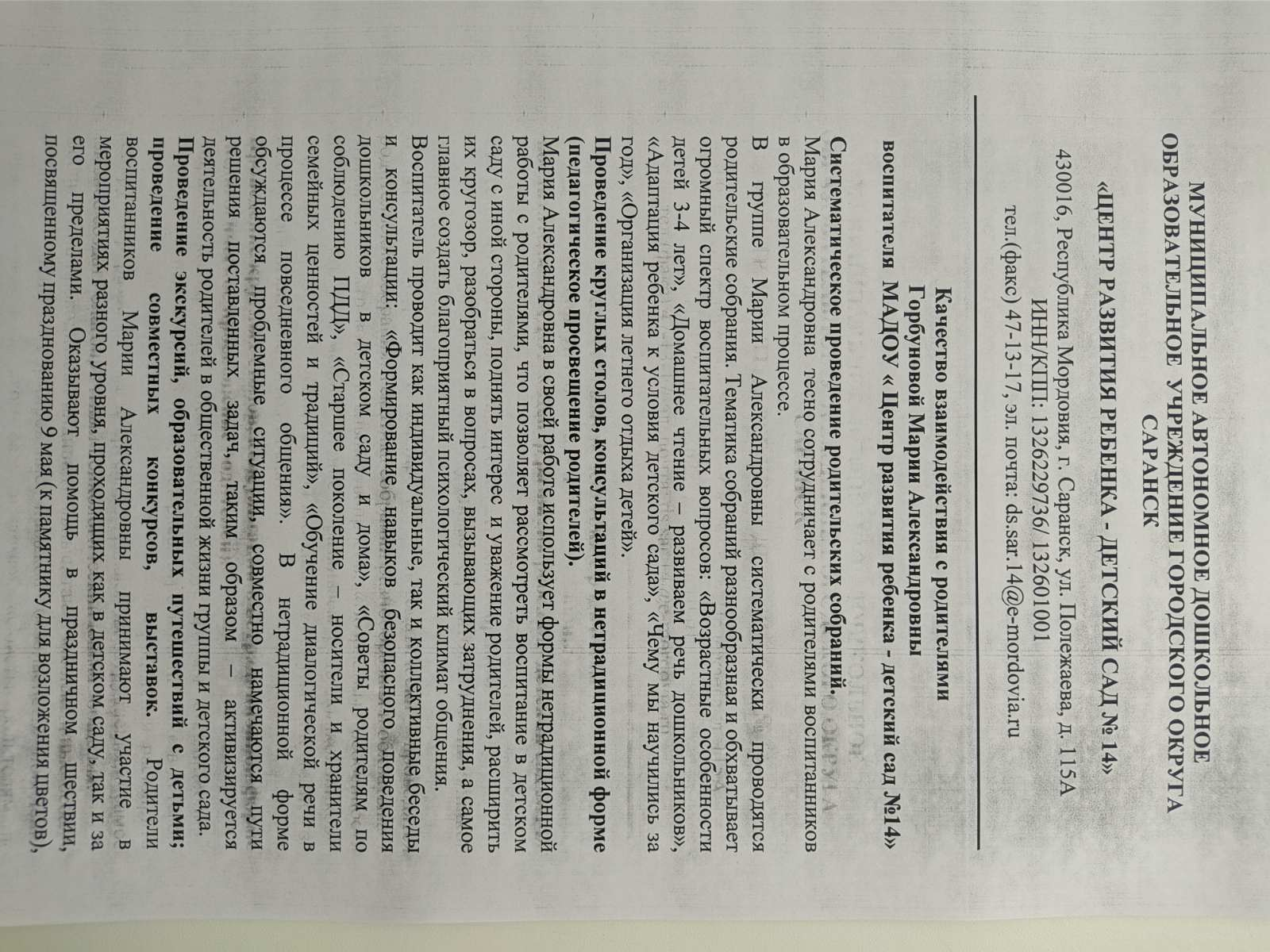 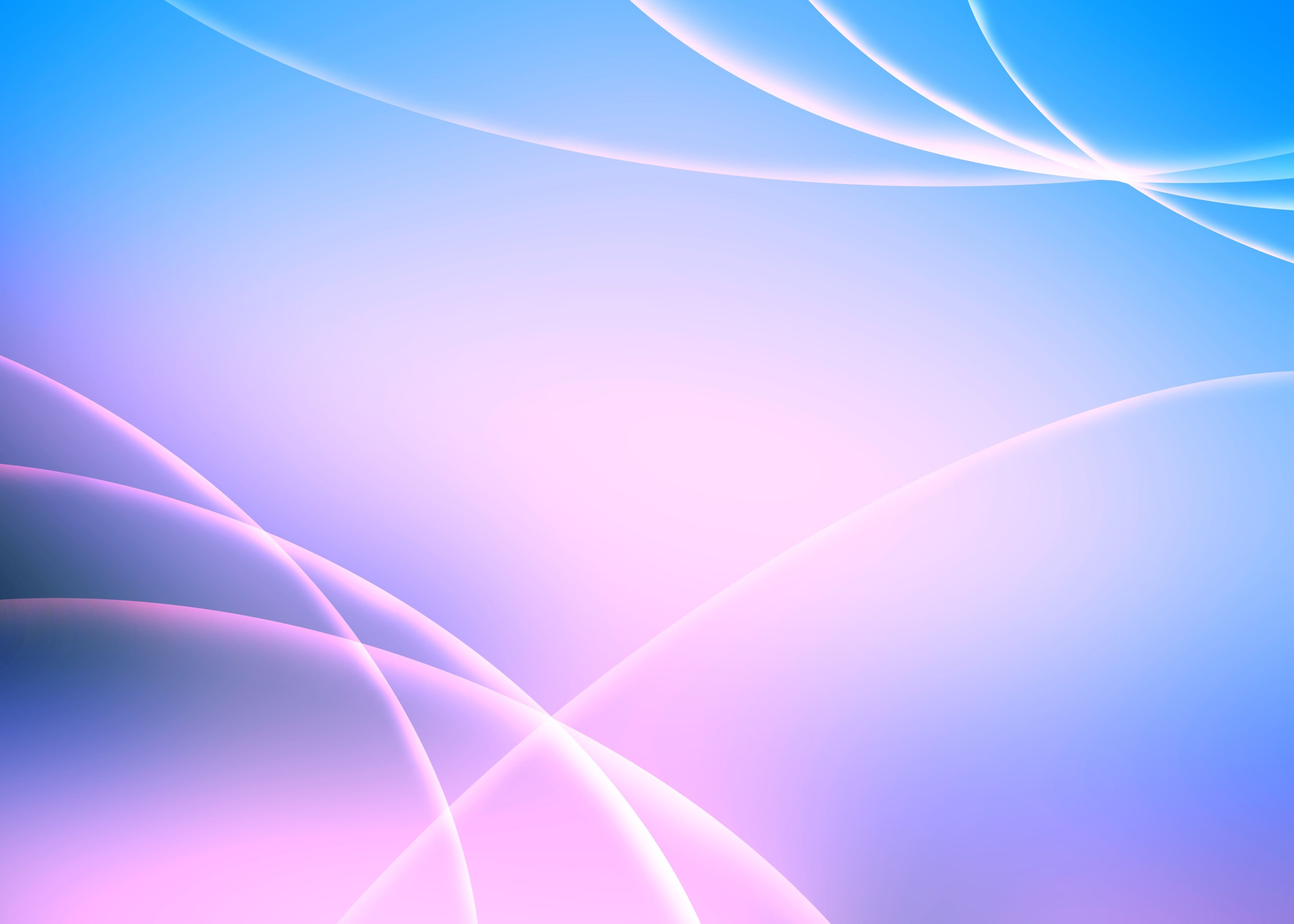 Качество взаимодействия с родителями
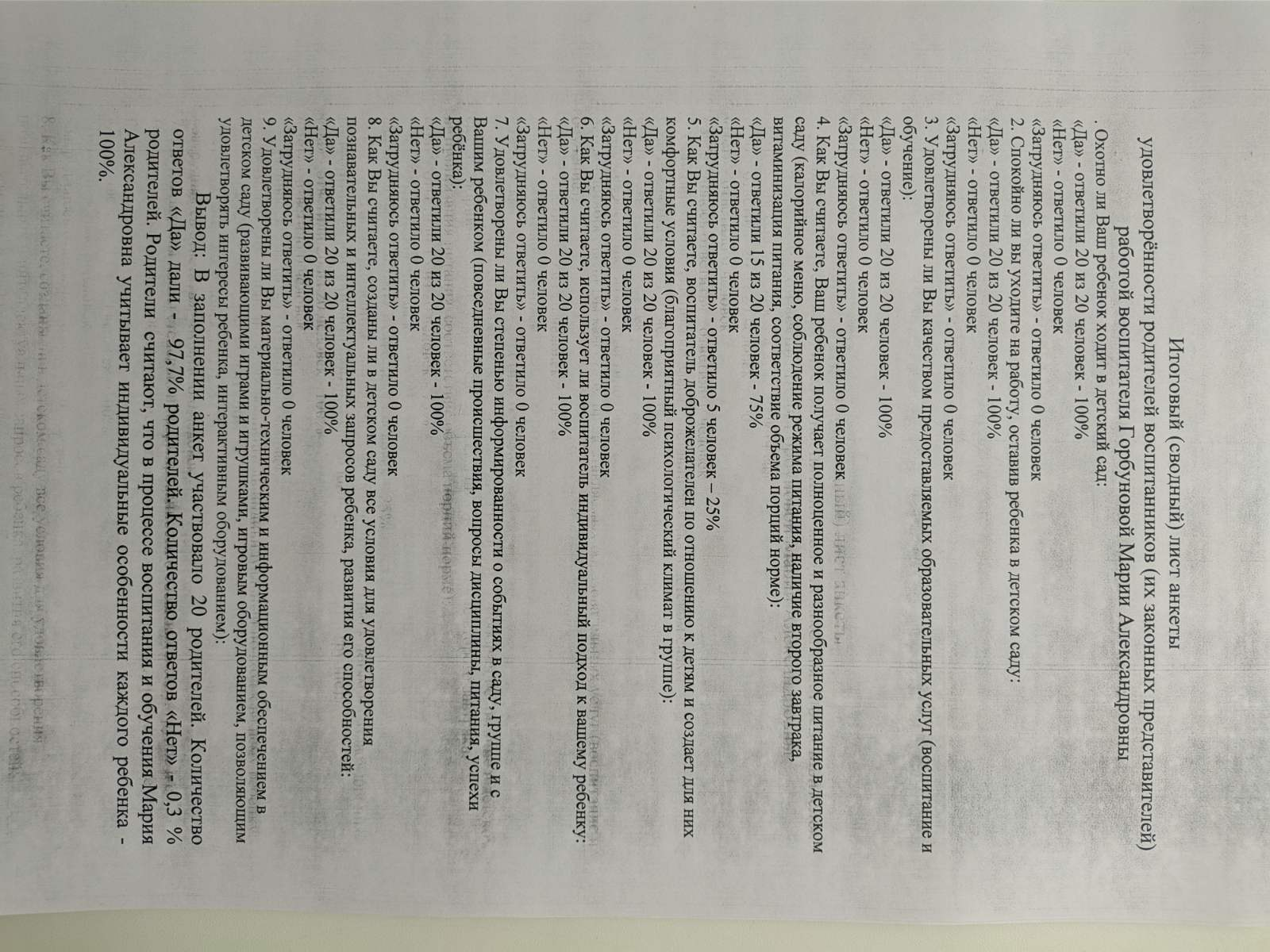 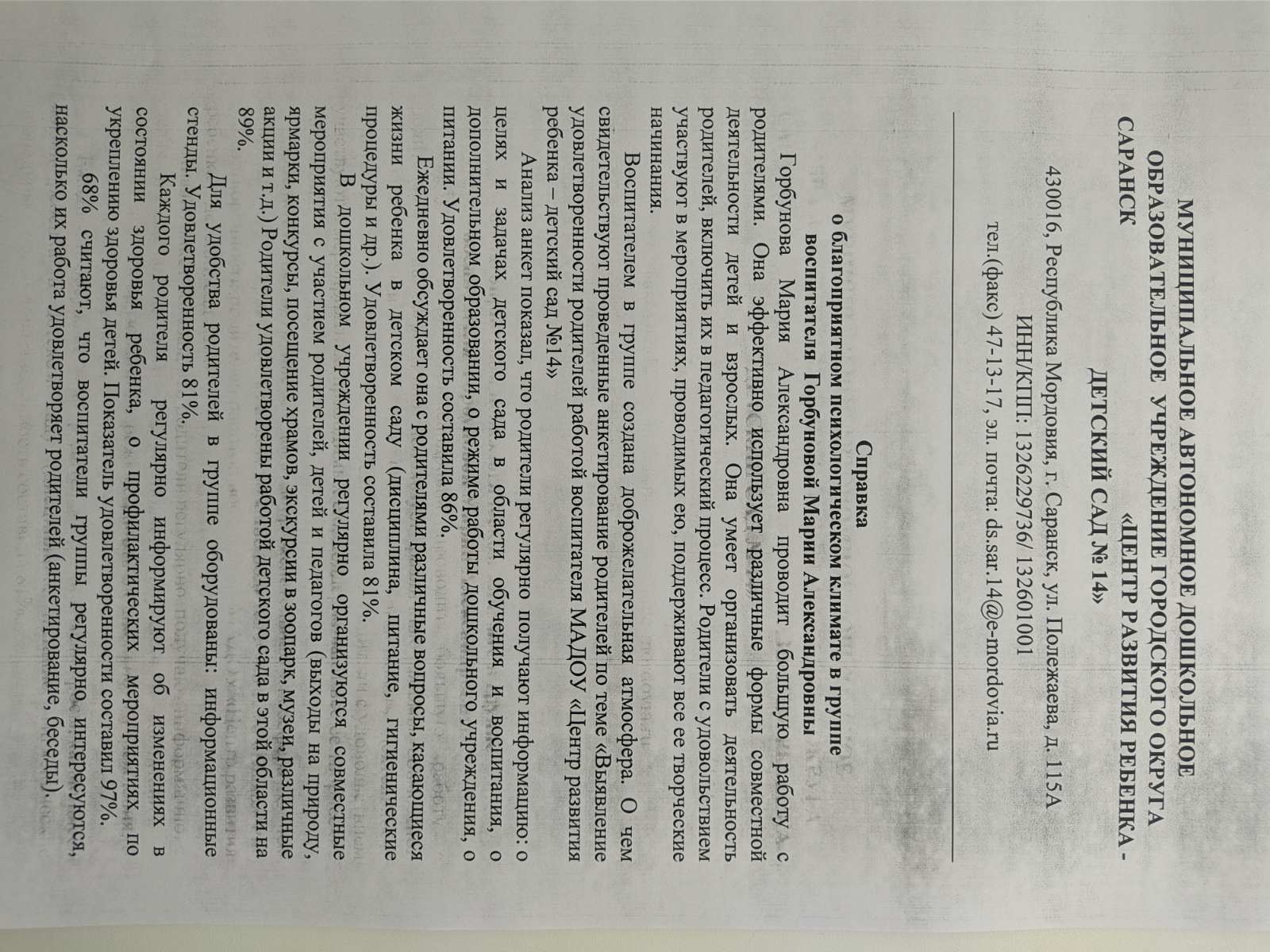 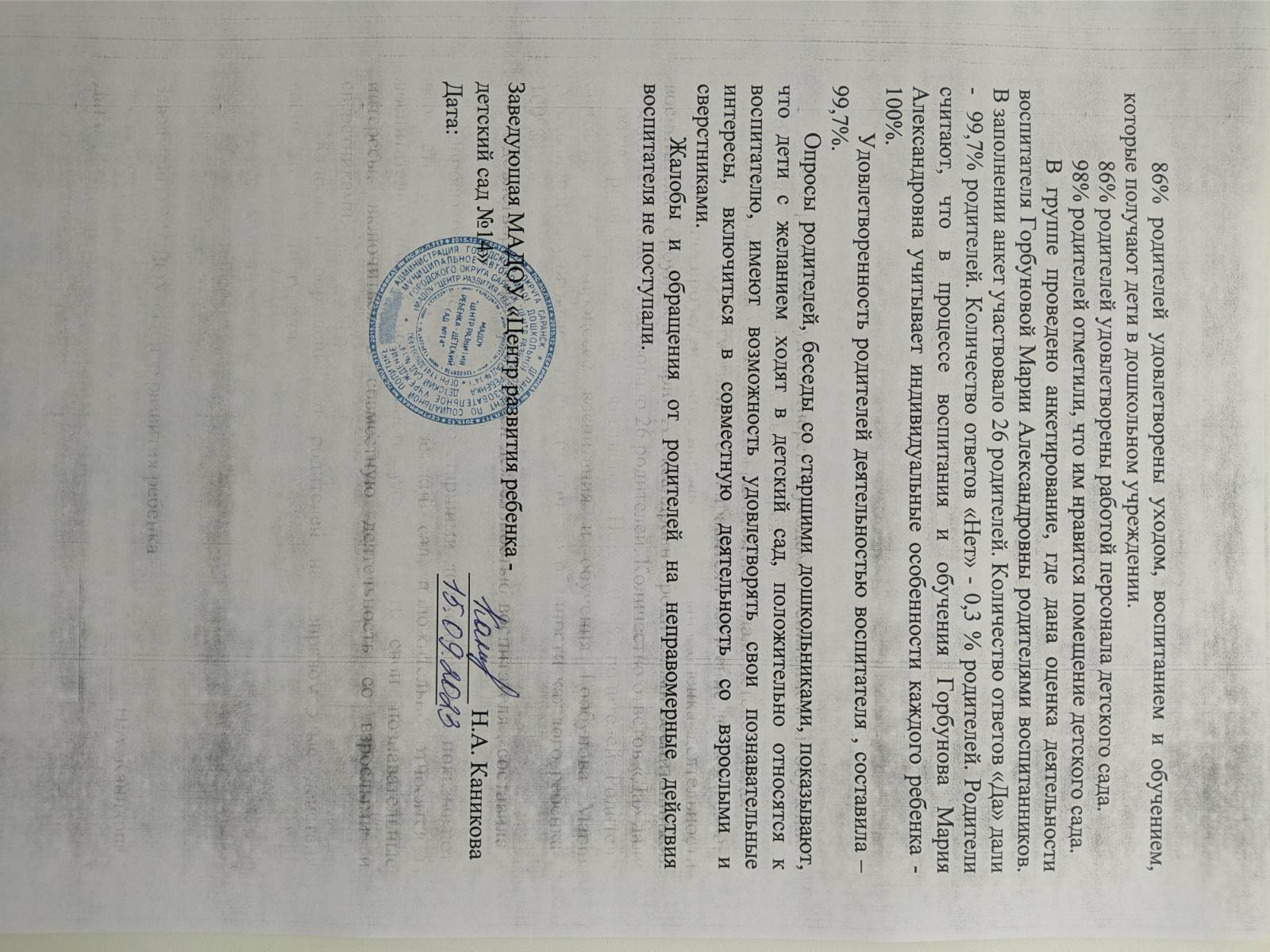 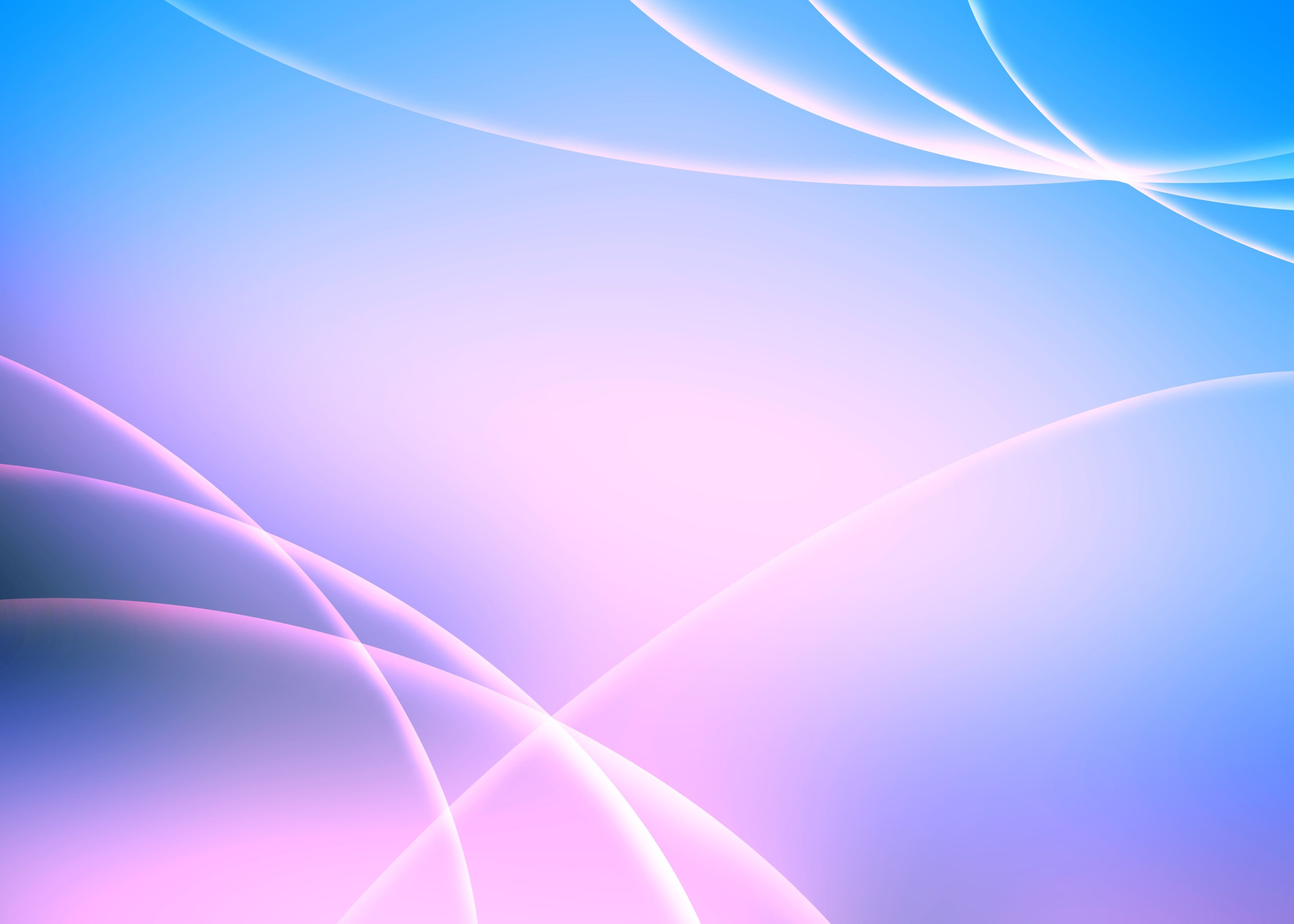 6.Работа с детьми из социально-неблагополучных семей
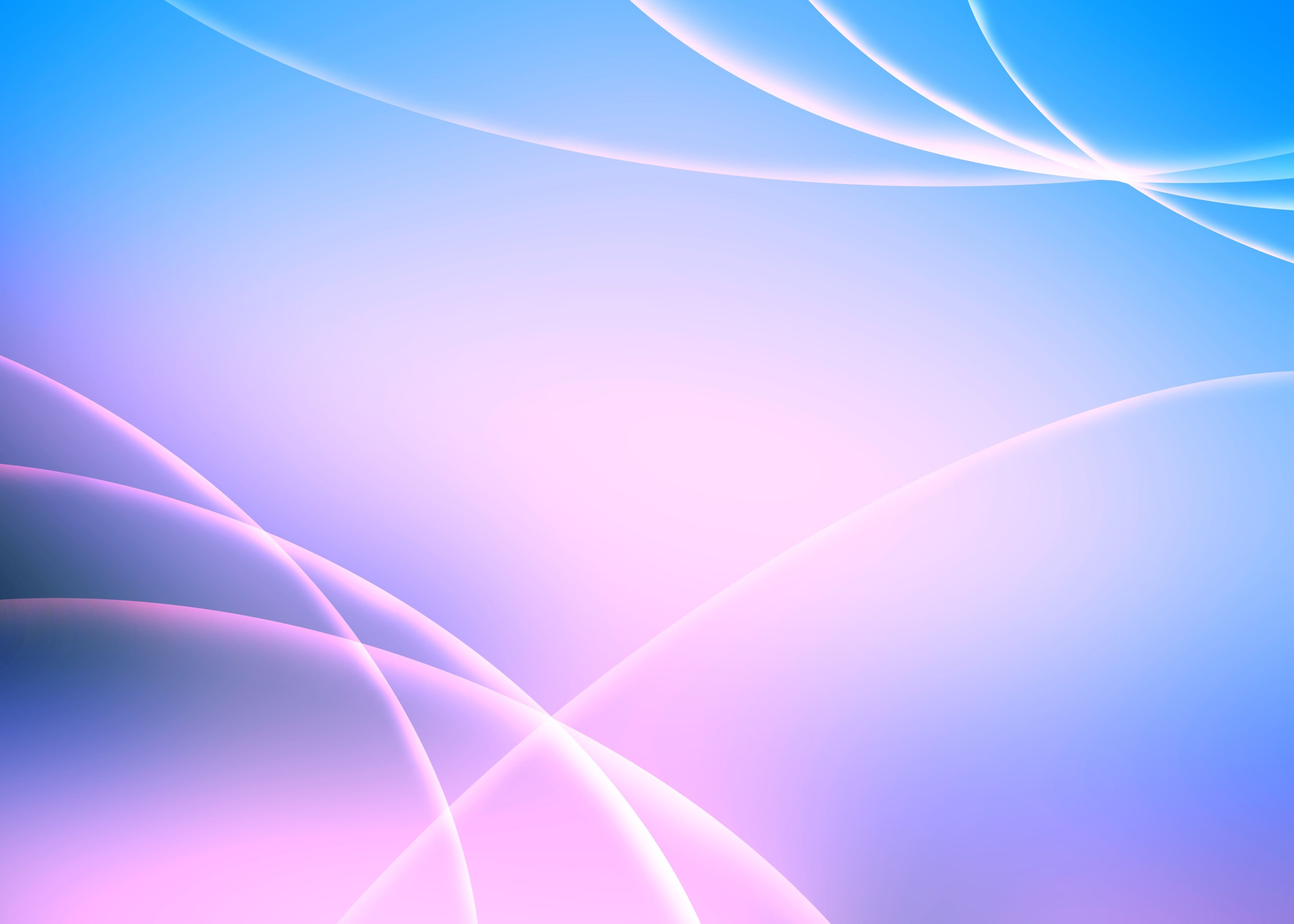 Работа с детьми из социально-неблагополучных семей
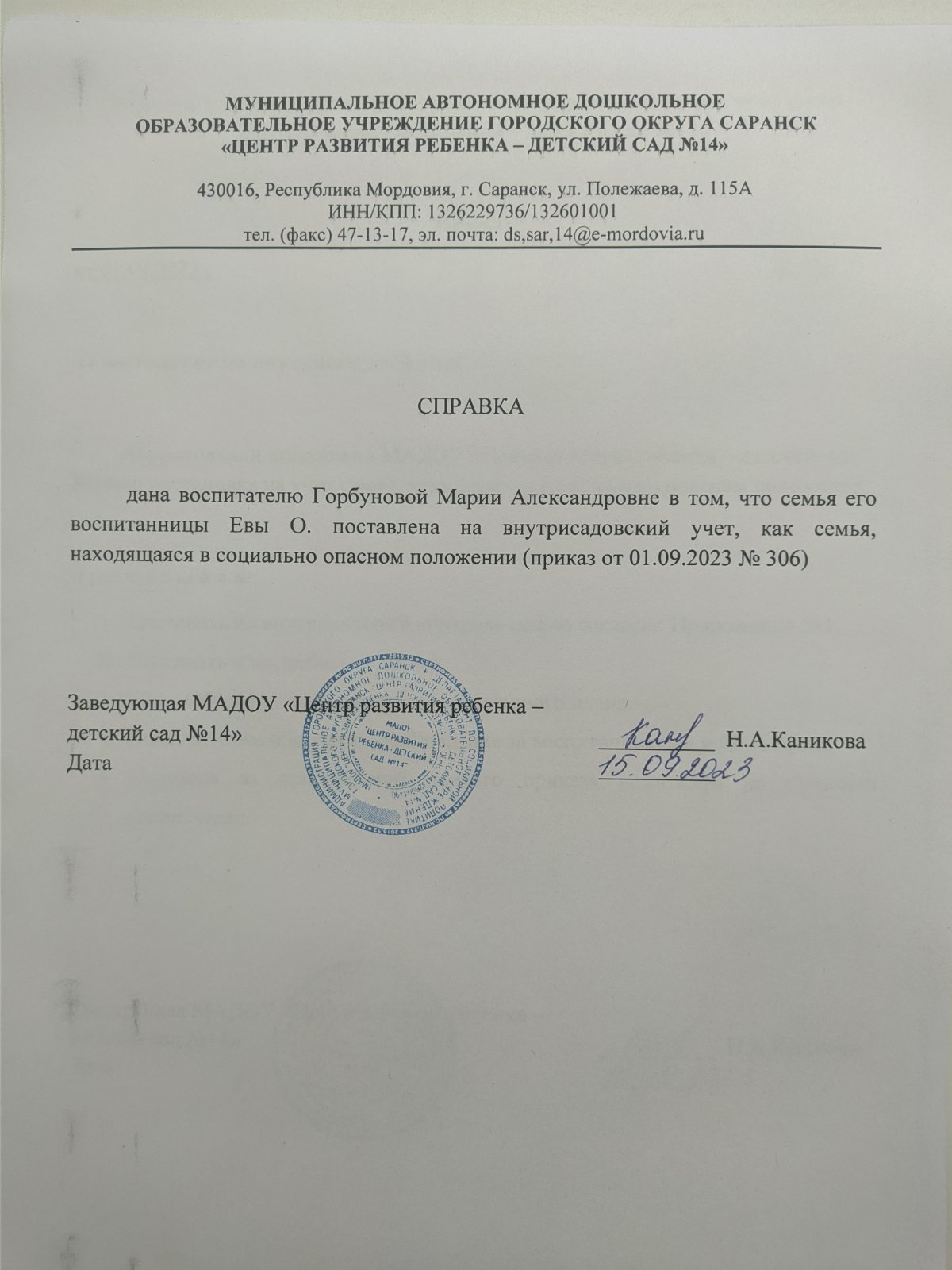 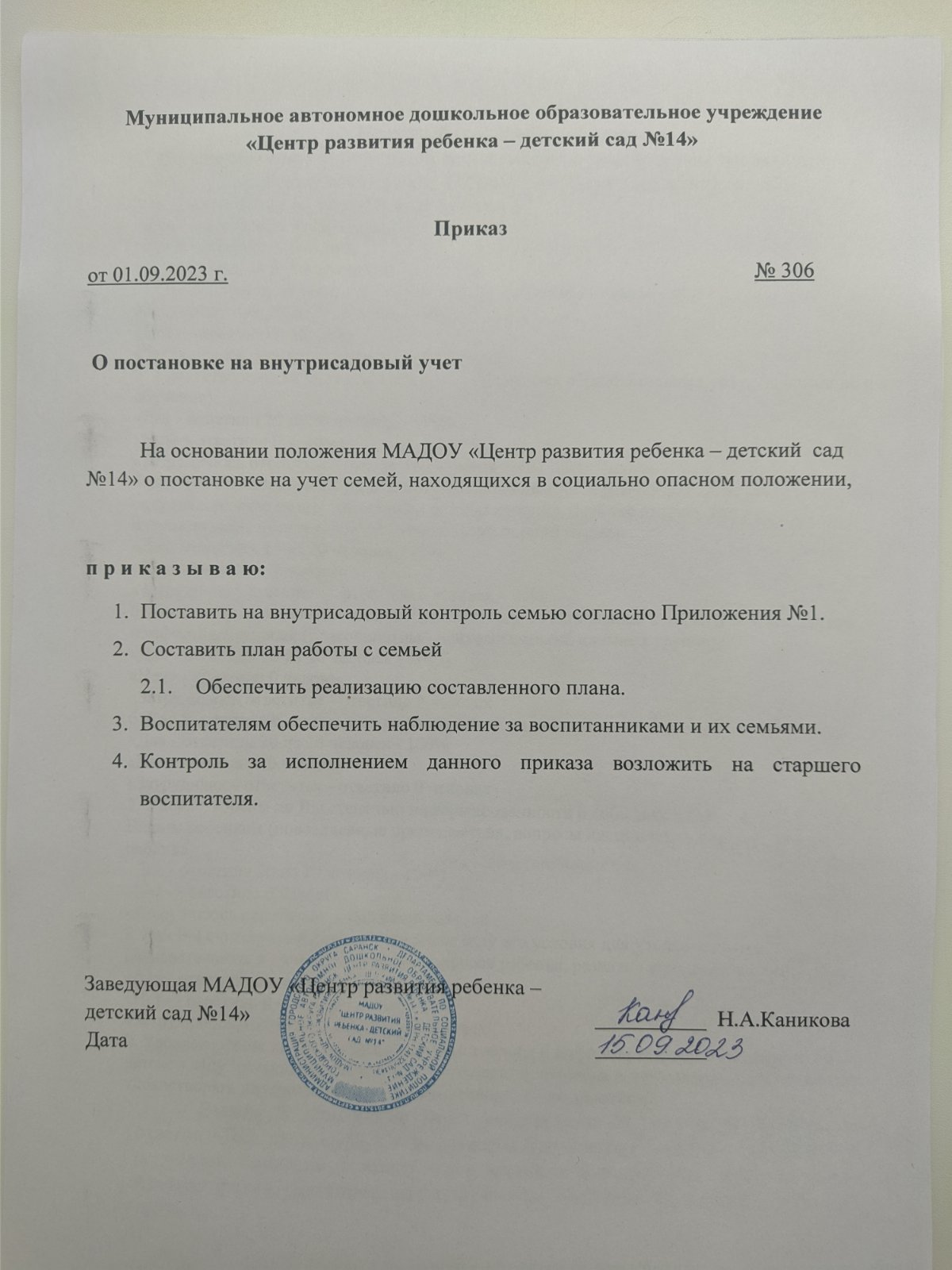 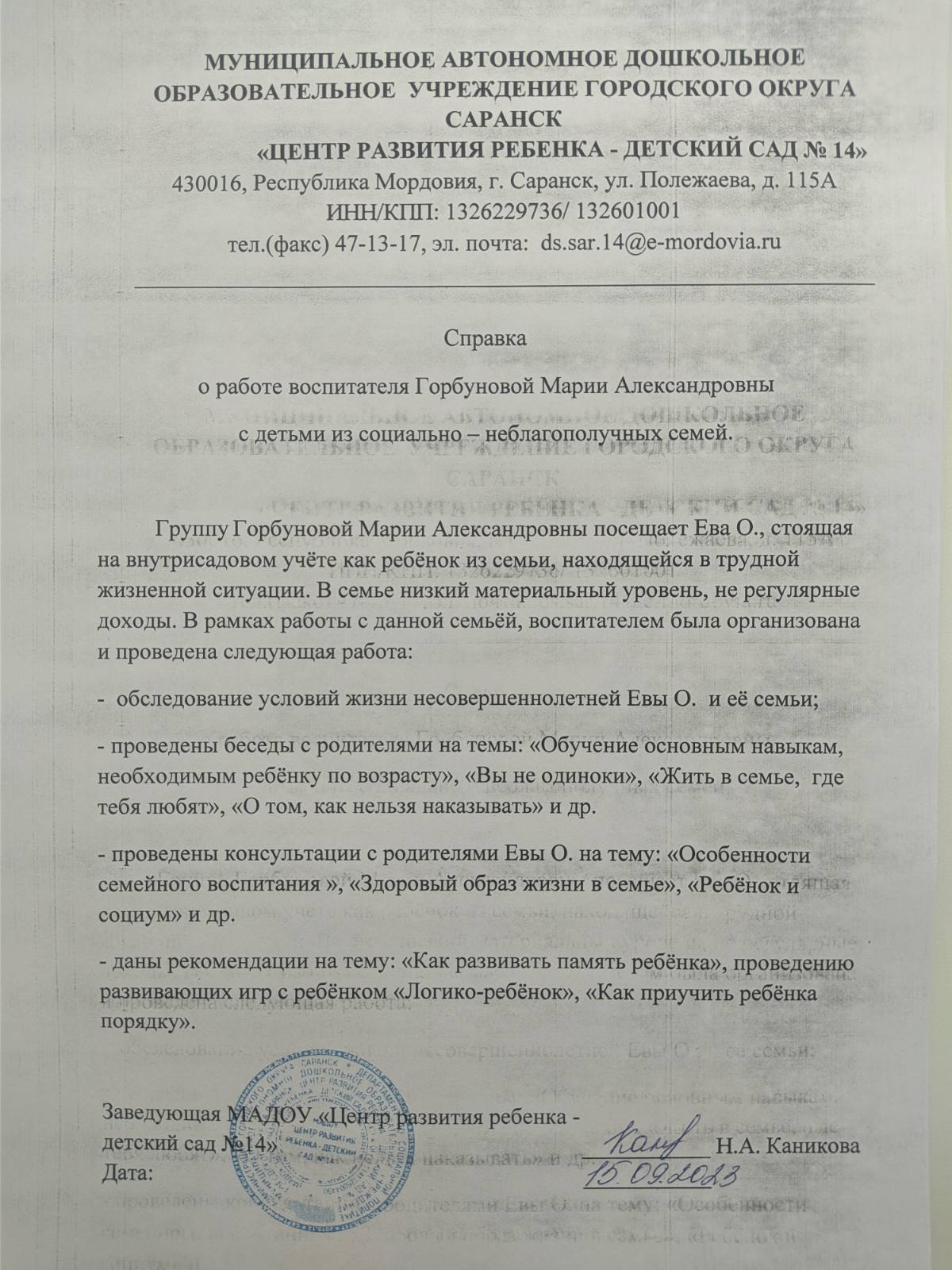 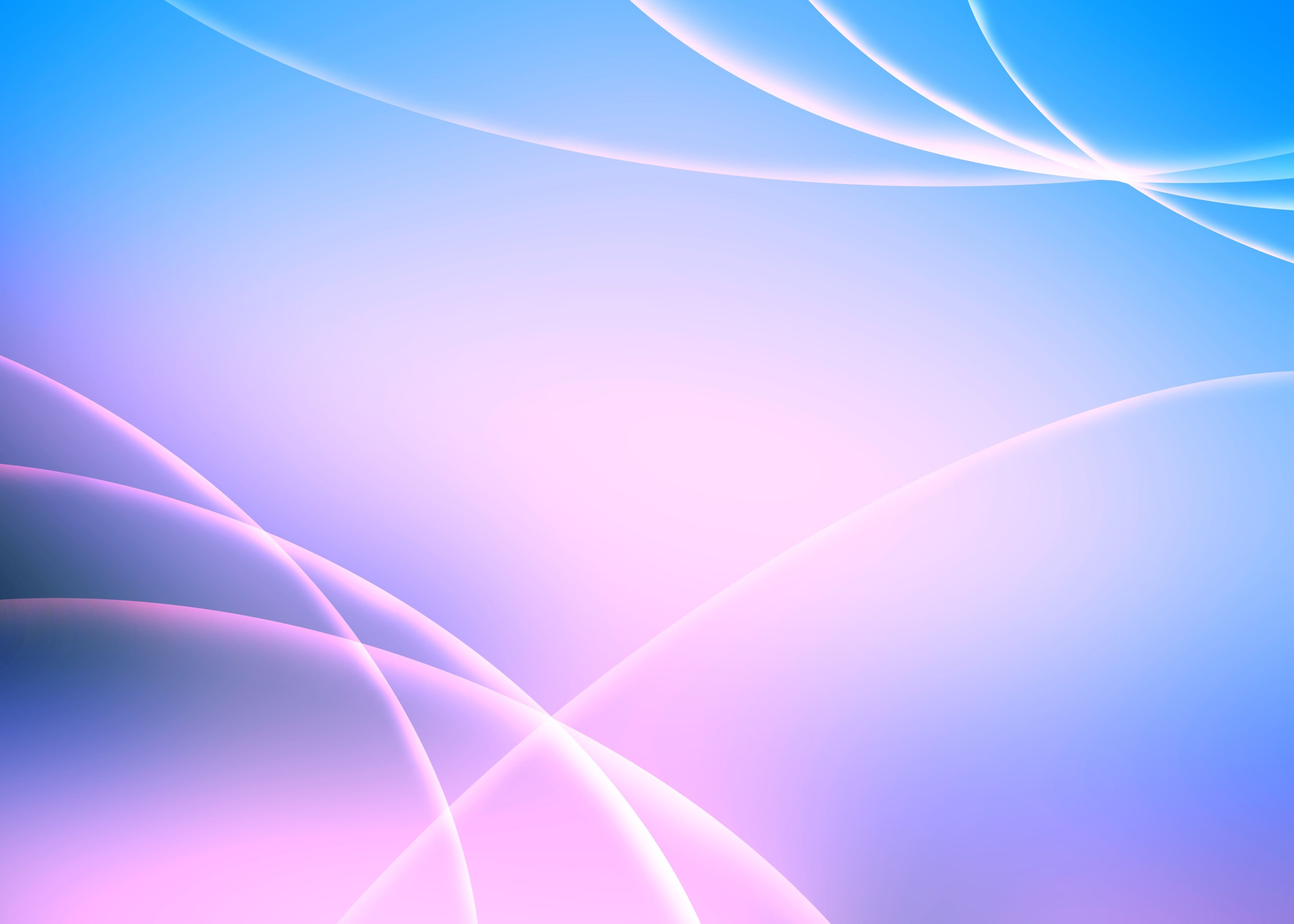 7.Участие педагога в профессиональных конкурсахПорталы сети Интернет-3Муниципальный уровень-1Республинский-1Всероссийский-1
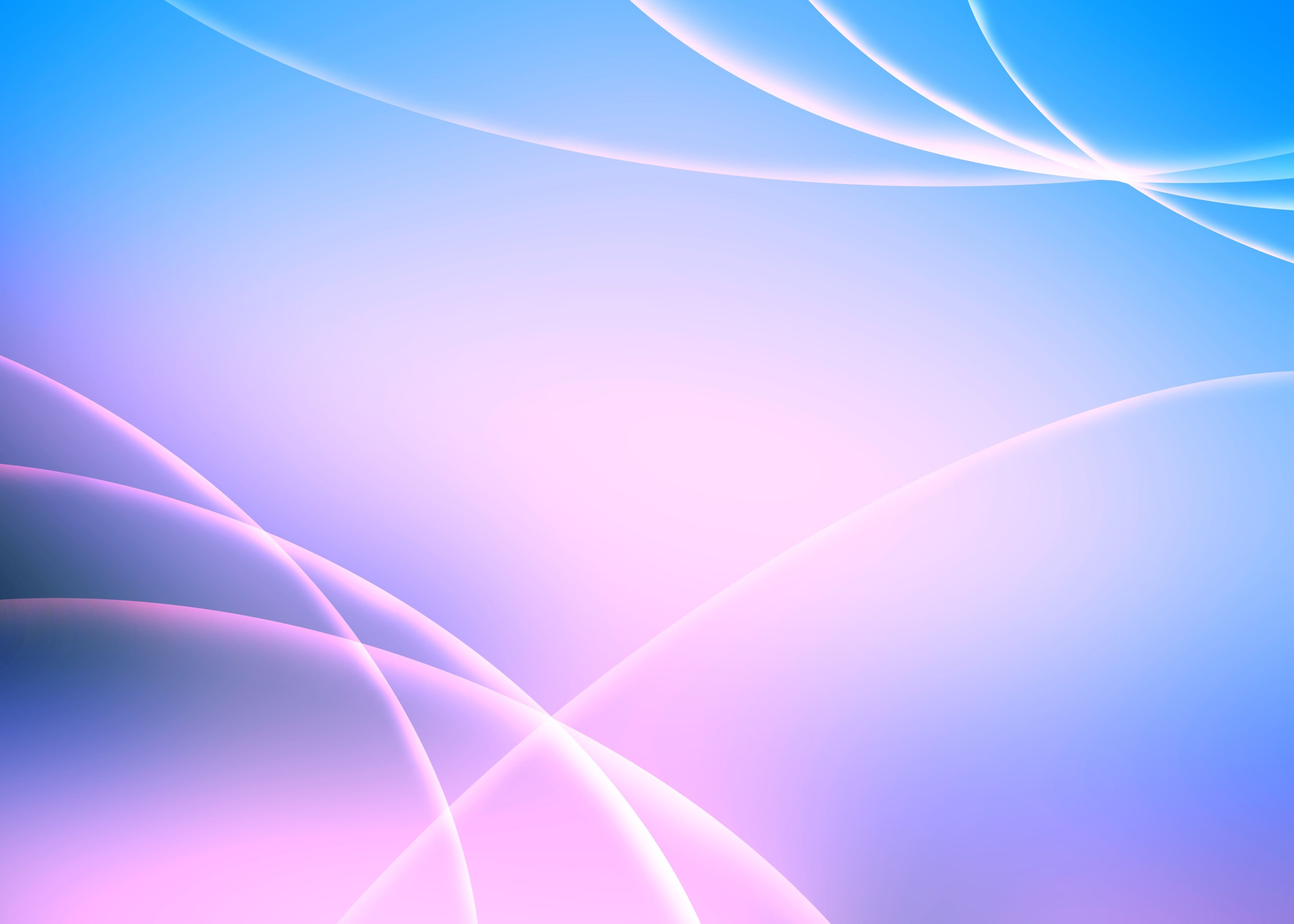 Участие педагога в профессиональных конкурсах
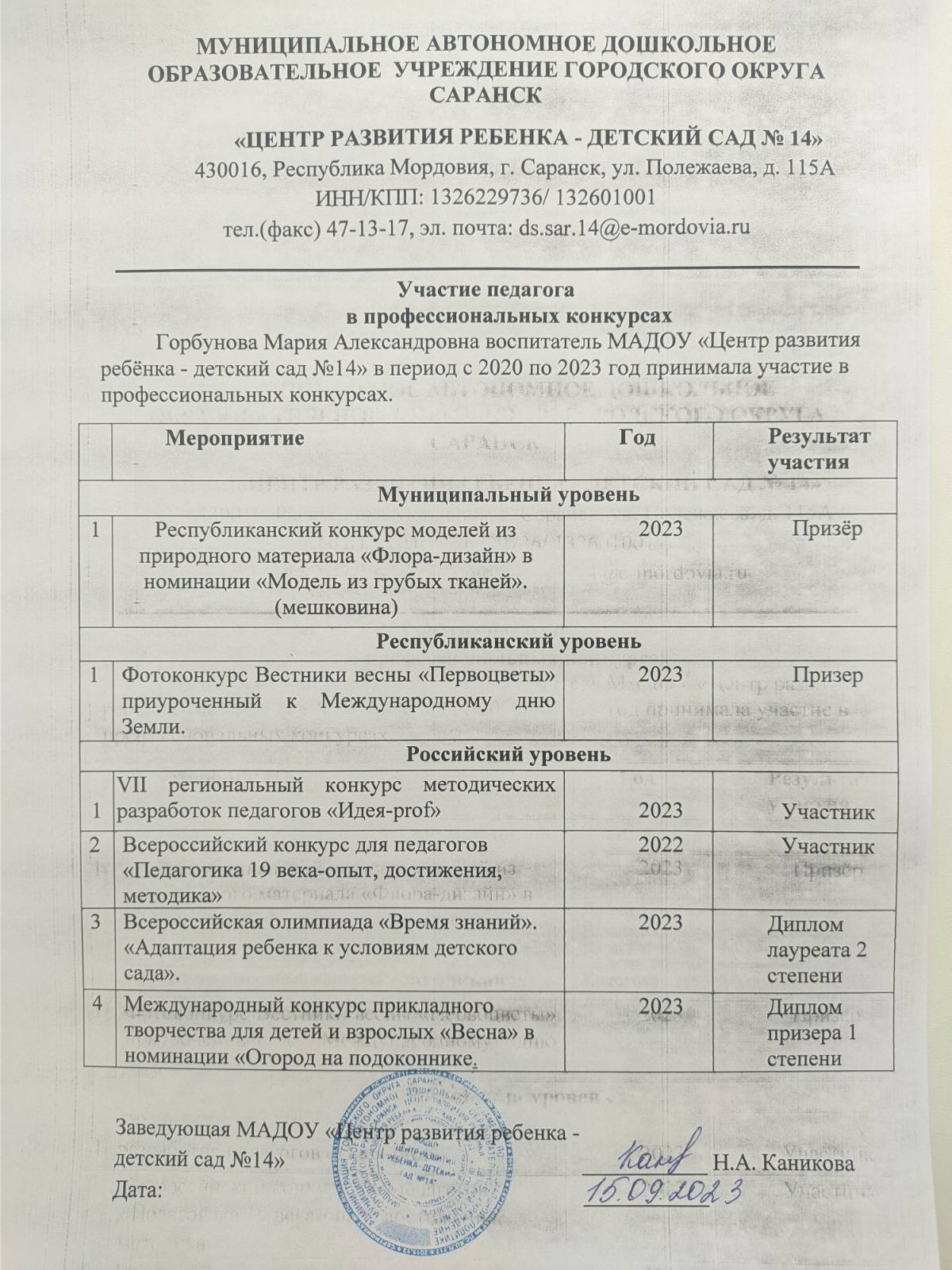 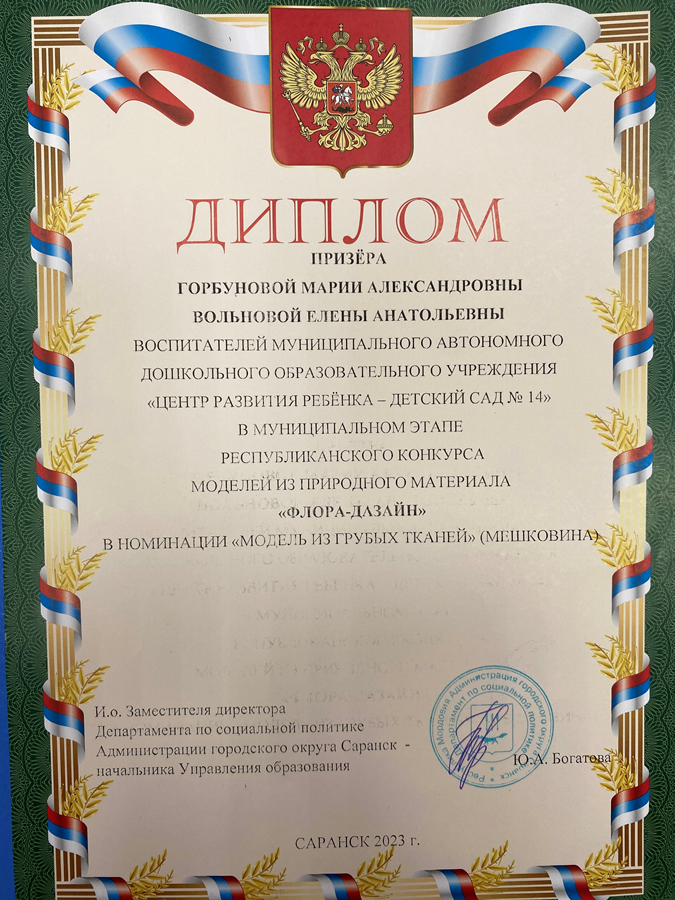 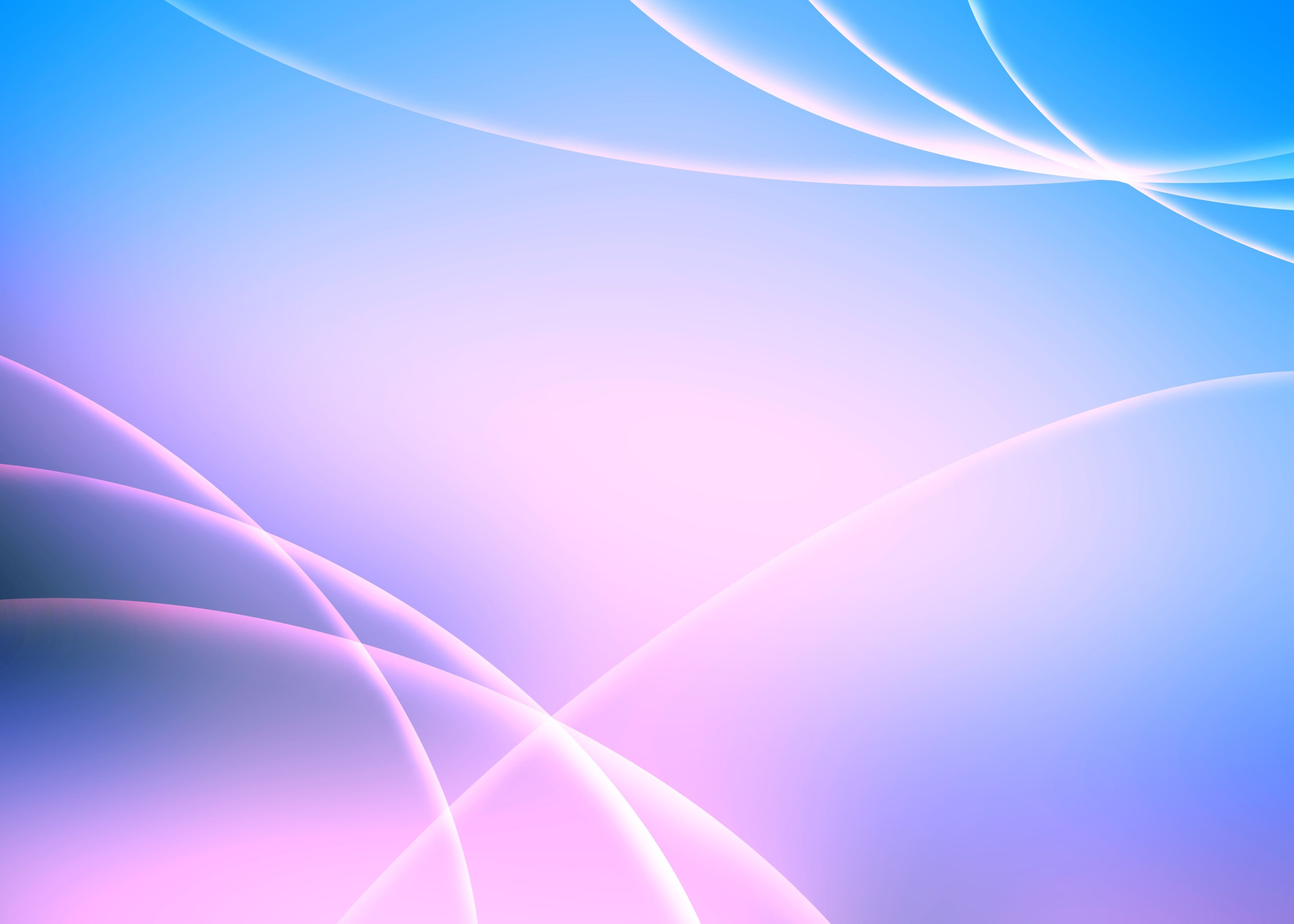 Участие педагога в профессиональных конкурсах
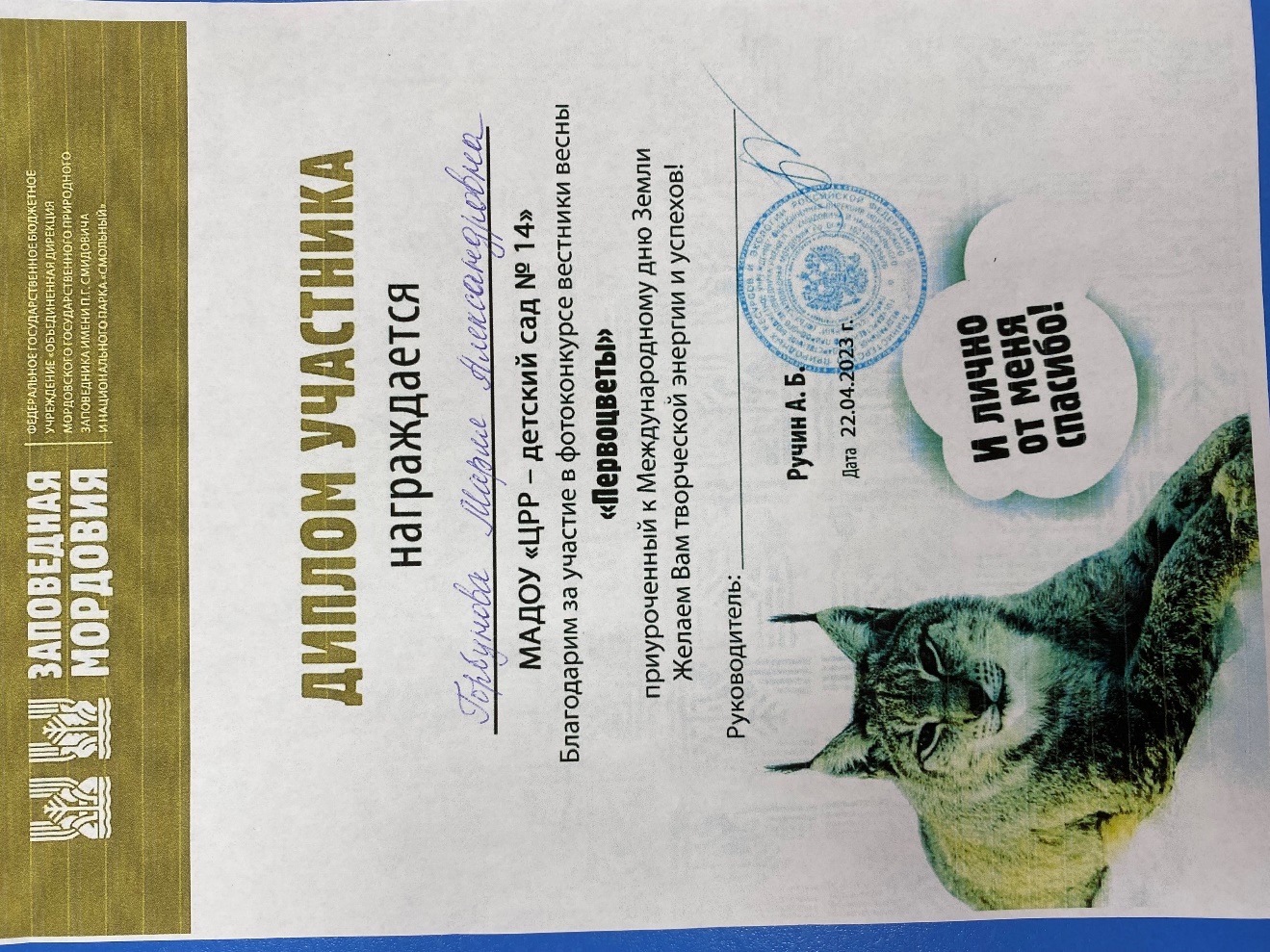 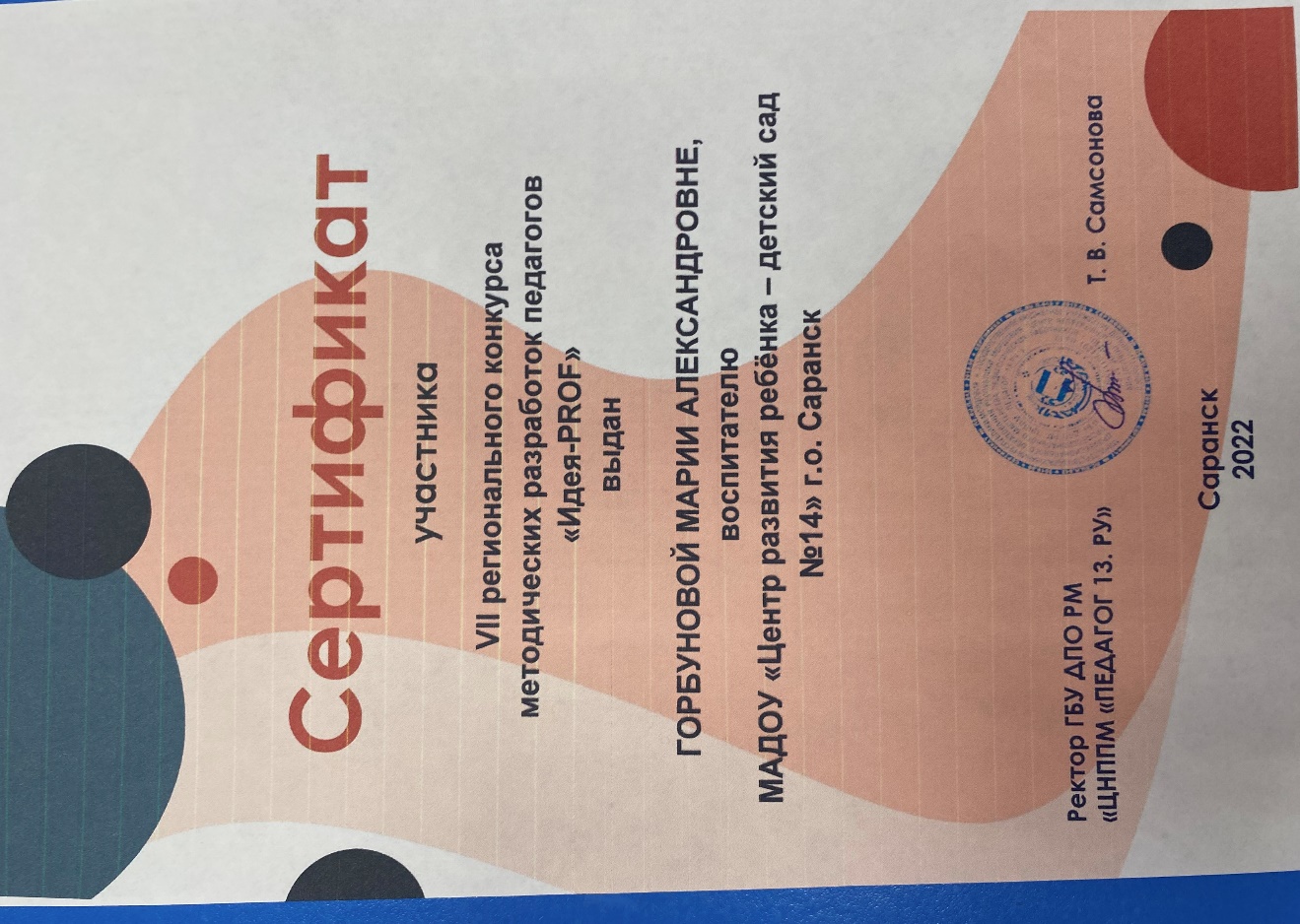 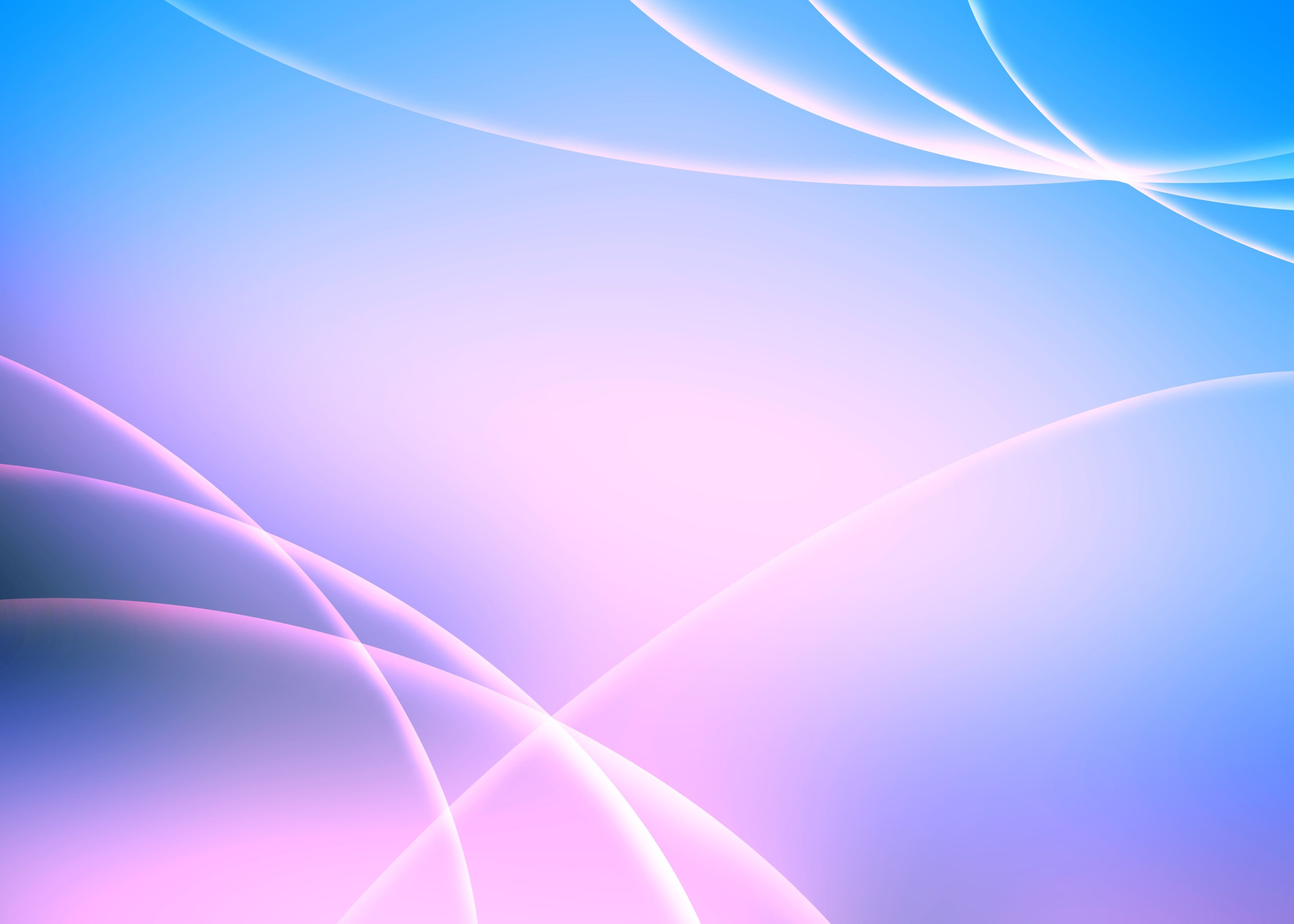 Участие педагога в профессиональных конкурсах
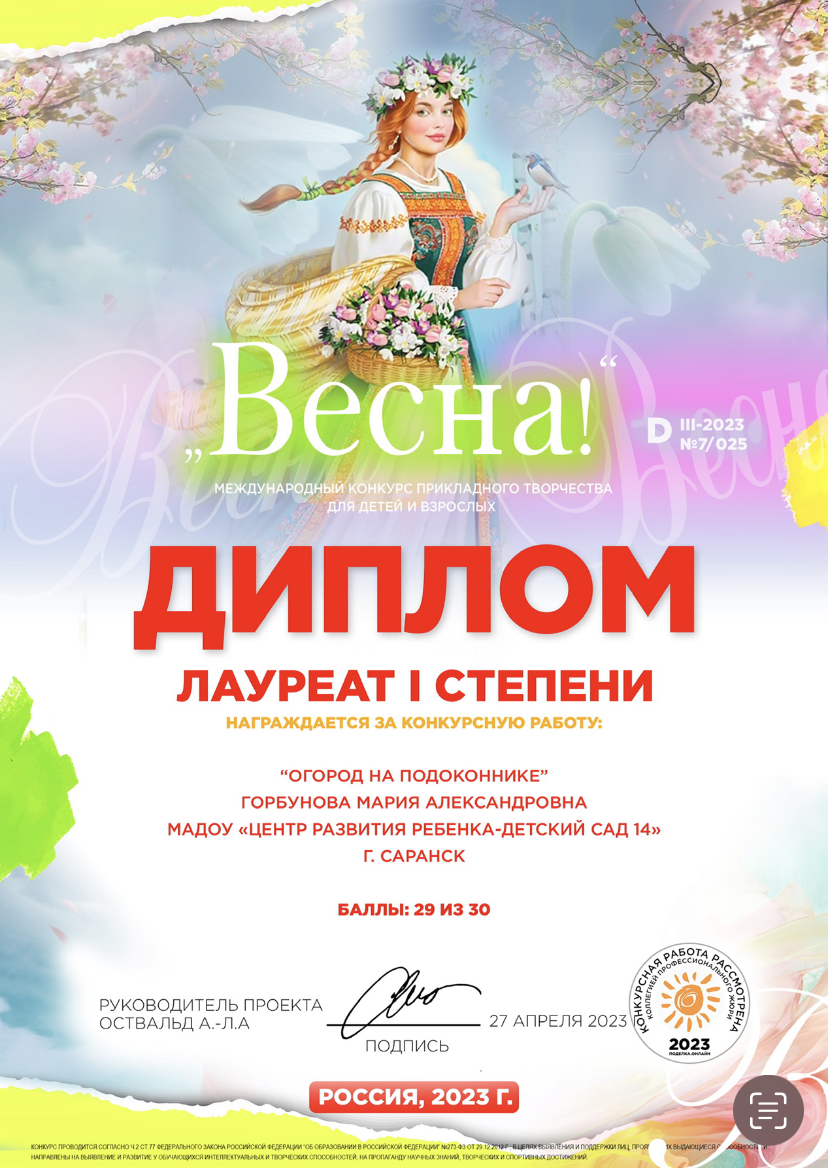 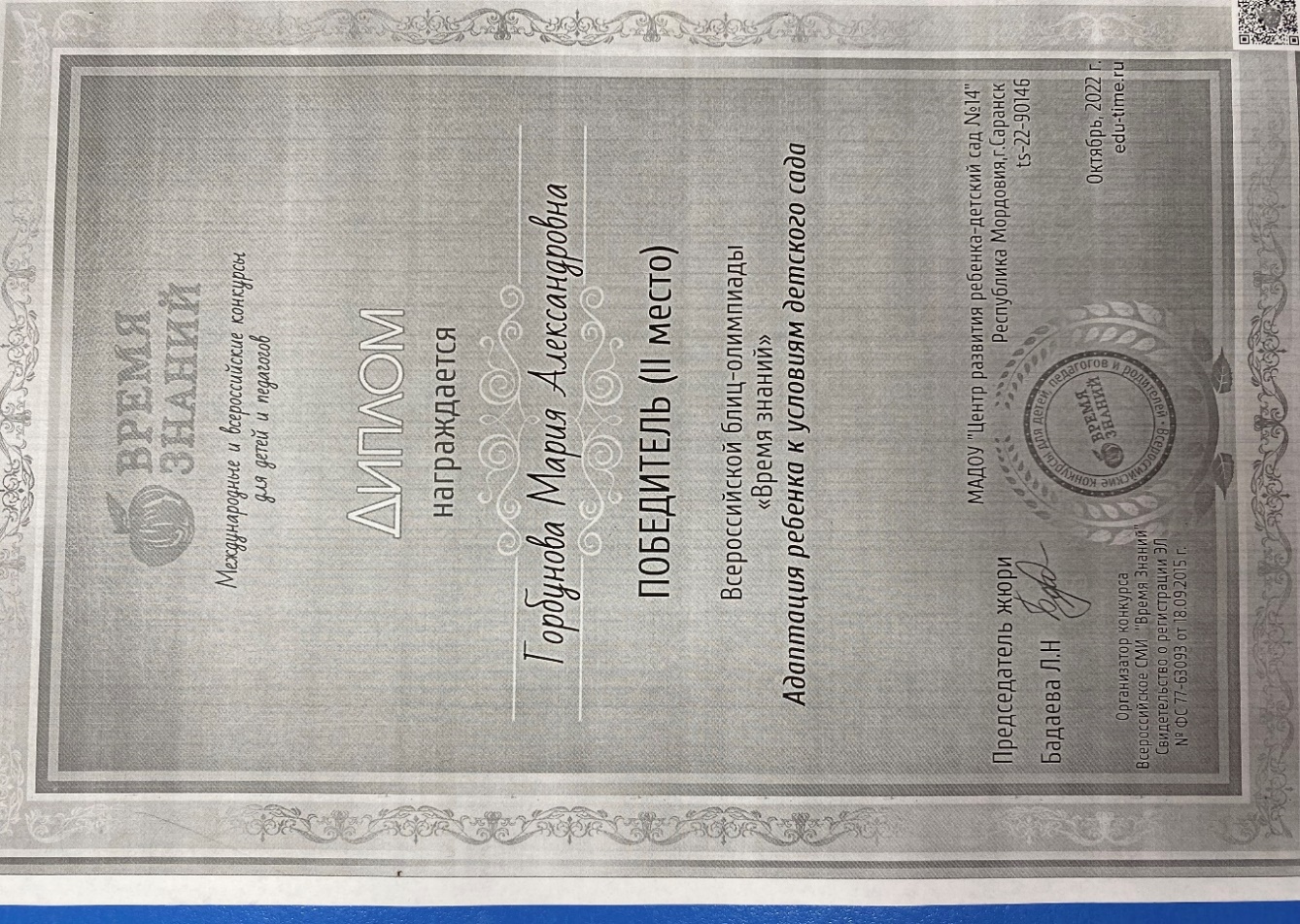 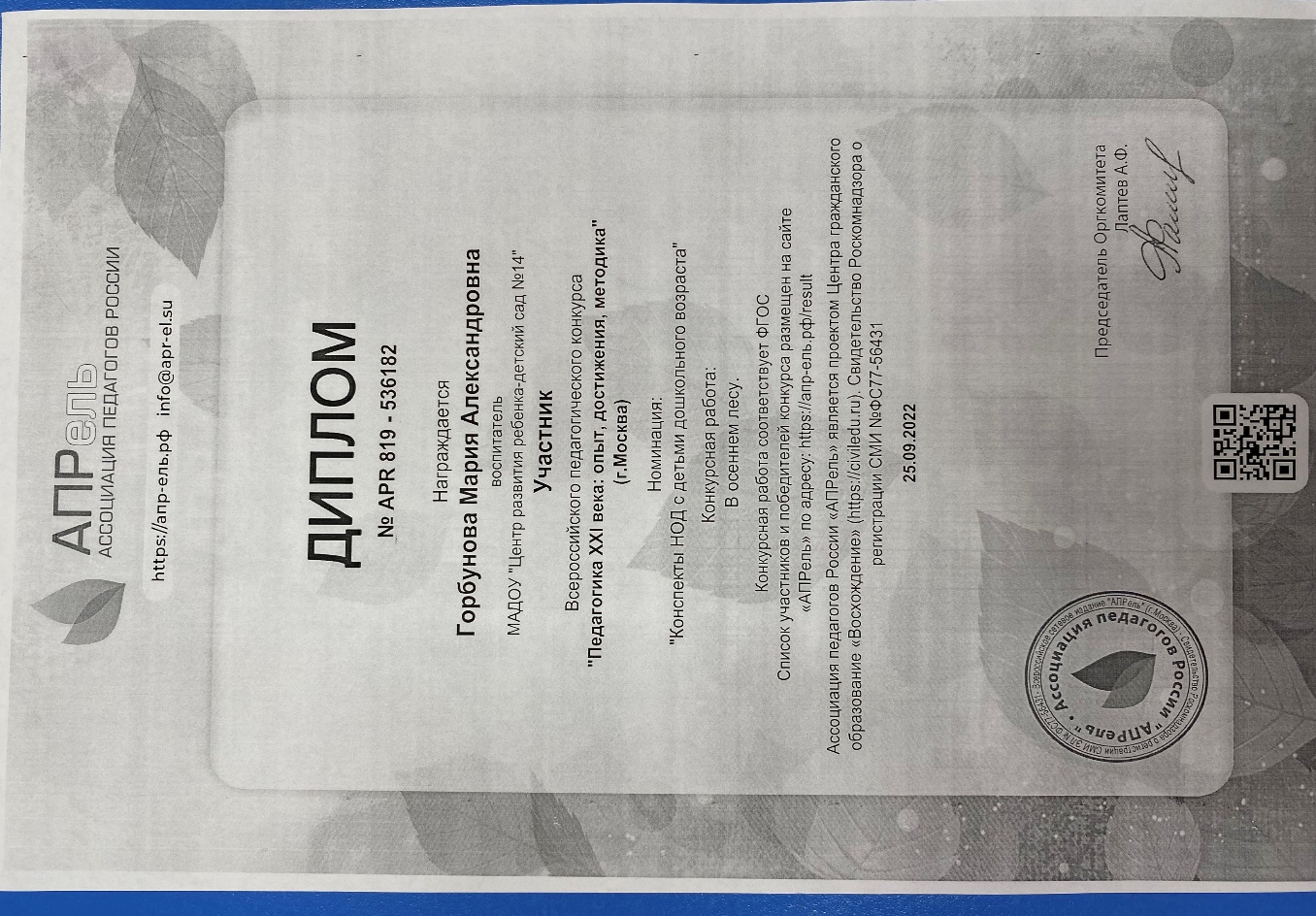 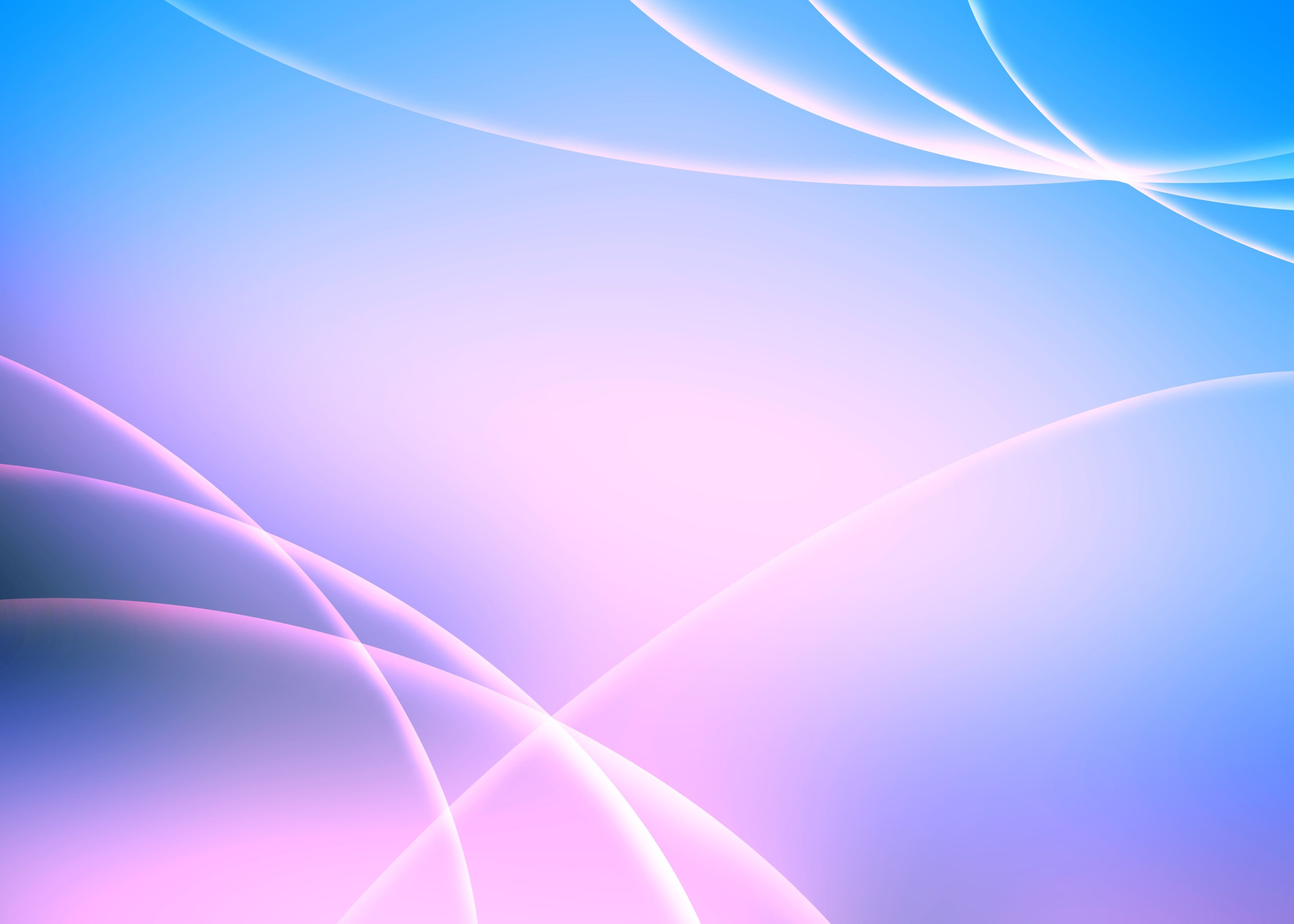 Спасибо за внимание!